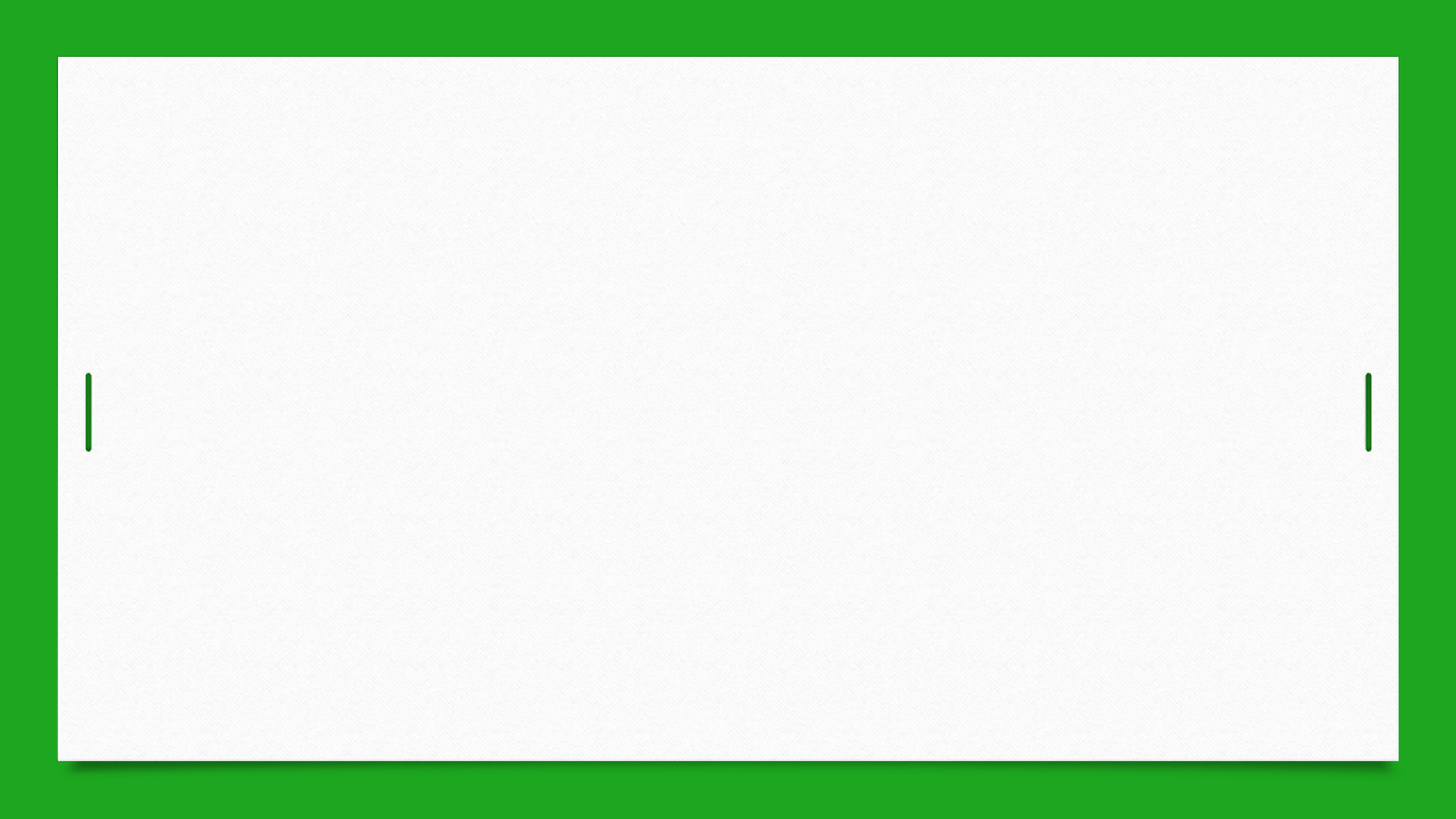 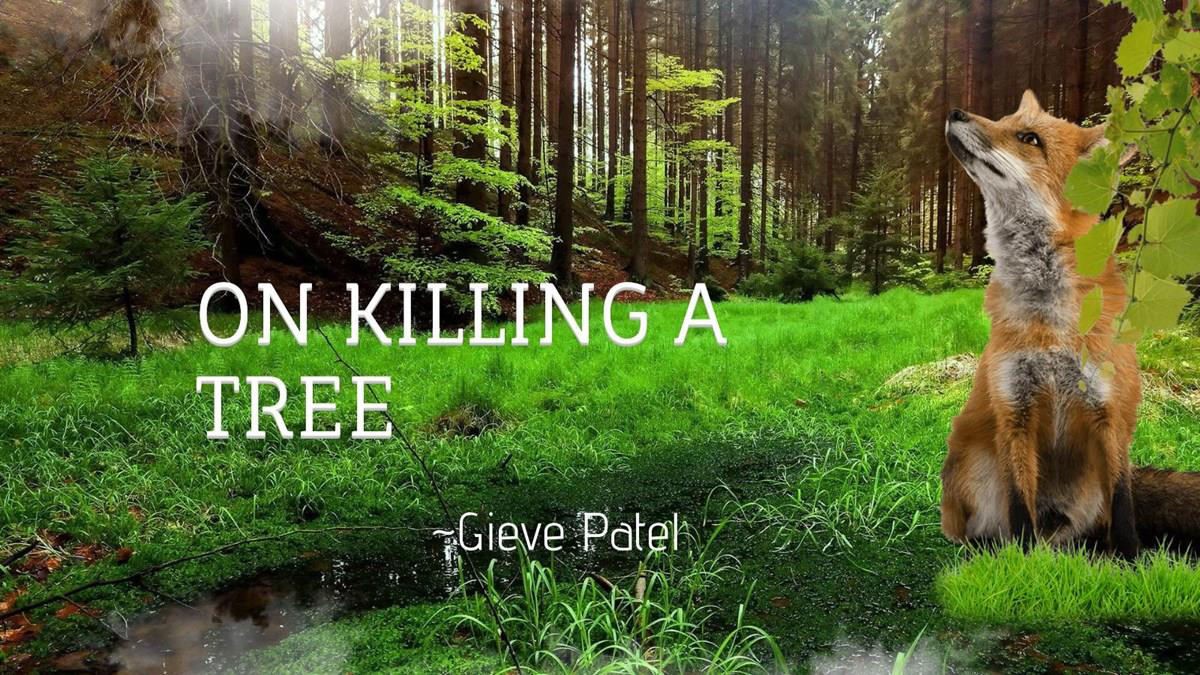 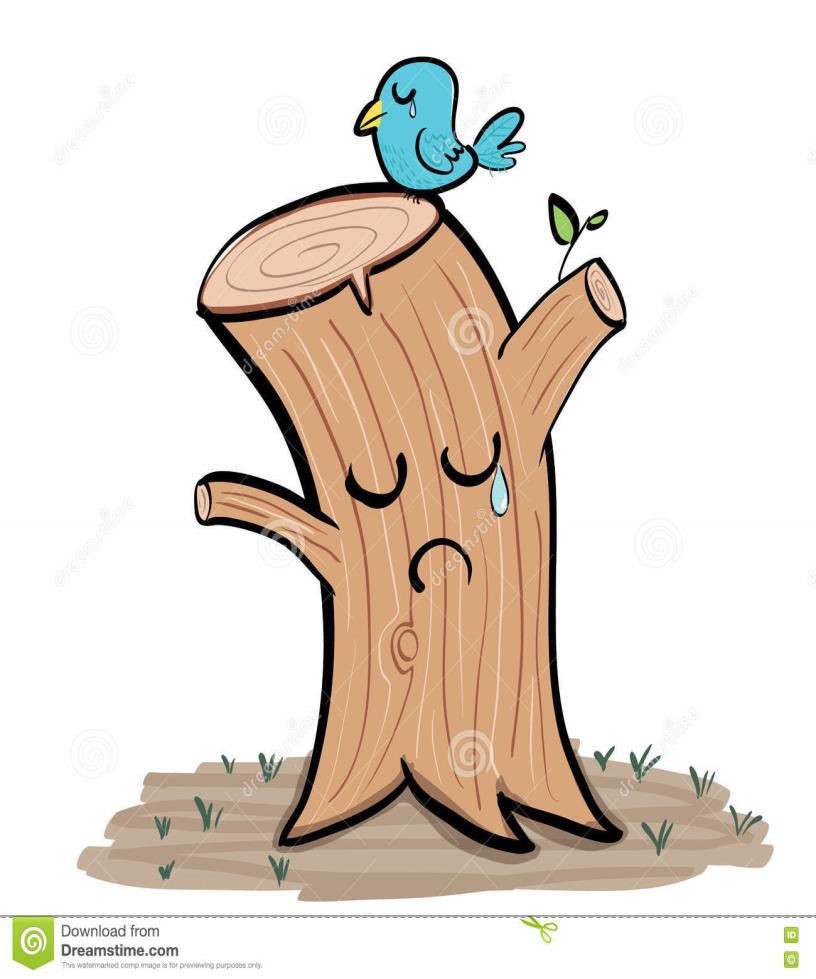 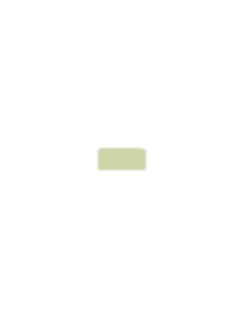 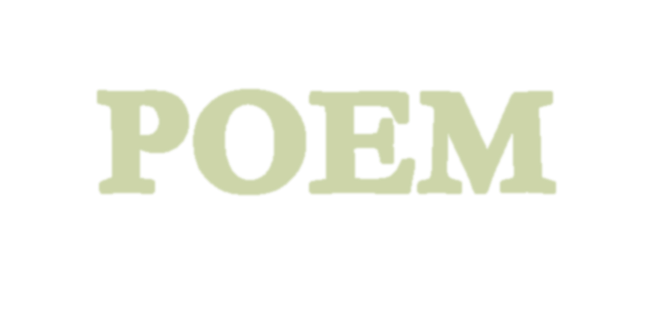 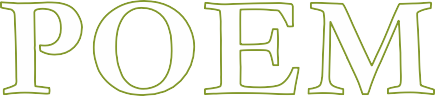 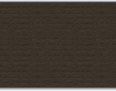 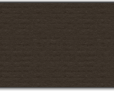 https//englishnectar.blogspot.com
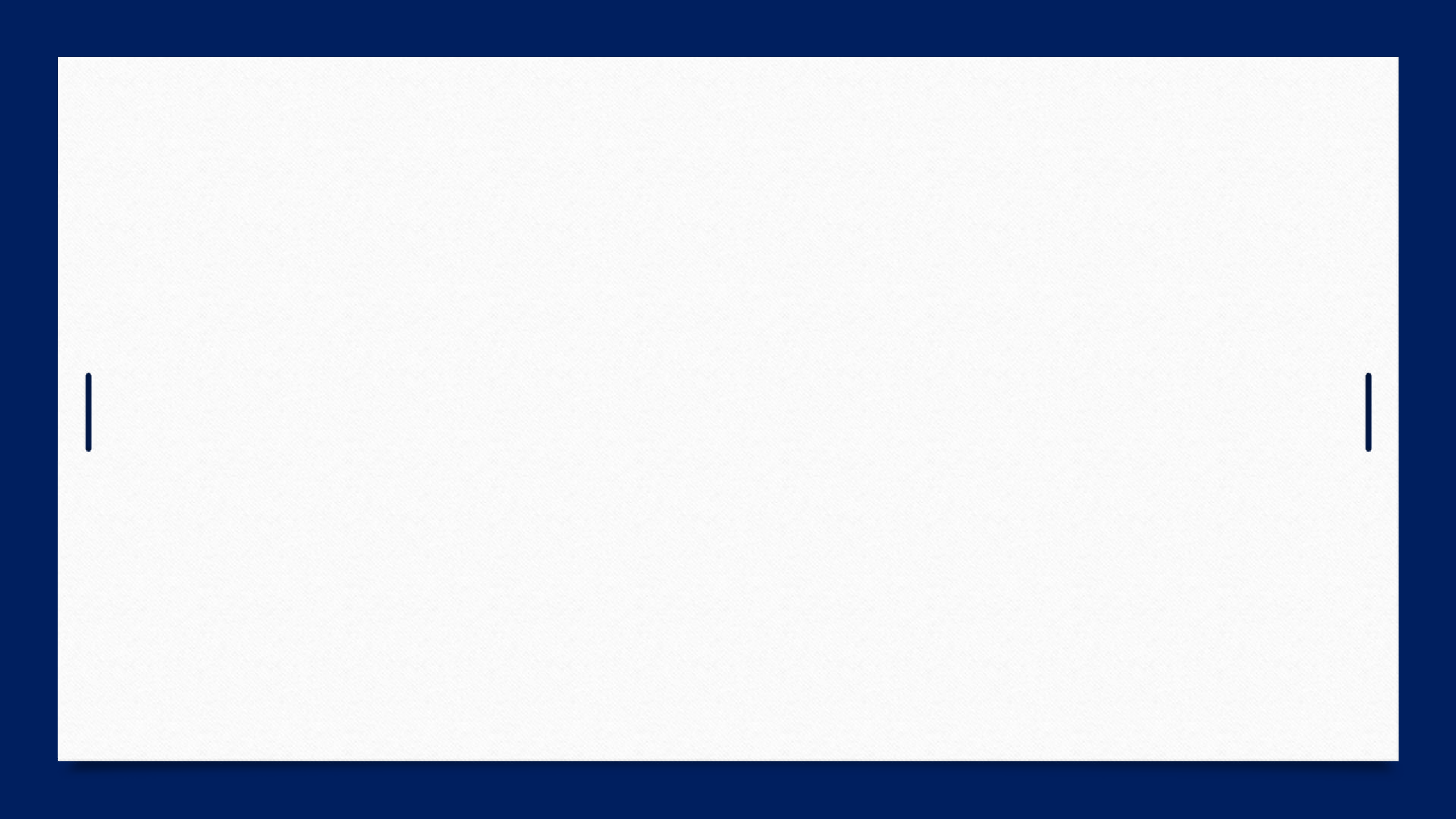 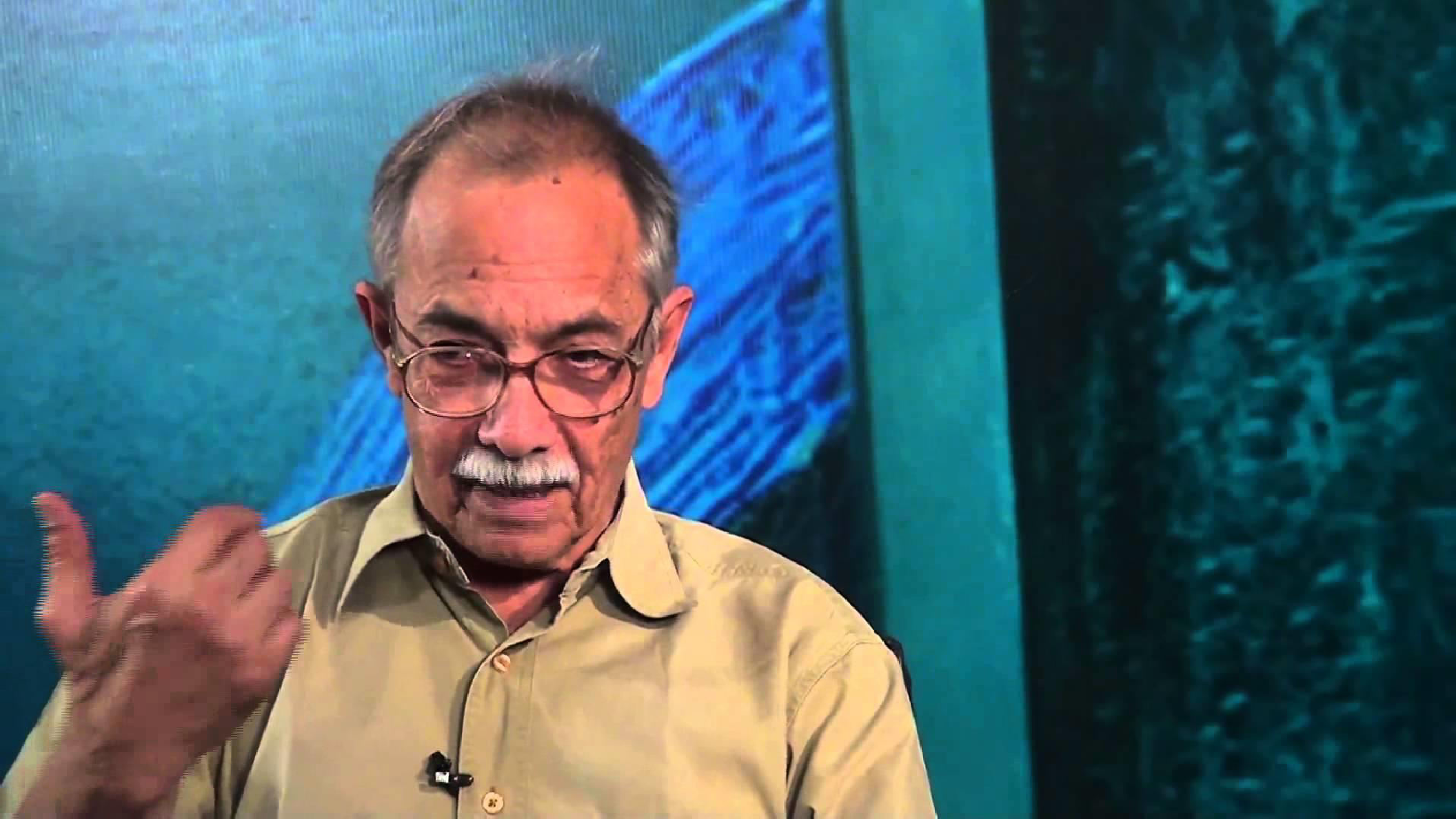 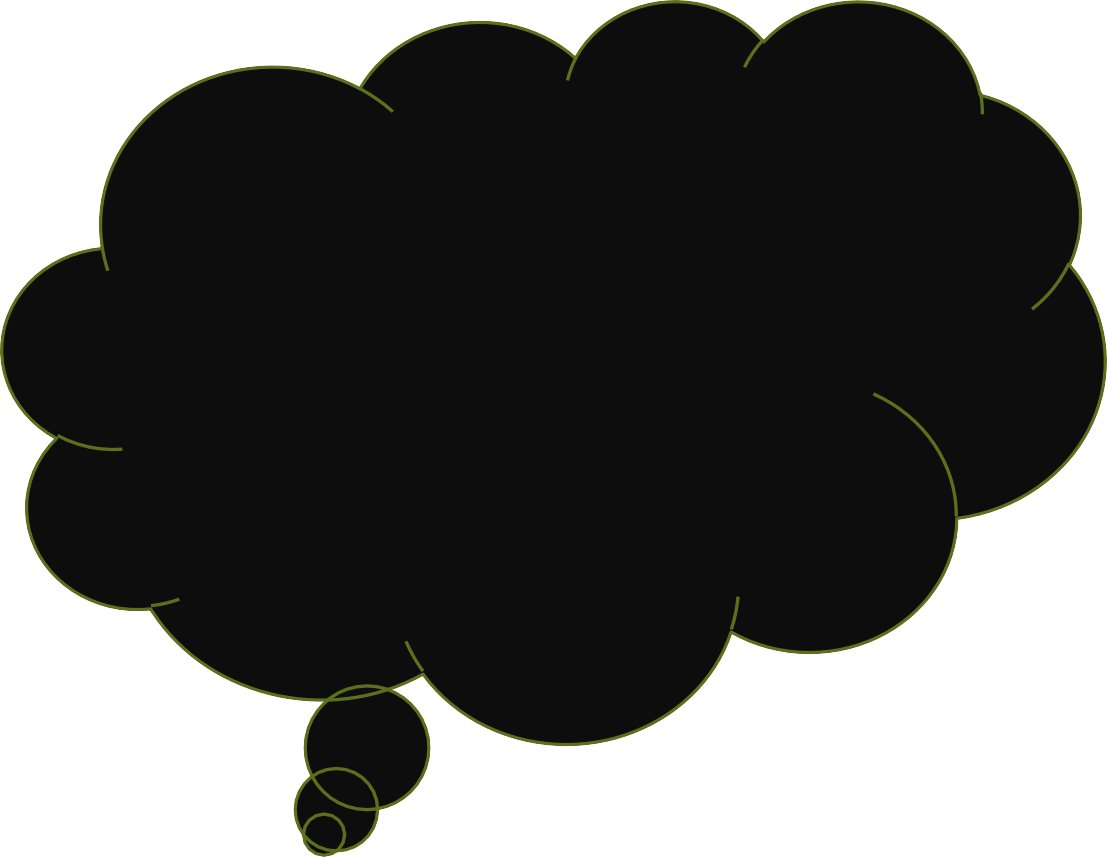 INTRODUCTION TO GIEVE  PATEL
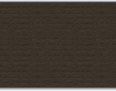 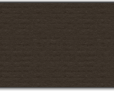 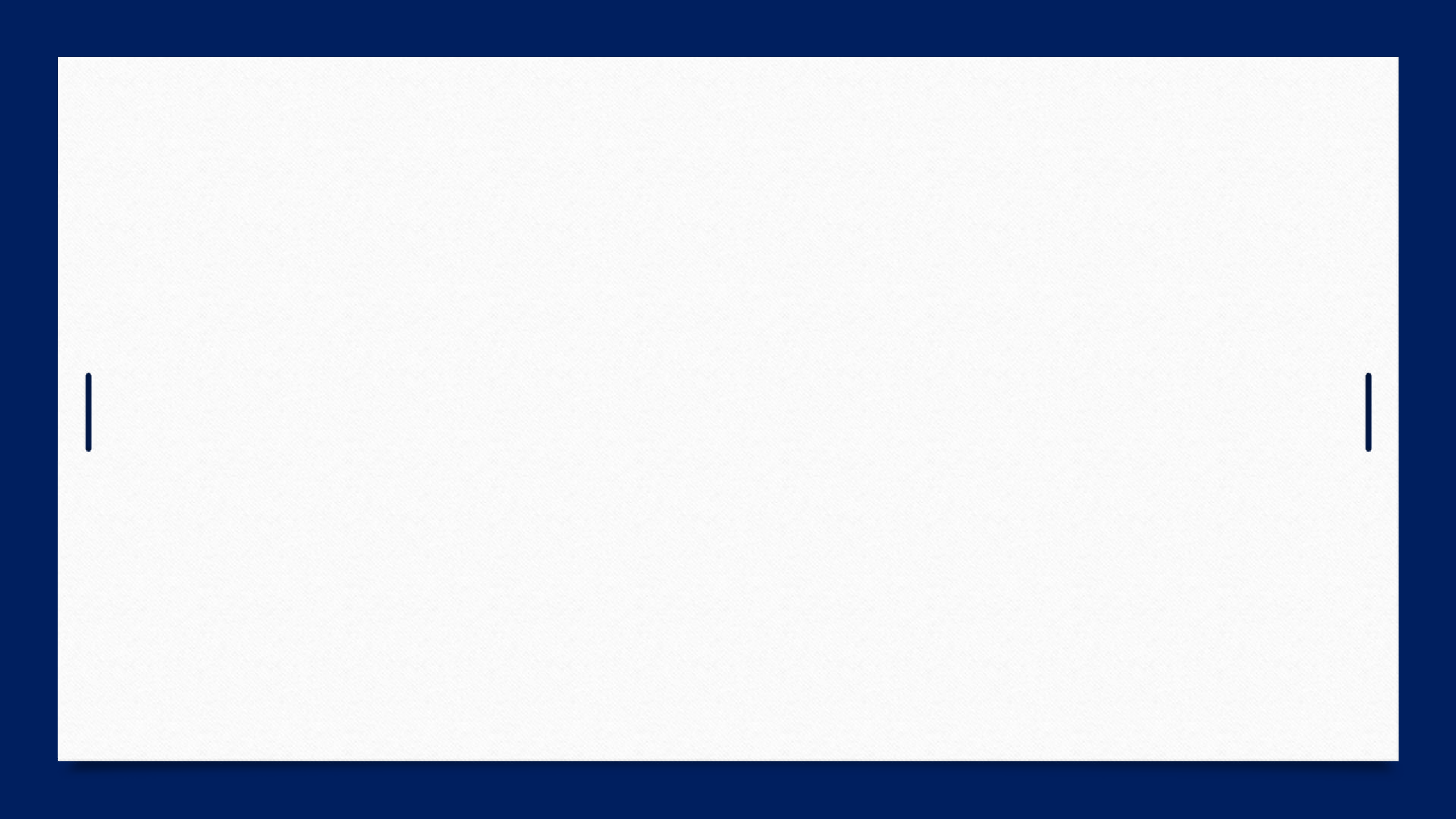 https//englishnectar.blogspot.com
Gieve Patel was born on 18th August, 1940 in  Mumbai

He is a poet, playwright, painter, actor,	and doctor.

His poems speak of	deep concern for nature and
expose men’s cruelty to it.

On Killing a Tree is from the volume of	“Poems’’,
which was published by Nizzim Ezekiel in Mumbai.
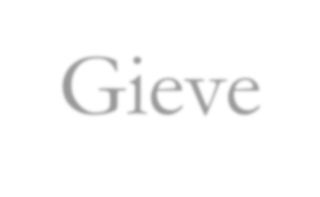 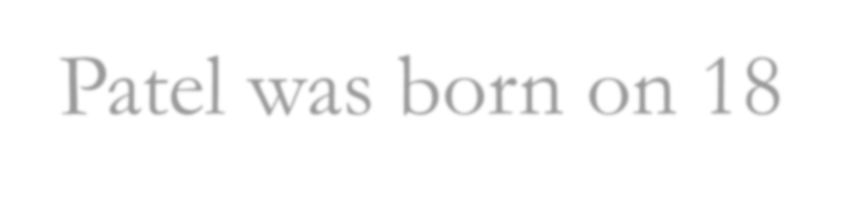 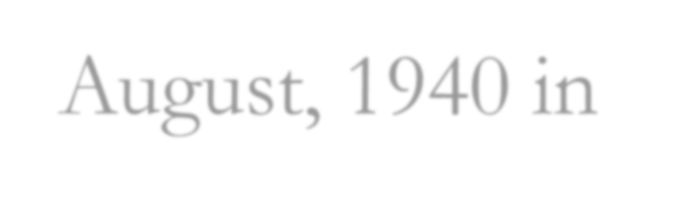 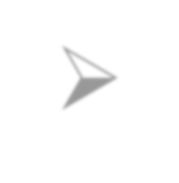 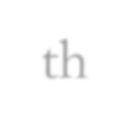 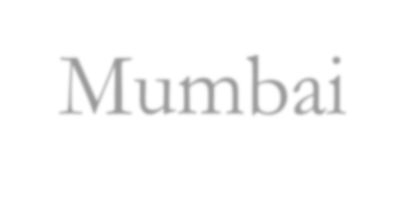 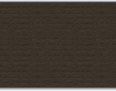 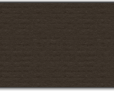 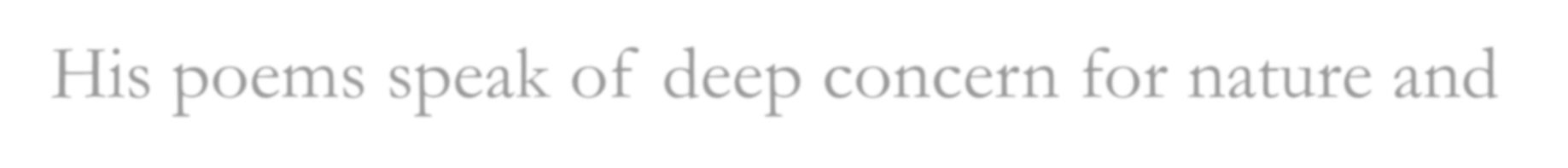 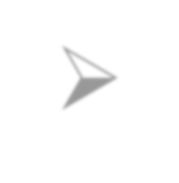 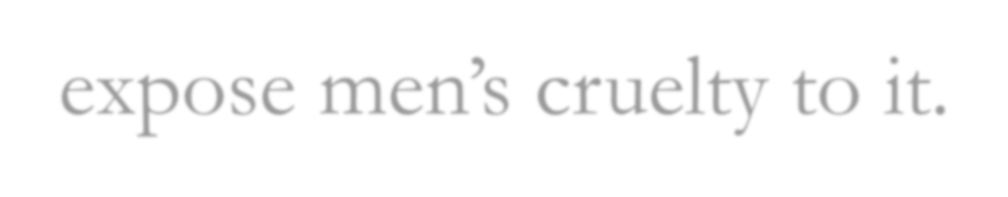 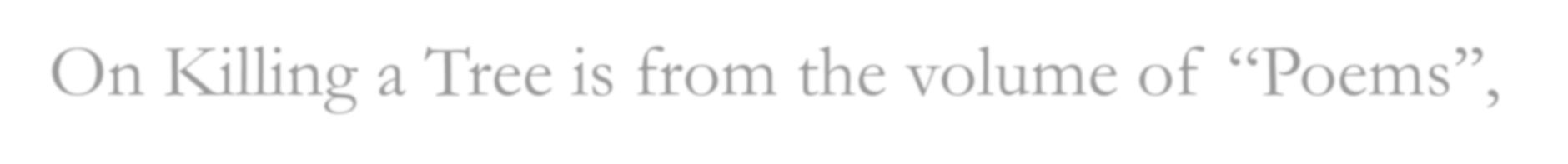 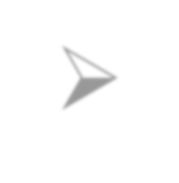 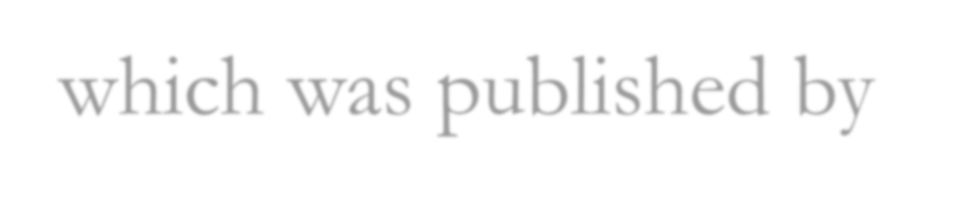 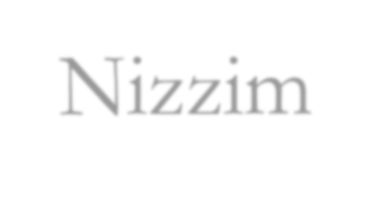 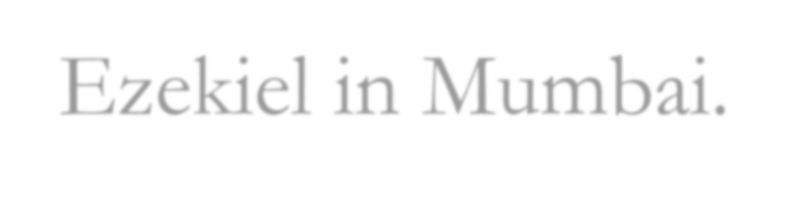 https//englishnectar.blogspot.com
PATEL’S PAINTINGS
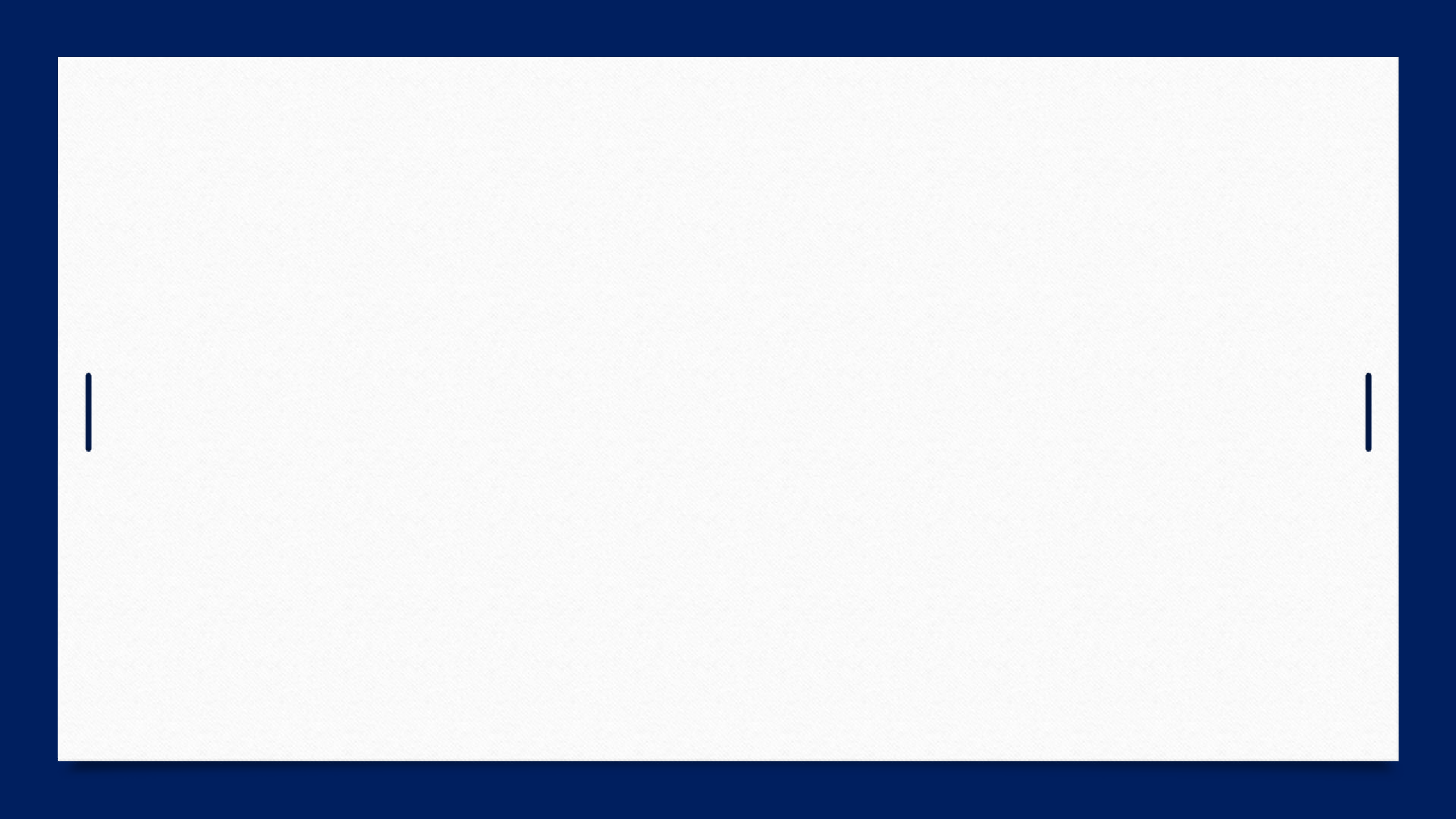 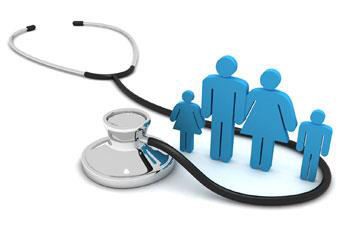 Most of	Patel’s poem centre on
human body as he is a doctor.
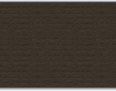 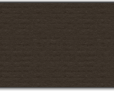 https//englishnectar.blogspot.com
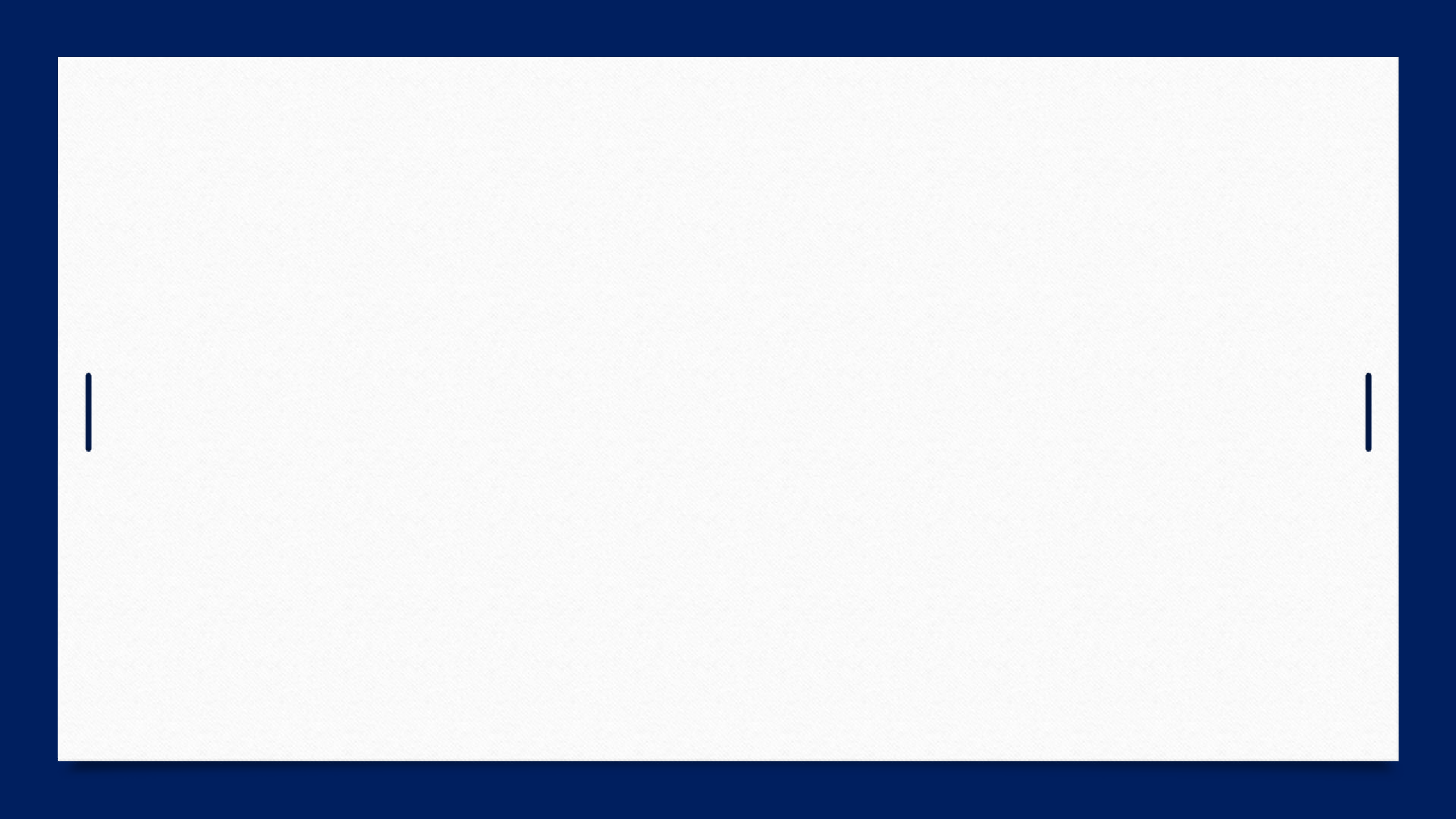 He is closely associated with
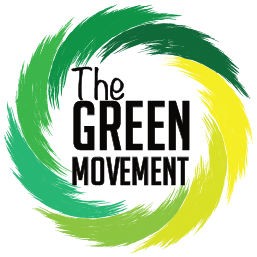 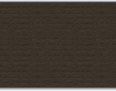 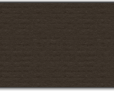 https//englishnectar.blogspot.com
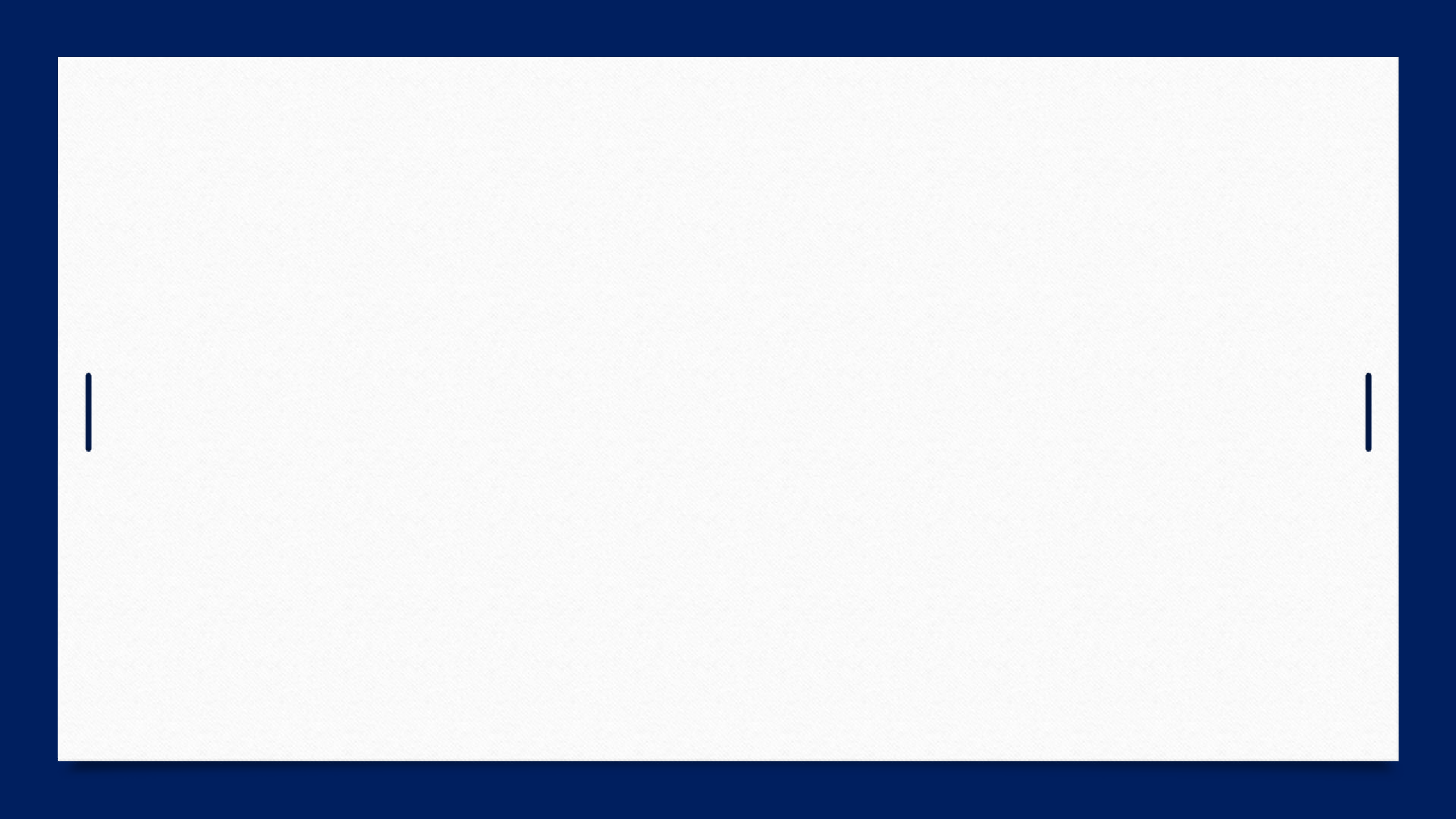 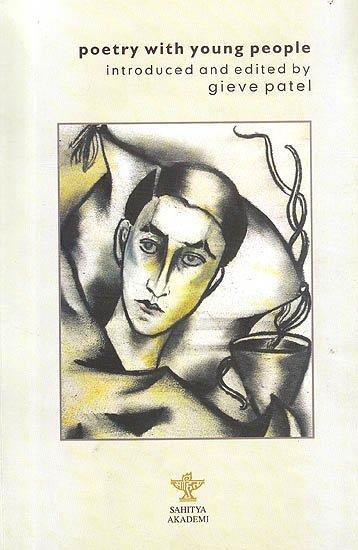 HE  CONDUCTS  POETRY  WORKSHOP  IN
RISHI  VALLEY  SCHOOL FOR  CHILDREN.
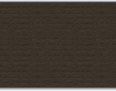 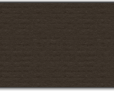 https//englishnectar.blogspot.com
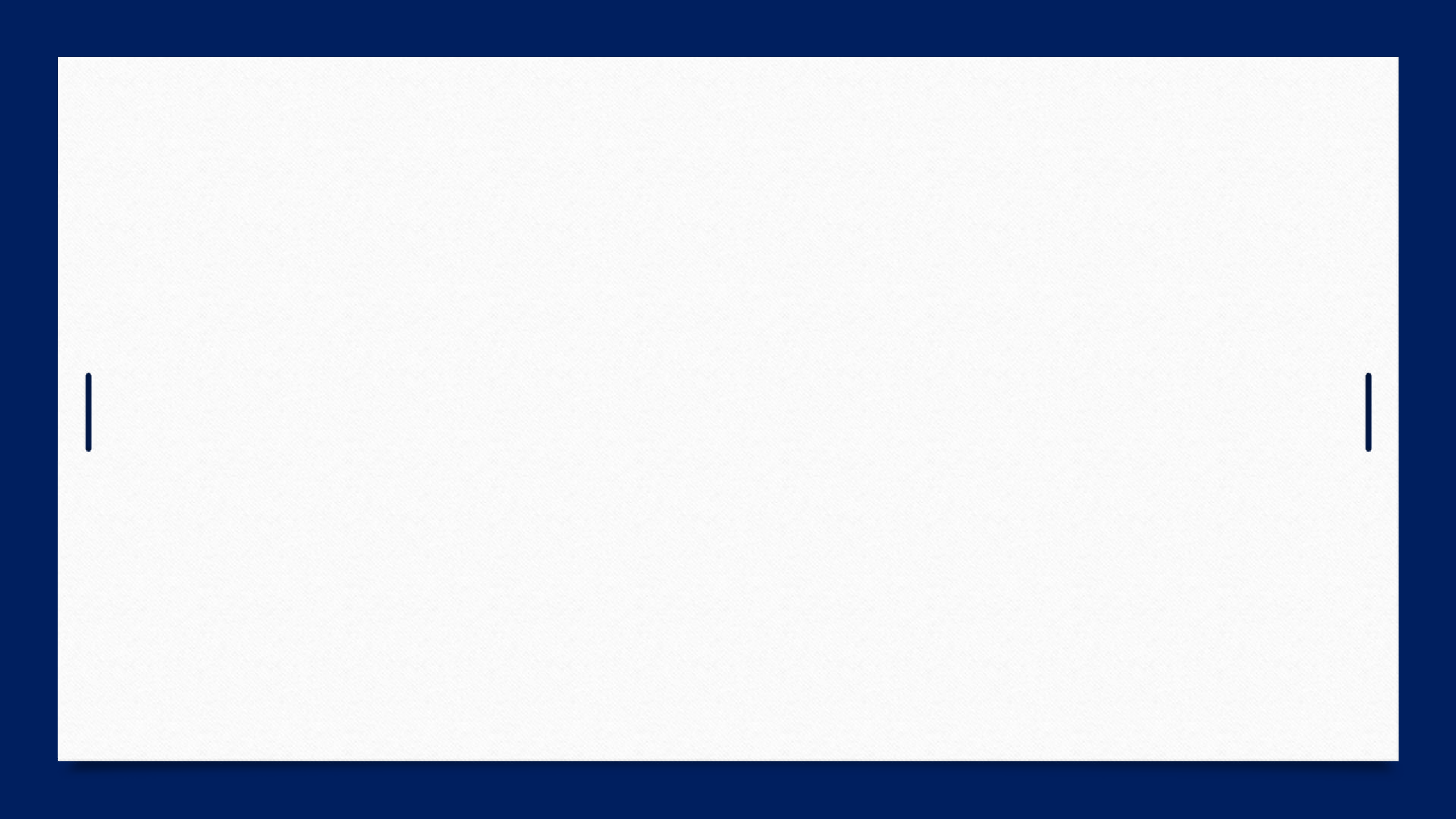 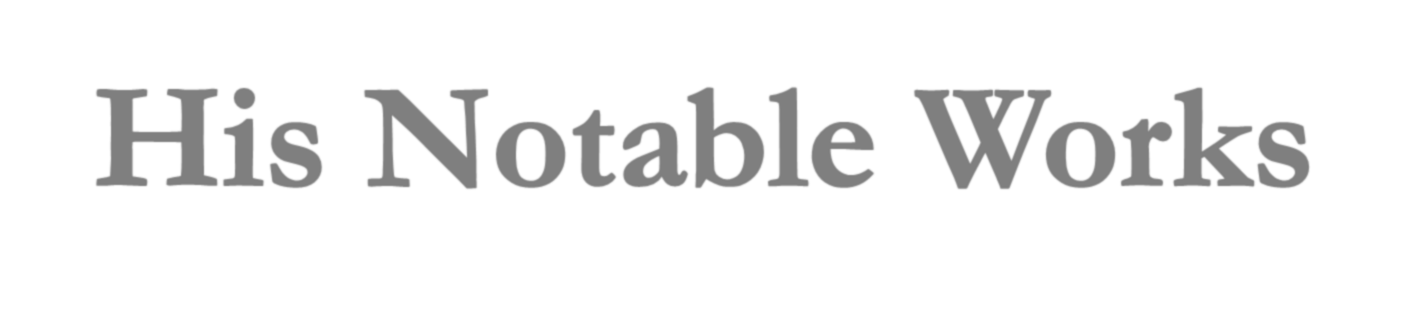 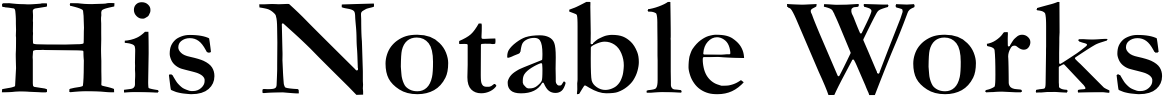 Poems (1966)
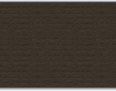 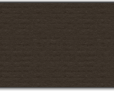 How Do You Withstand, Body?
(1976)
Mirrored Mirroring (1991)
https//englishnectar.blogspot.com
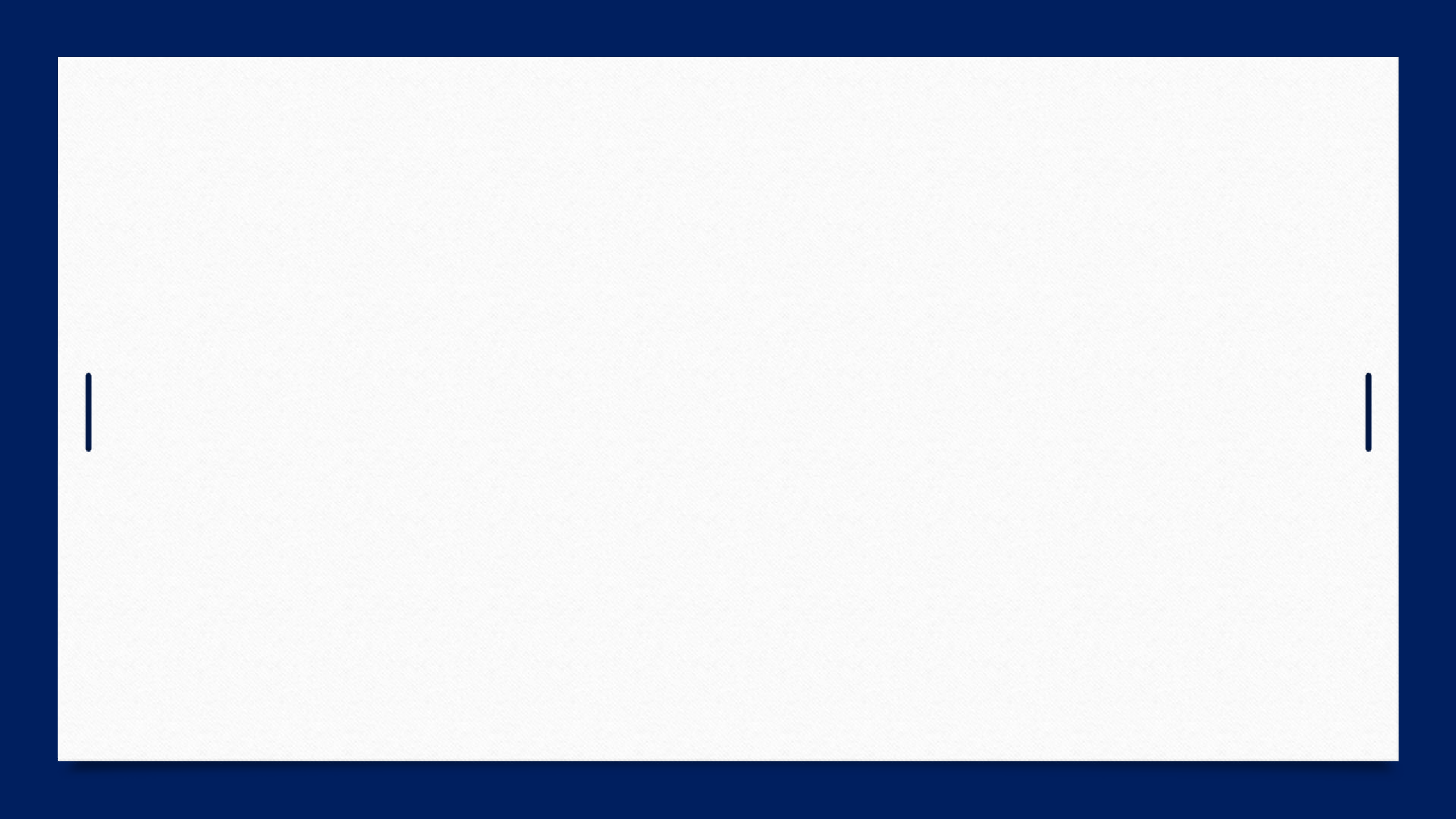 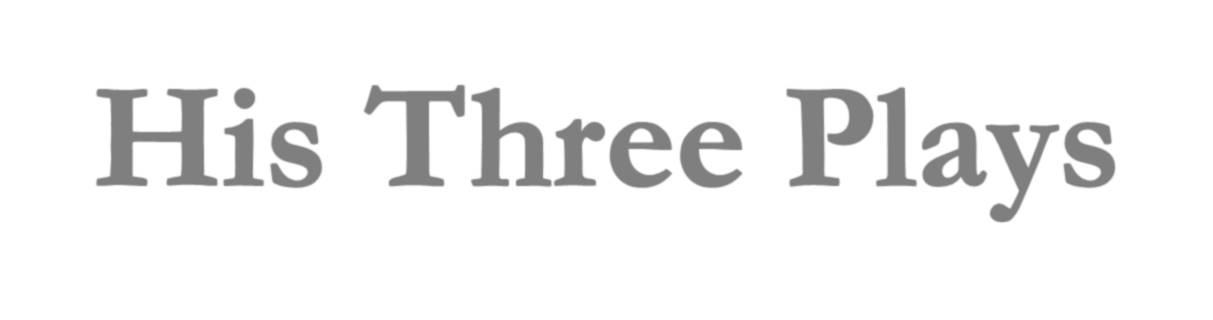 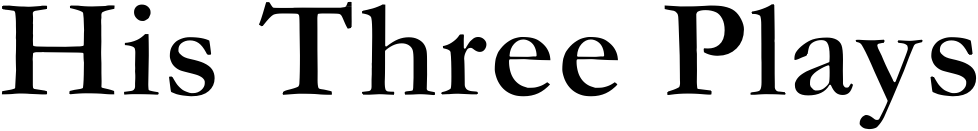 Princess
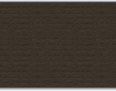 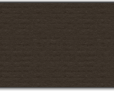 Savakasa
Mr. Behram
https//englishnectar.blogspot.com
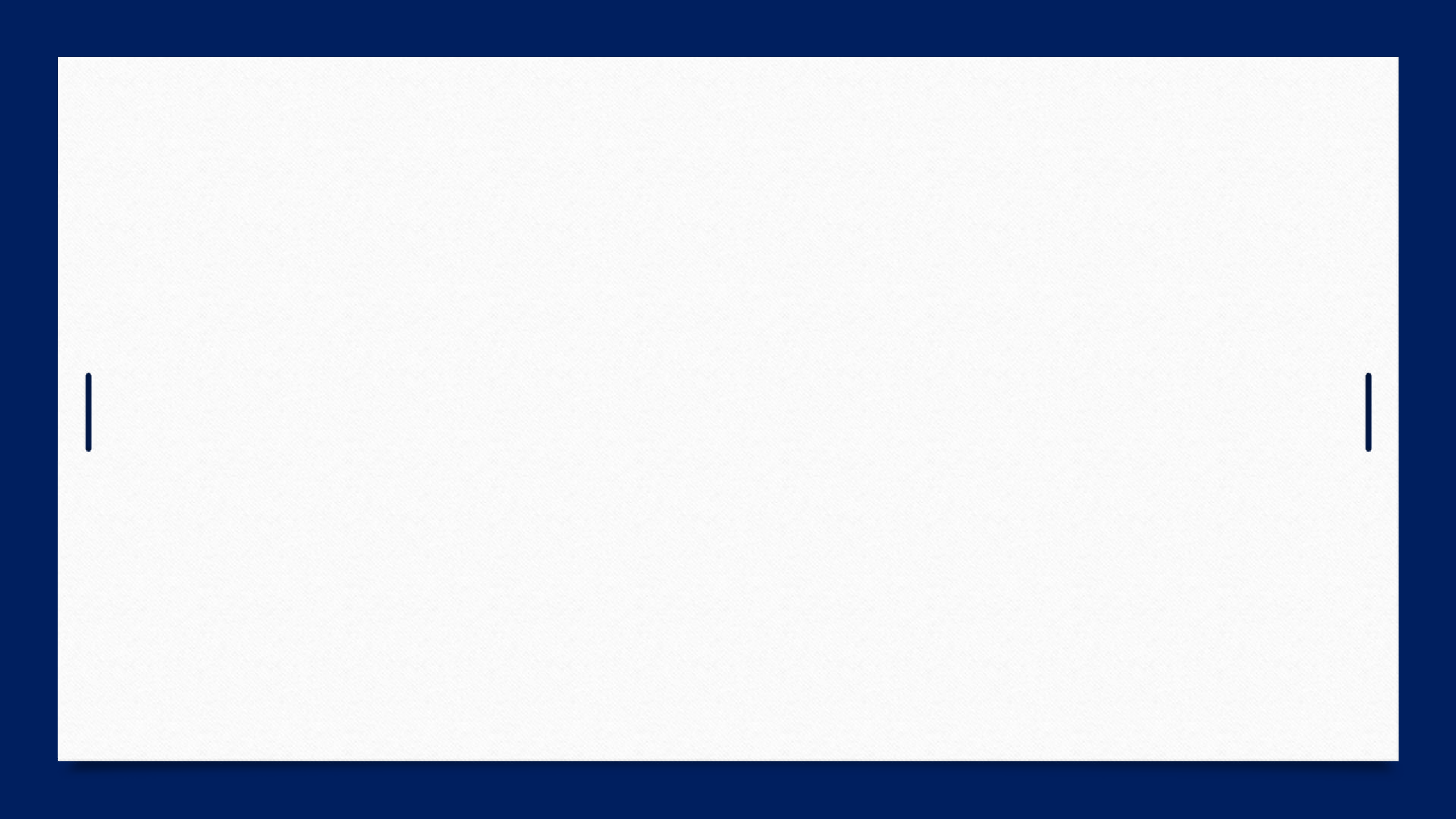 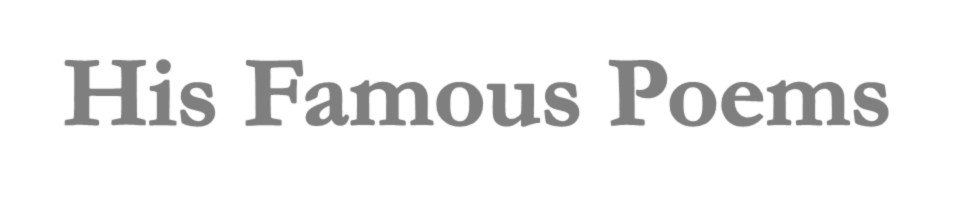 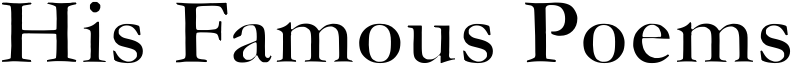 Evening  Forensic Medicine
From Bombay central  Urban
Old Man’s Death
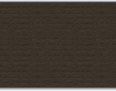 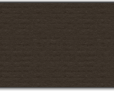 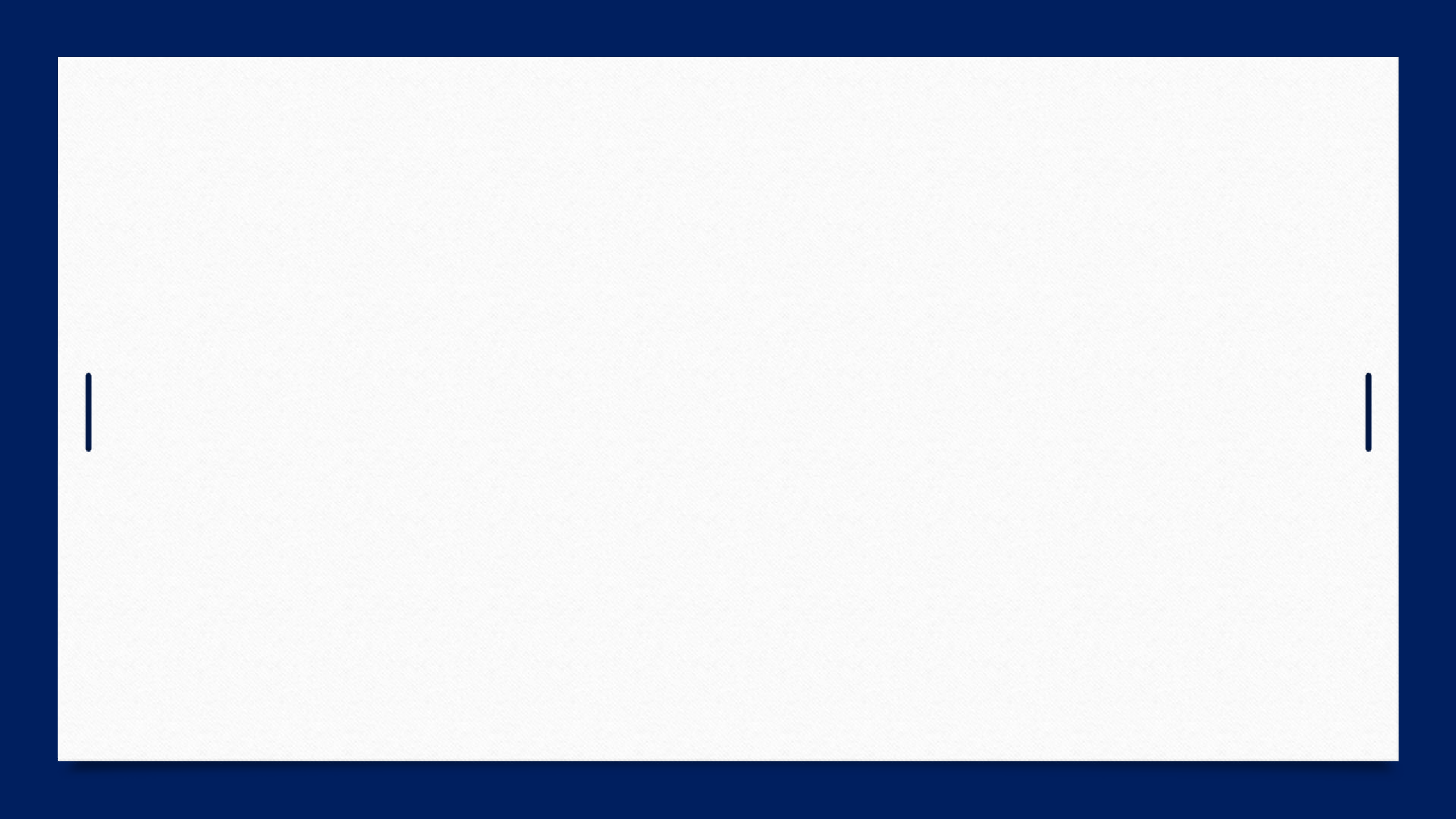 Motivation
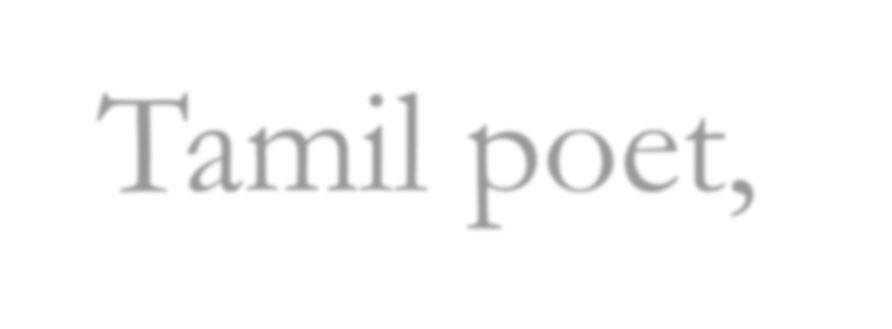 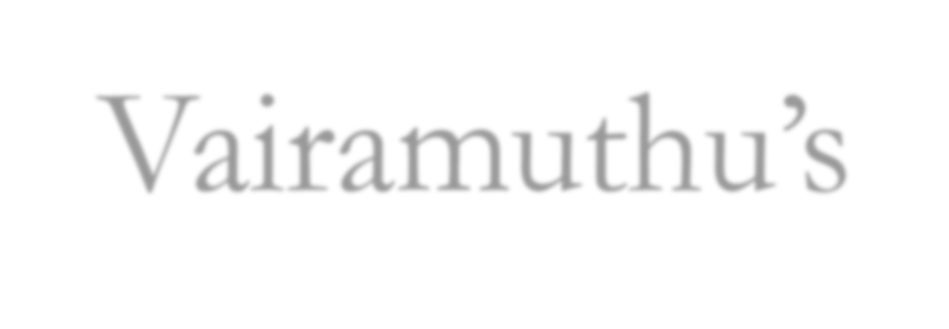 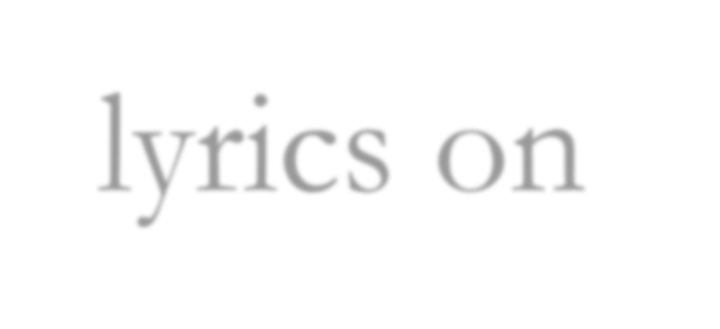 Tamil poet, Vairamuthu’s lyrics on மரம்
https://www.youtube.com/watch?v=9-Q0ma0uACs
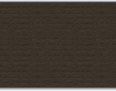 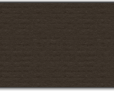 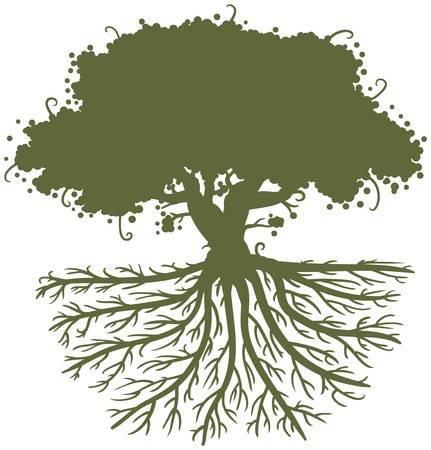 https//englishnectar.blogspot.com
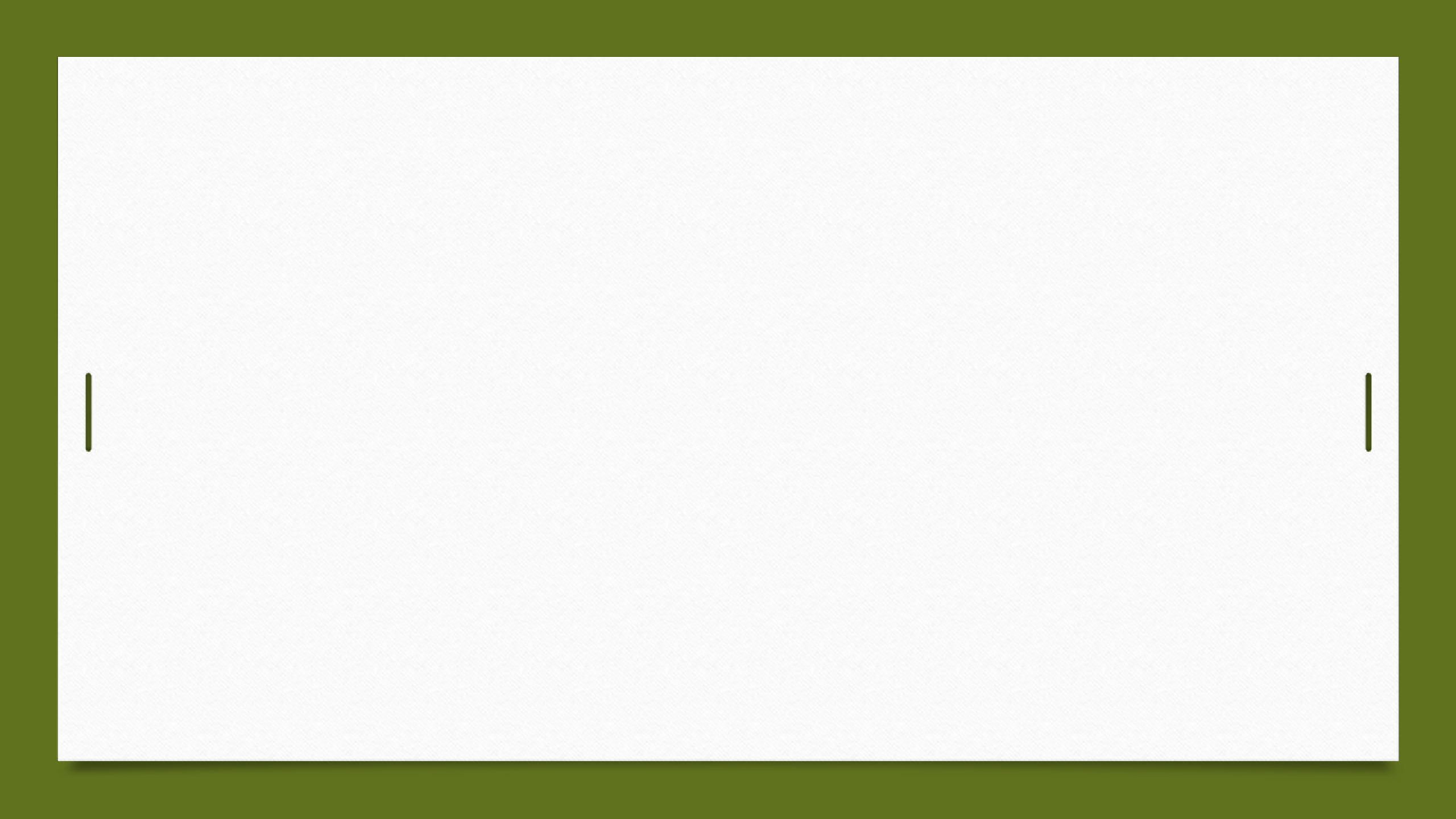 https//englishnectar.blogspot.com

jab- a quick stab

consuming- to  use

crust- surface of
earth

Leprous- covered  with scales

Sprouting- a new  growth on a plant
STANZA 1
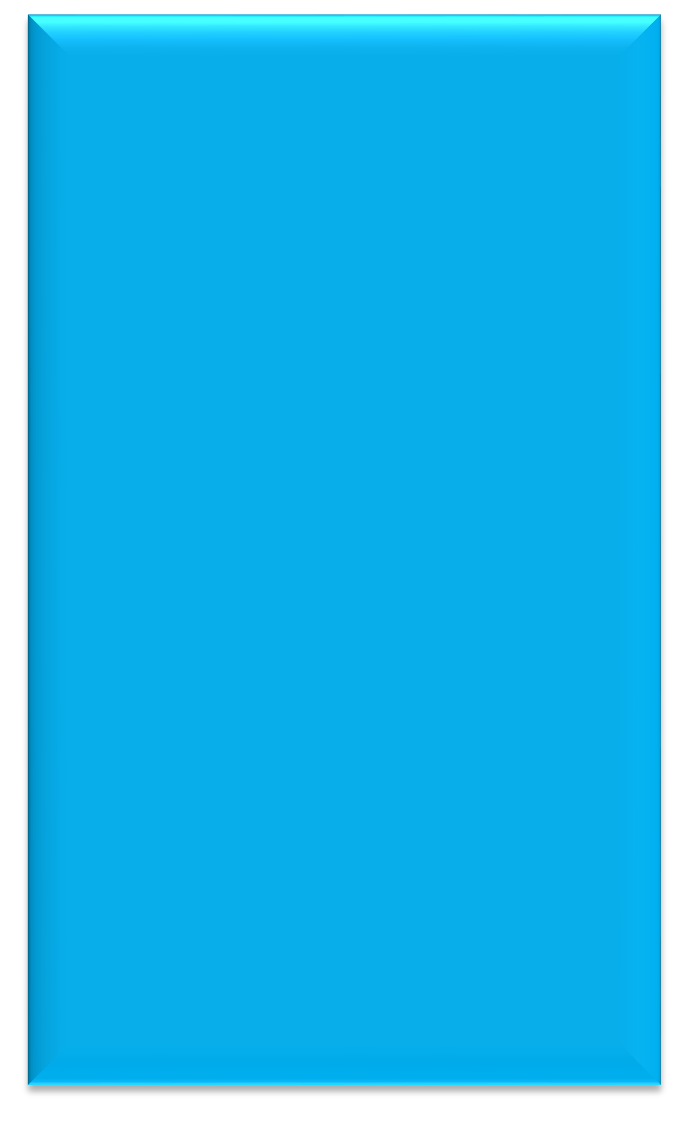 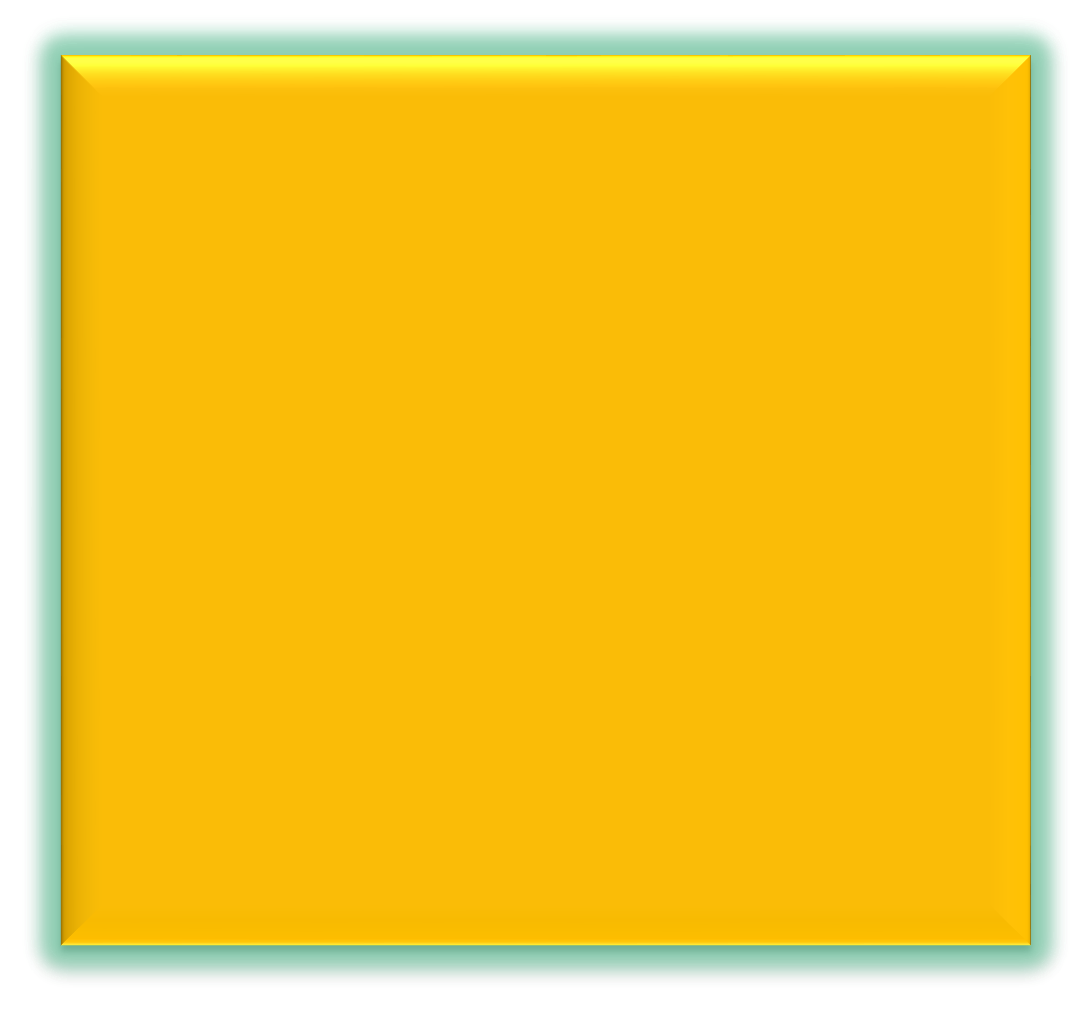 “It takes much time to kill a tree,  Not a simple jab of the knife  Will do it. It has grown
Slowly consuming the earth,  Rising out of it, feeding  Upon its crust, absorbing  Years of sunlight, air, water,  And out of its leprous hide  Sprouting leaves.”
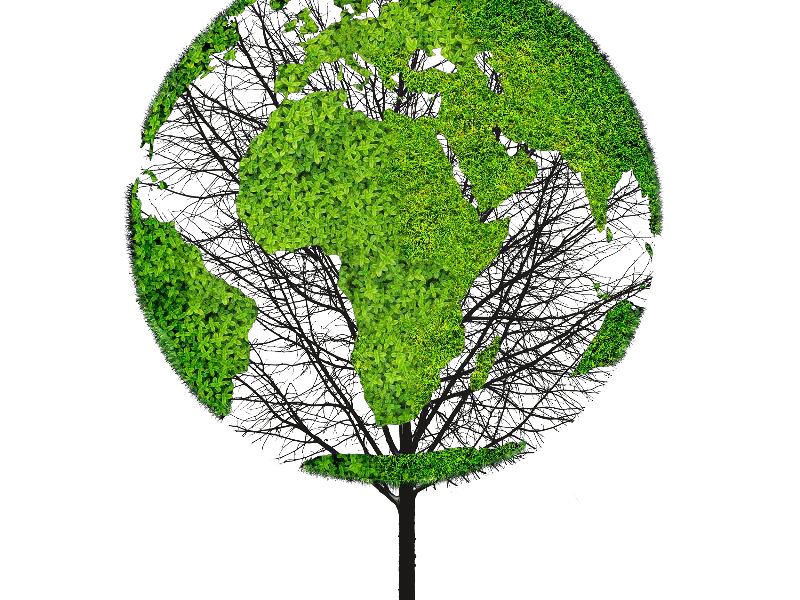 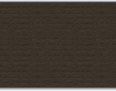 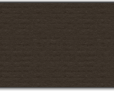 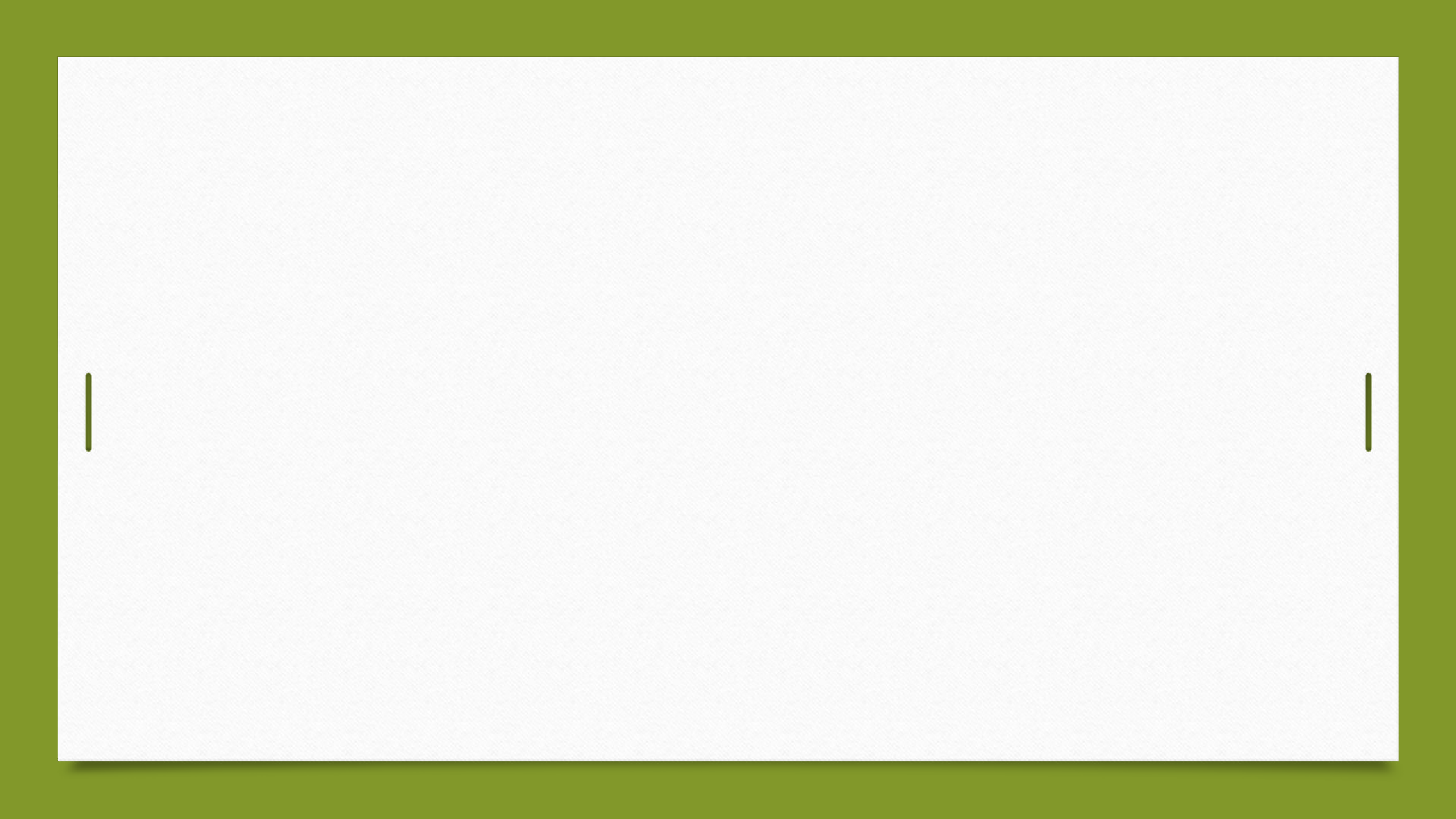 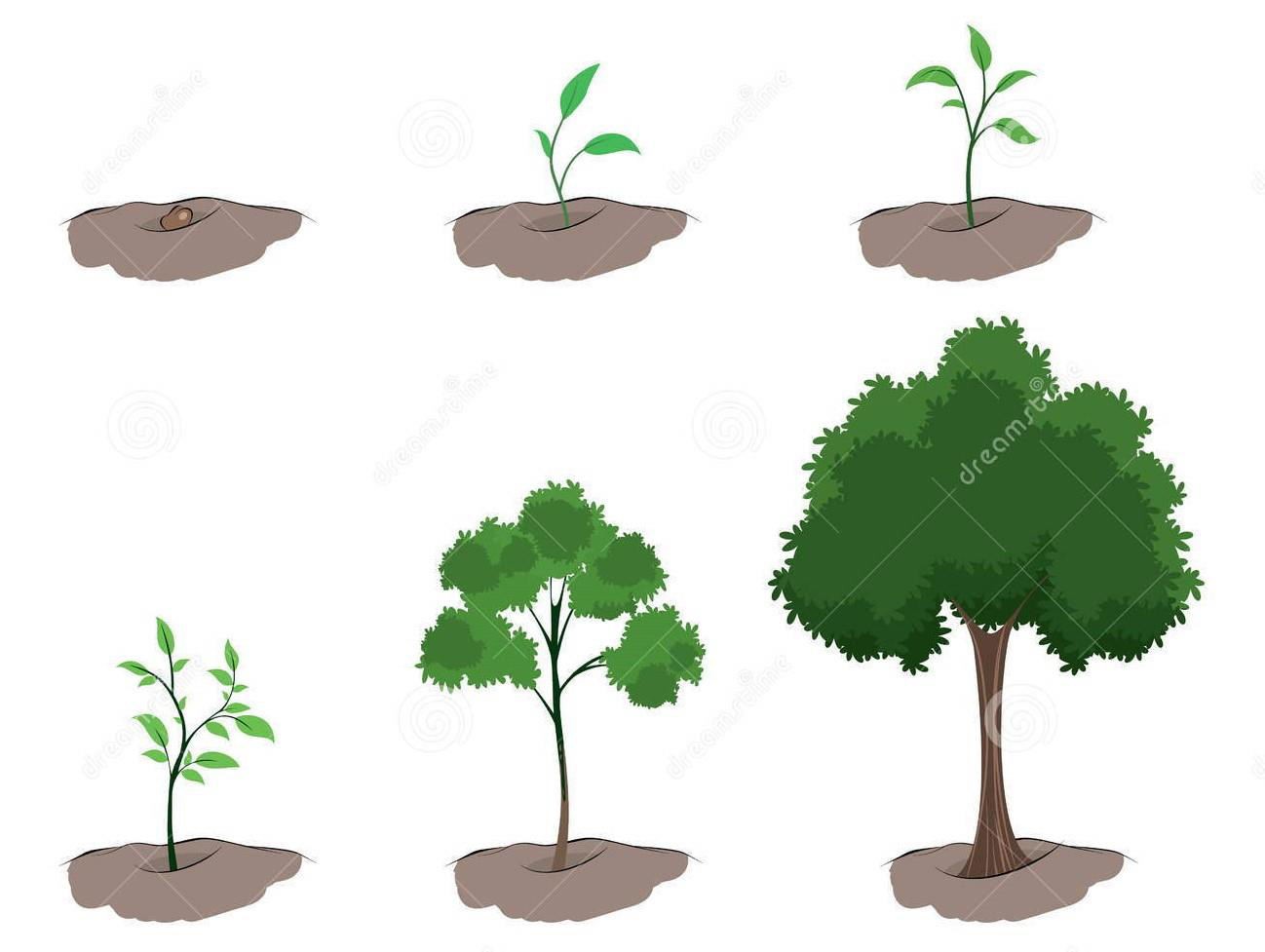 The seed grows into a tree after multiple stages of  growth.
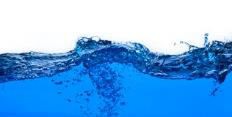 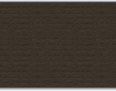 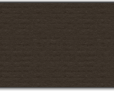 https//englishnectar.blogspot.com
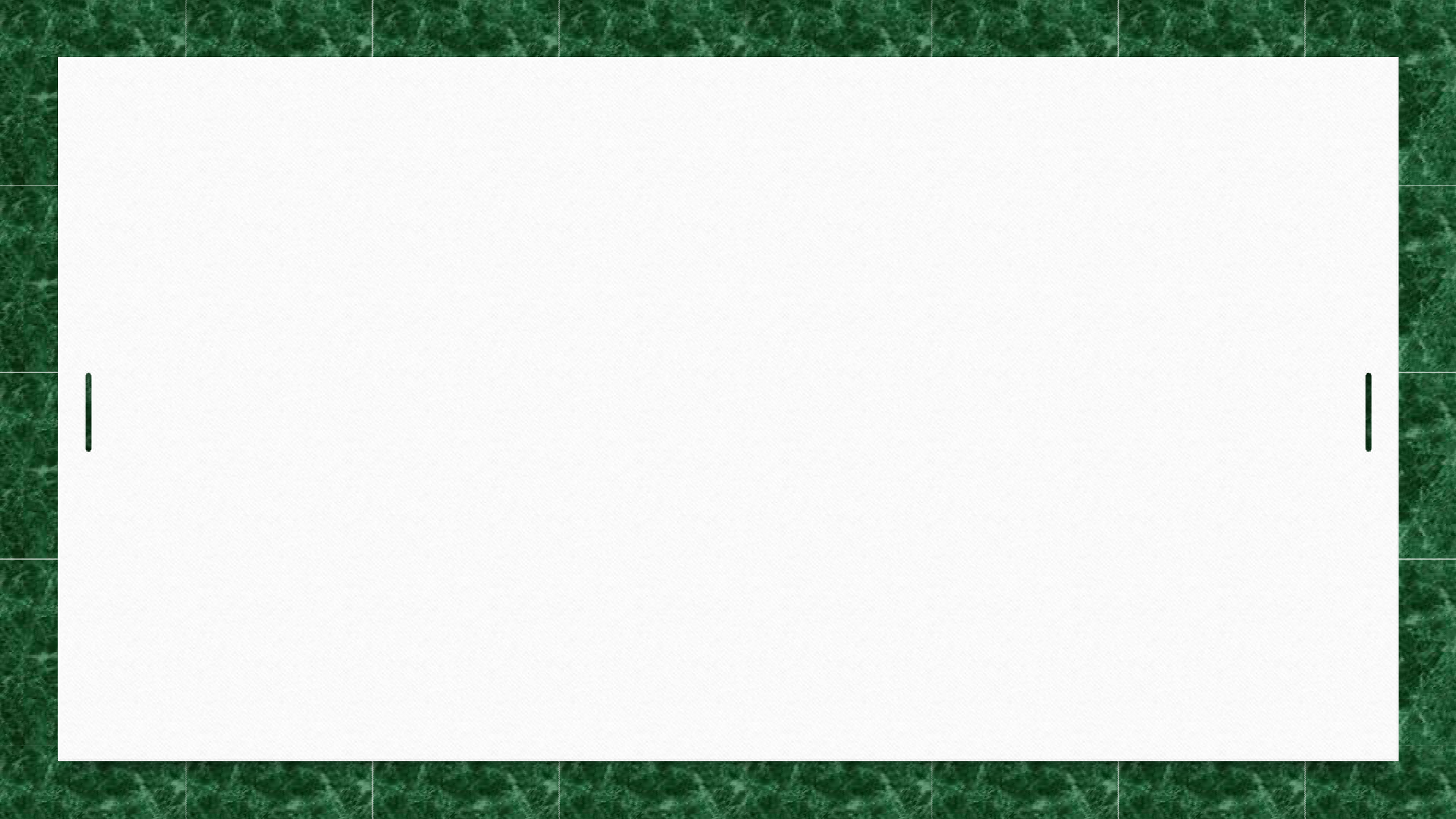 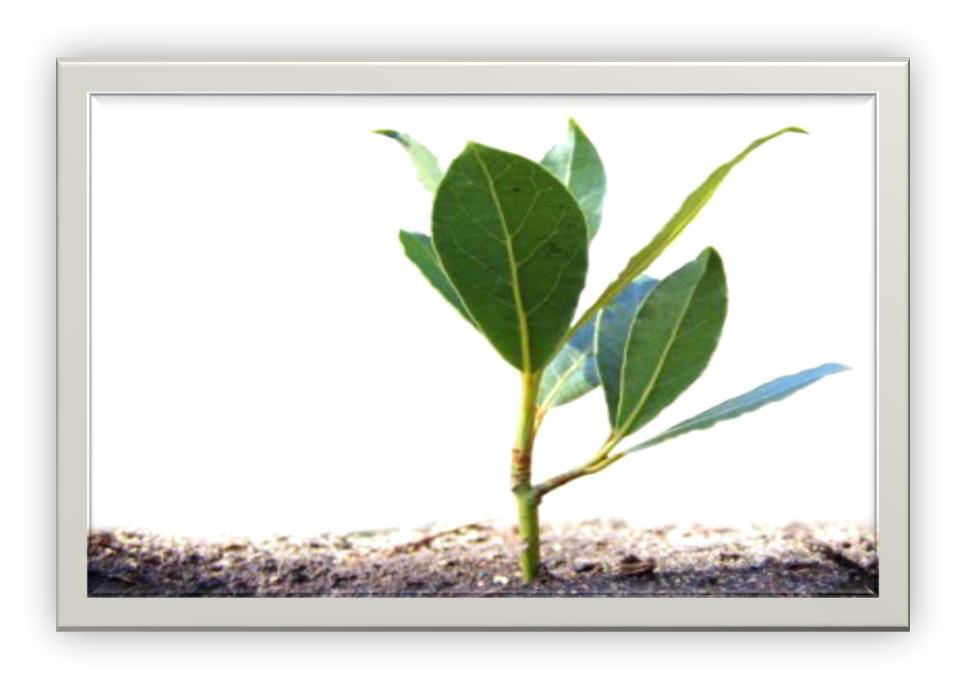 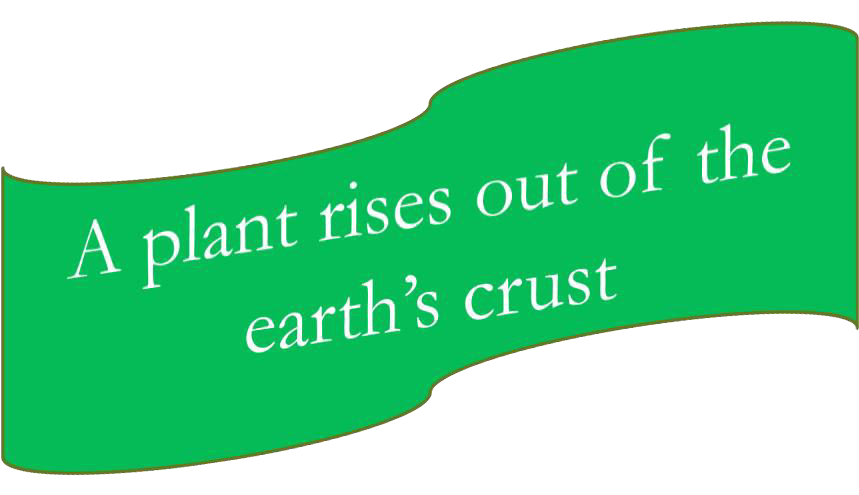 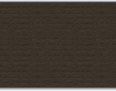 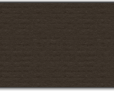 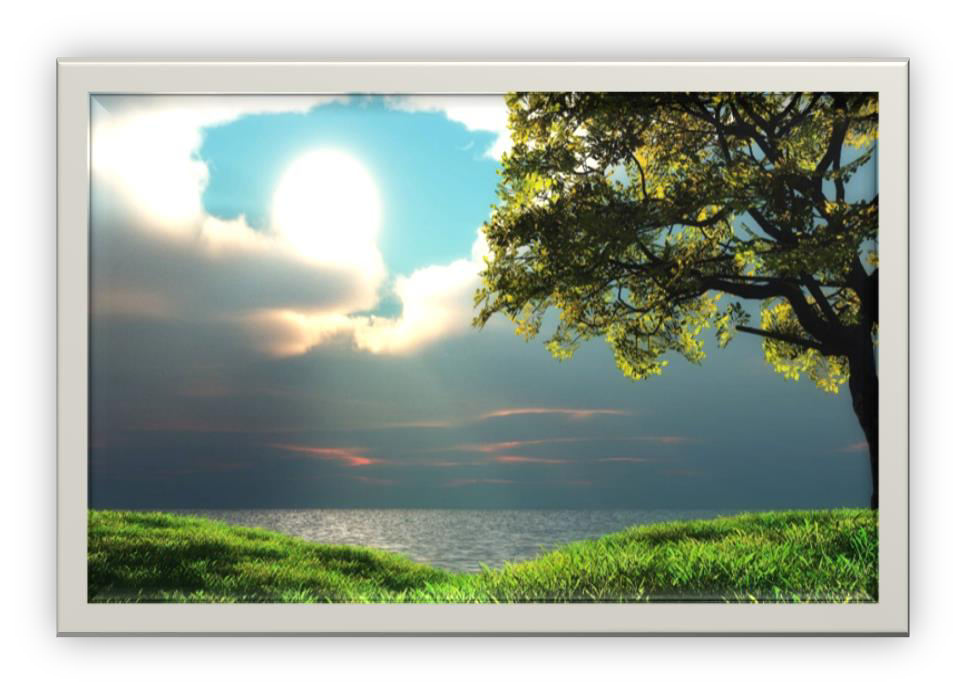 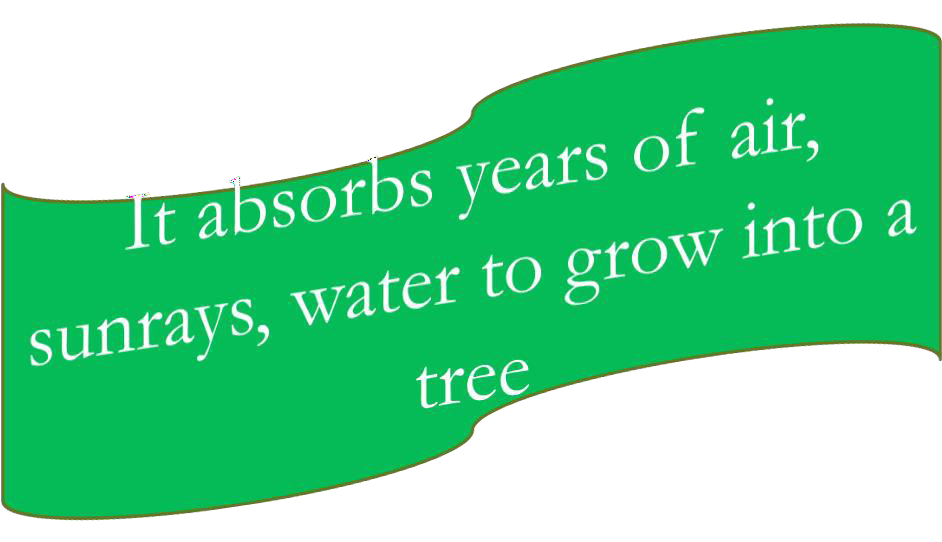 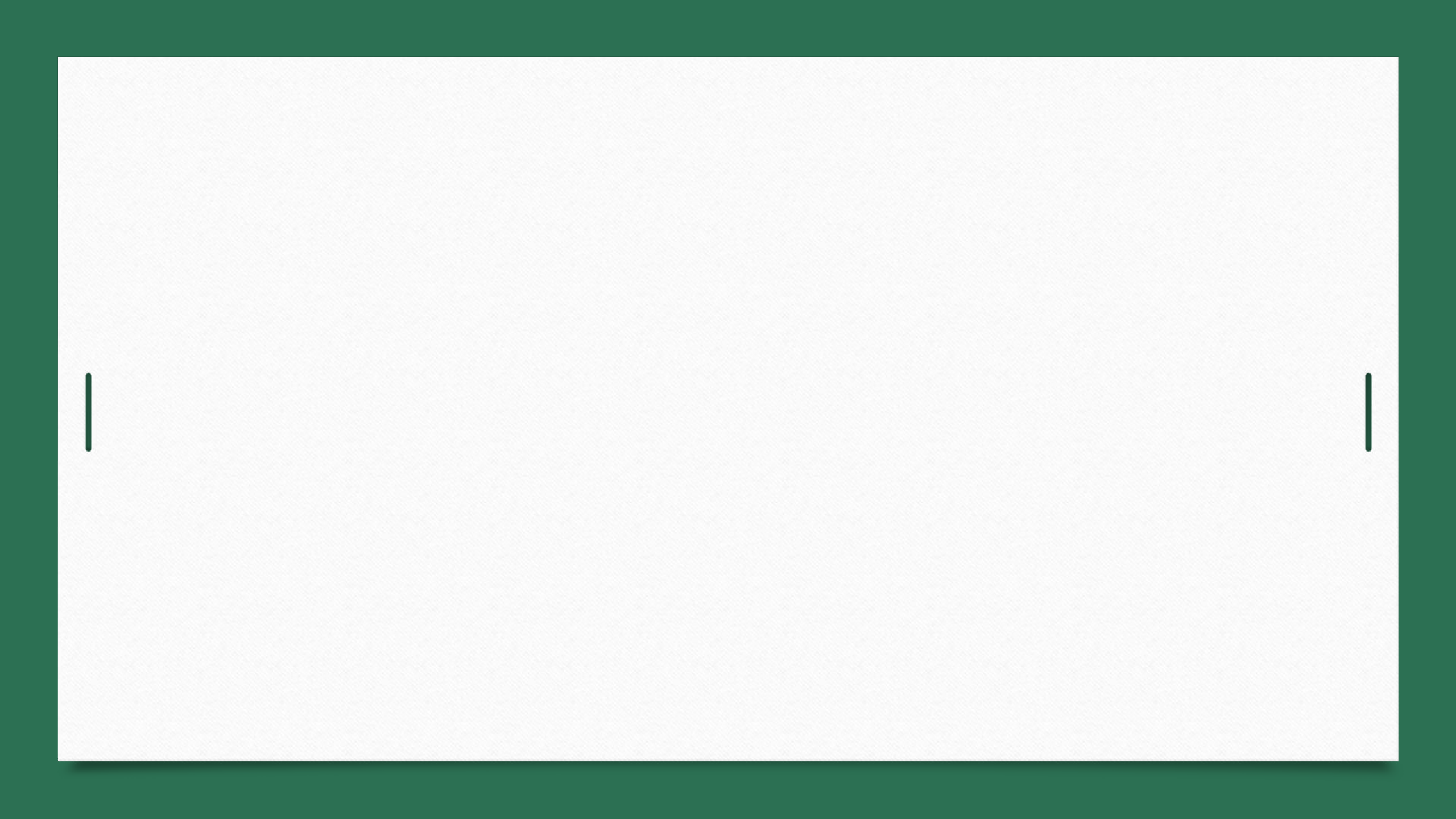 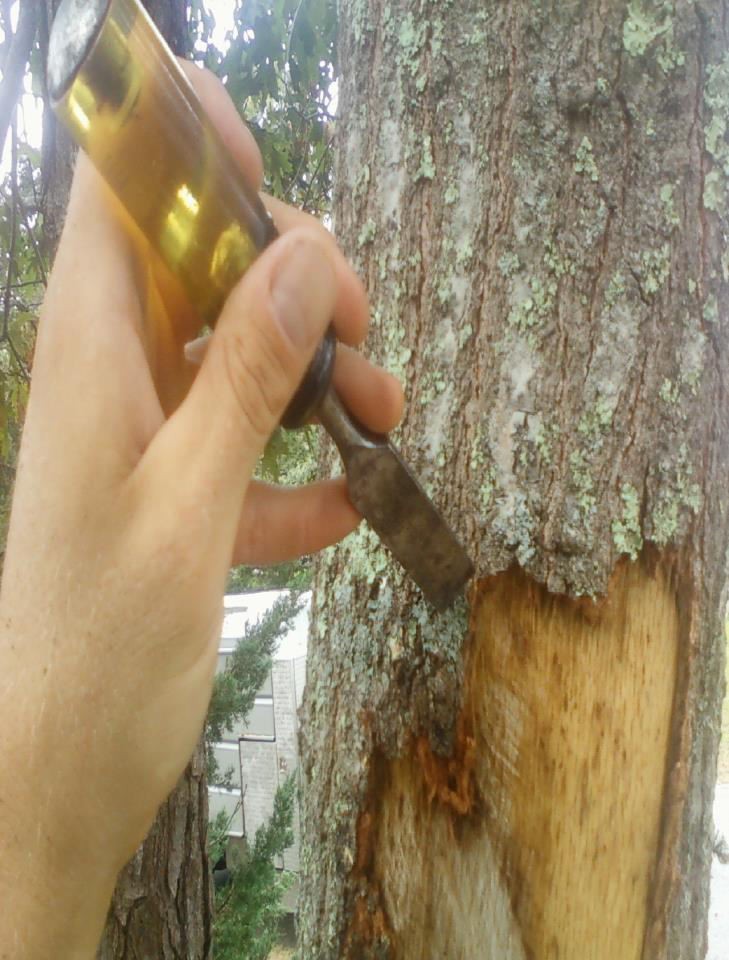 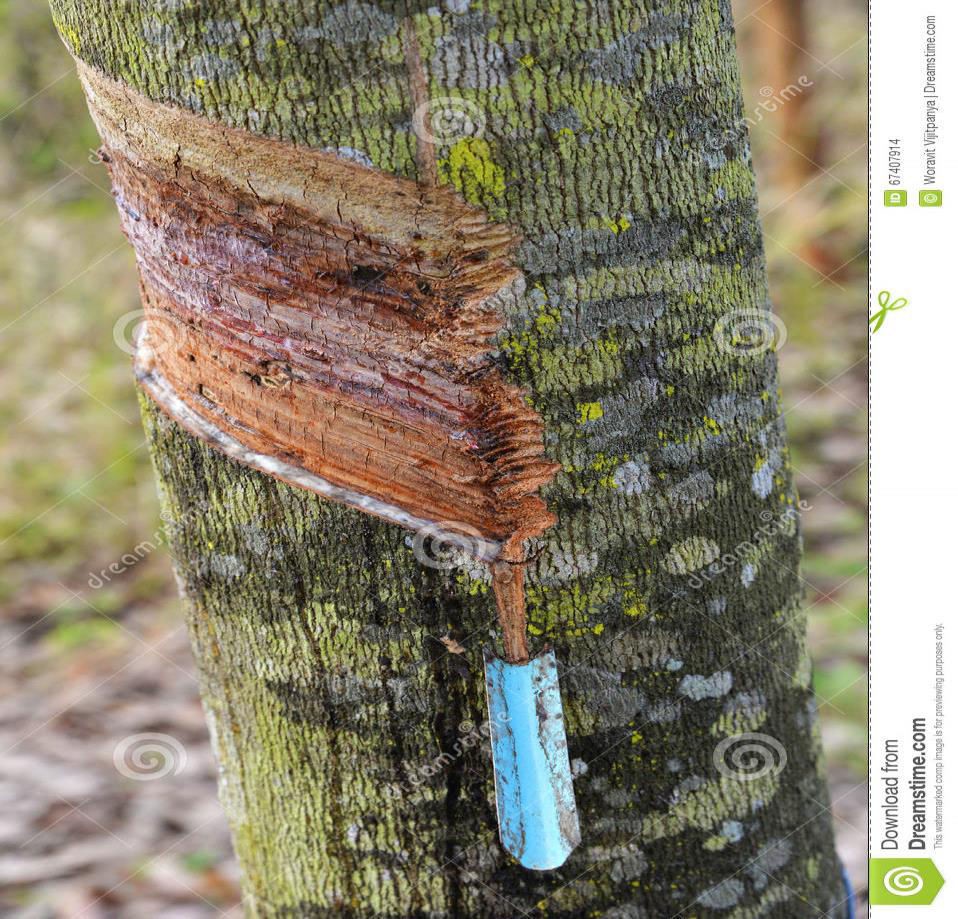 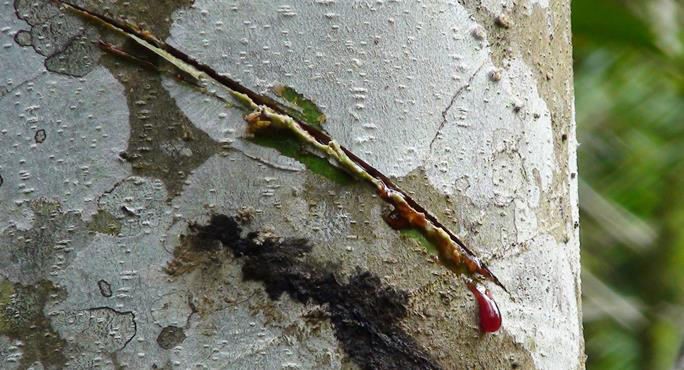 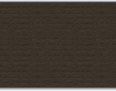 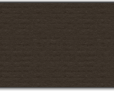 A small jab of	knife can not kill tree, although it hurts it.
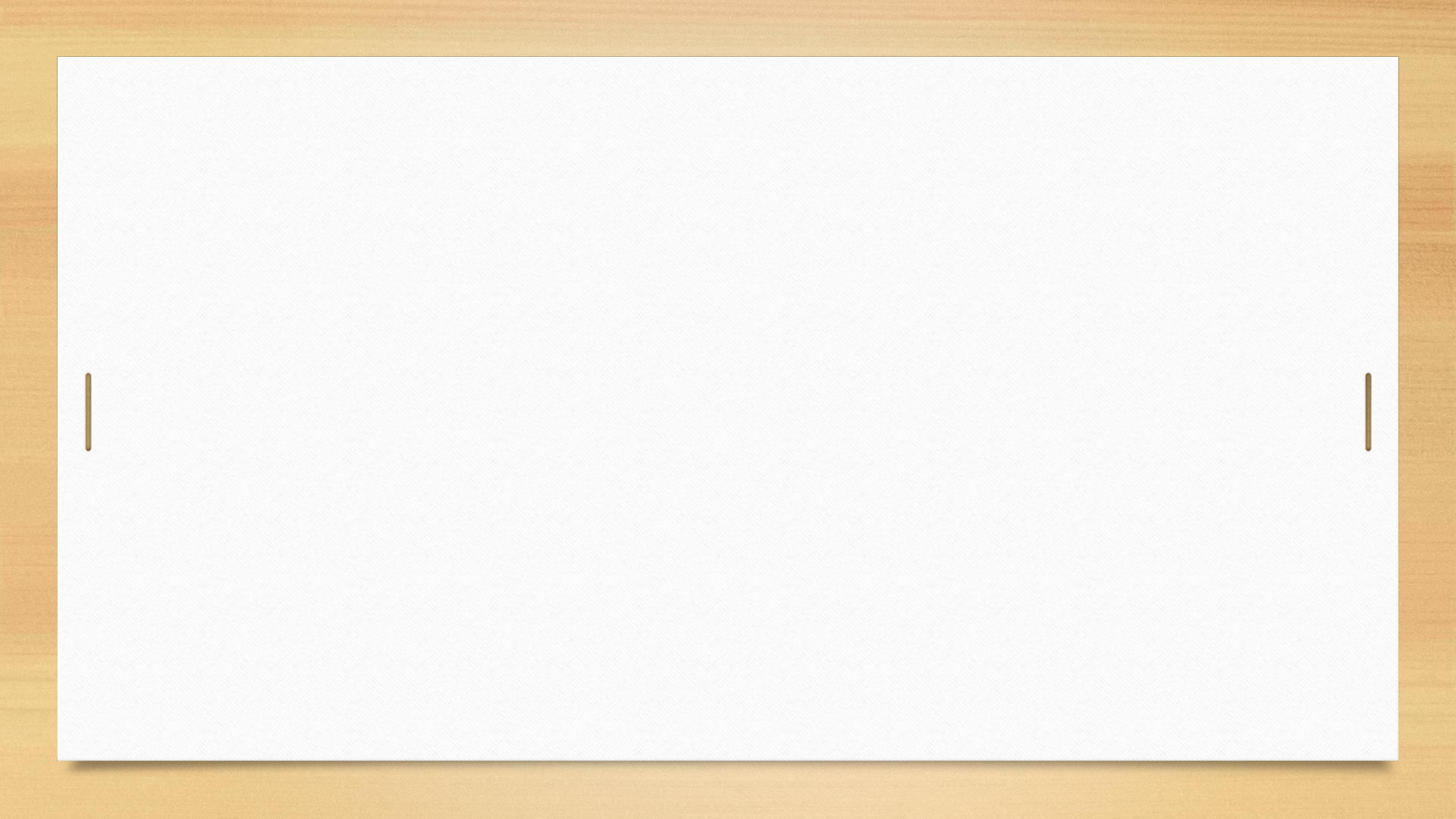 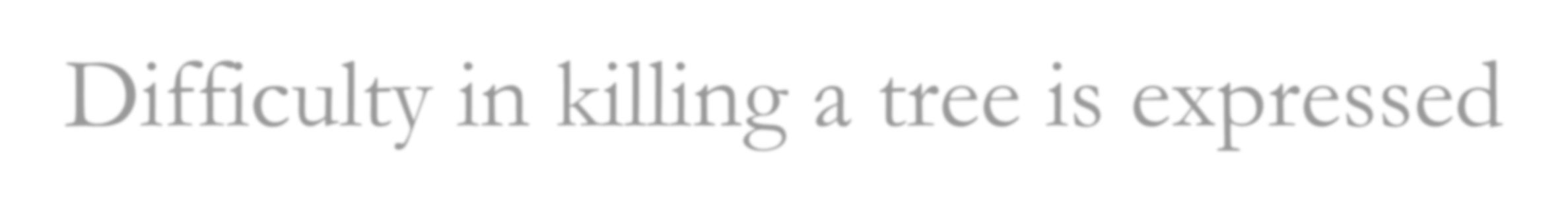 Difficulty in	killing a tree is	expressed
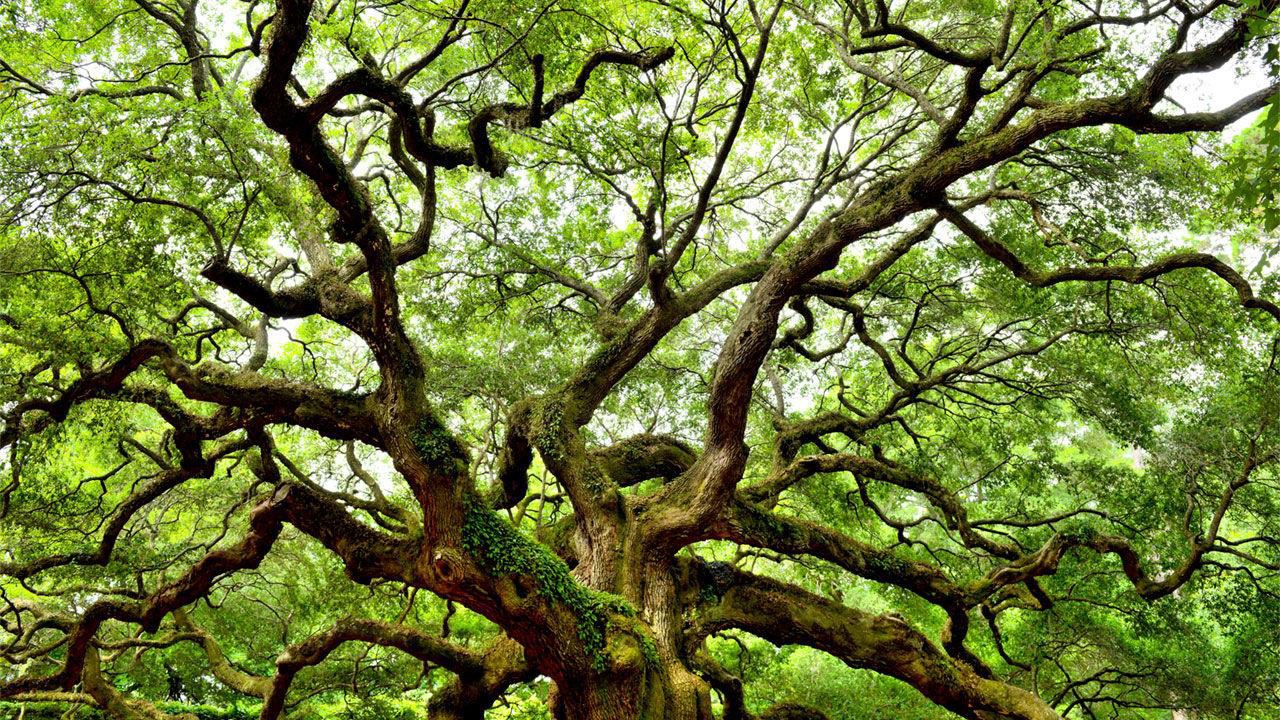 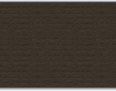 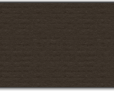 https//englishnectar.blogspot.com
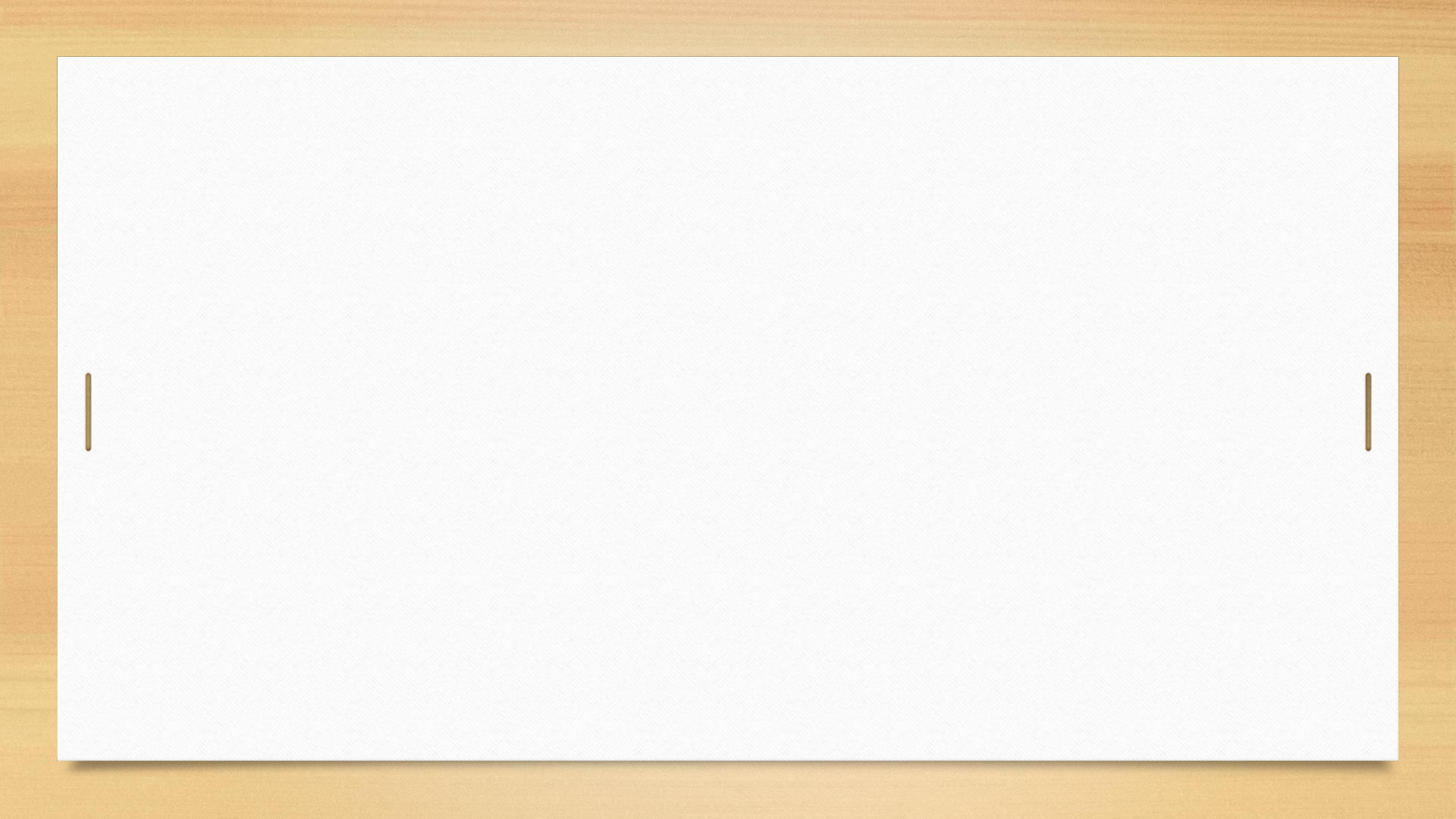 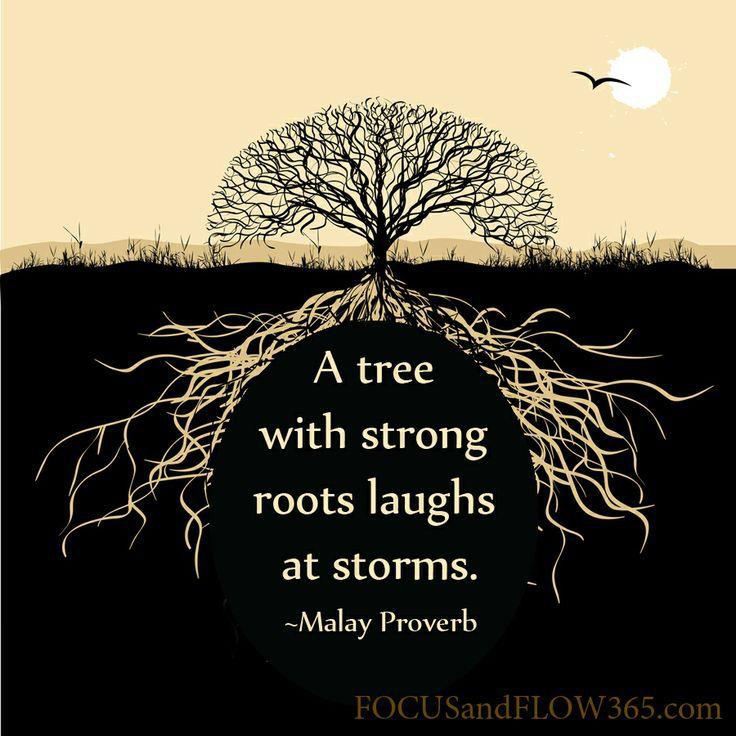 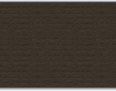 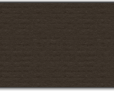 https//englishnectar.blogspot.com
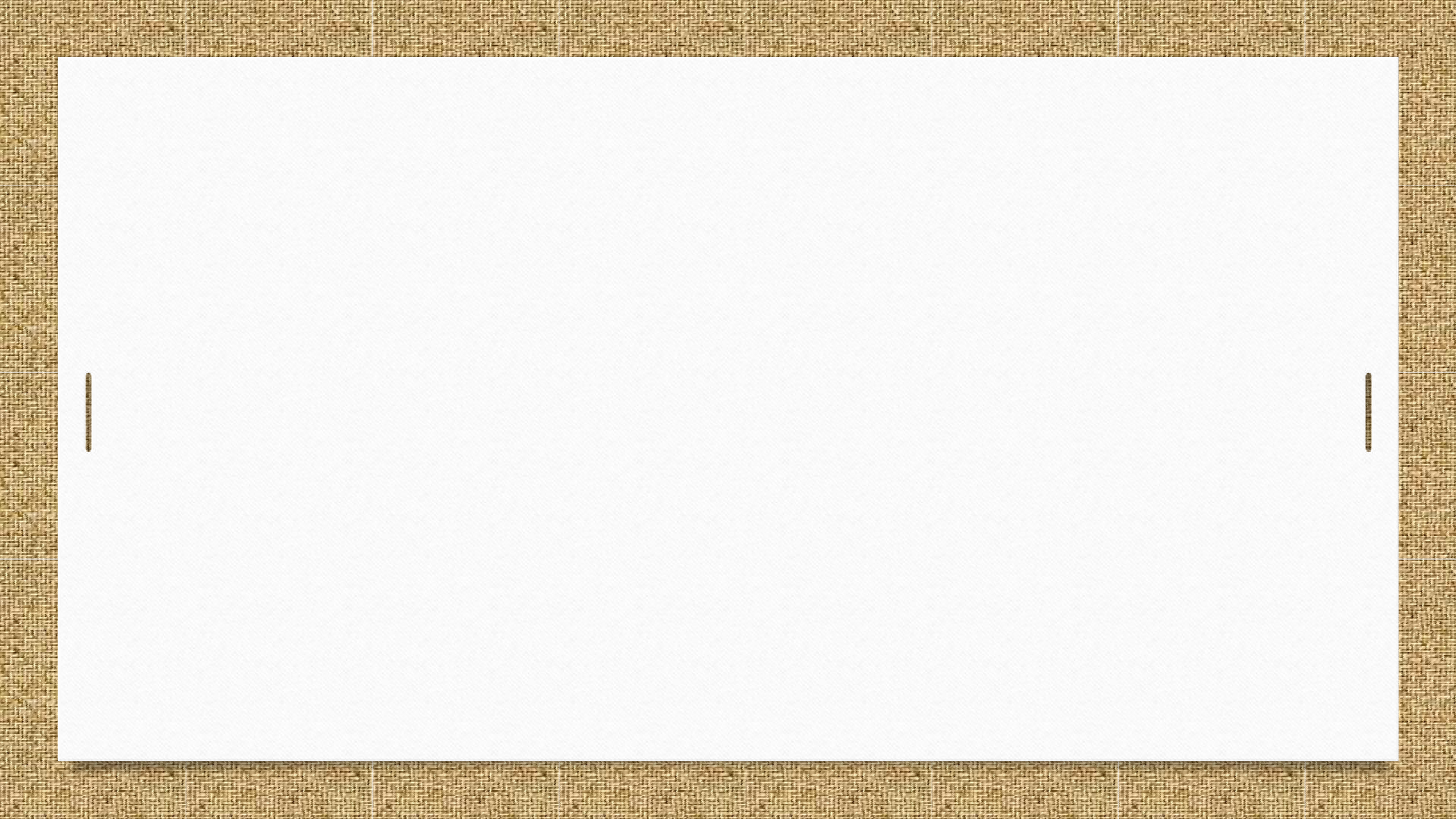 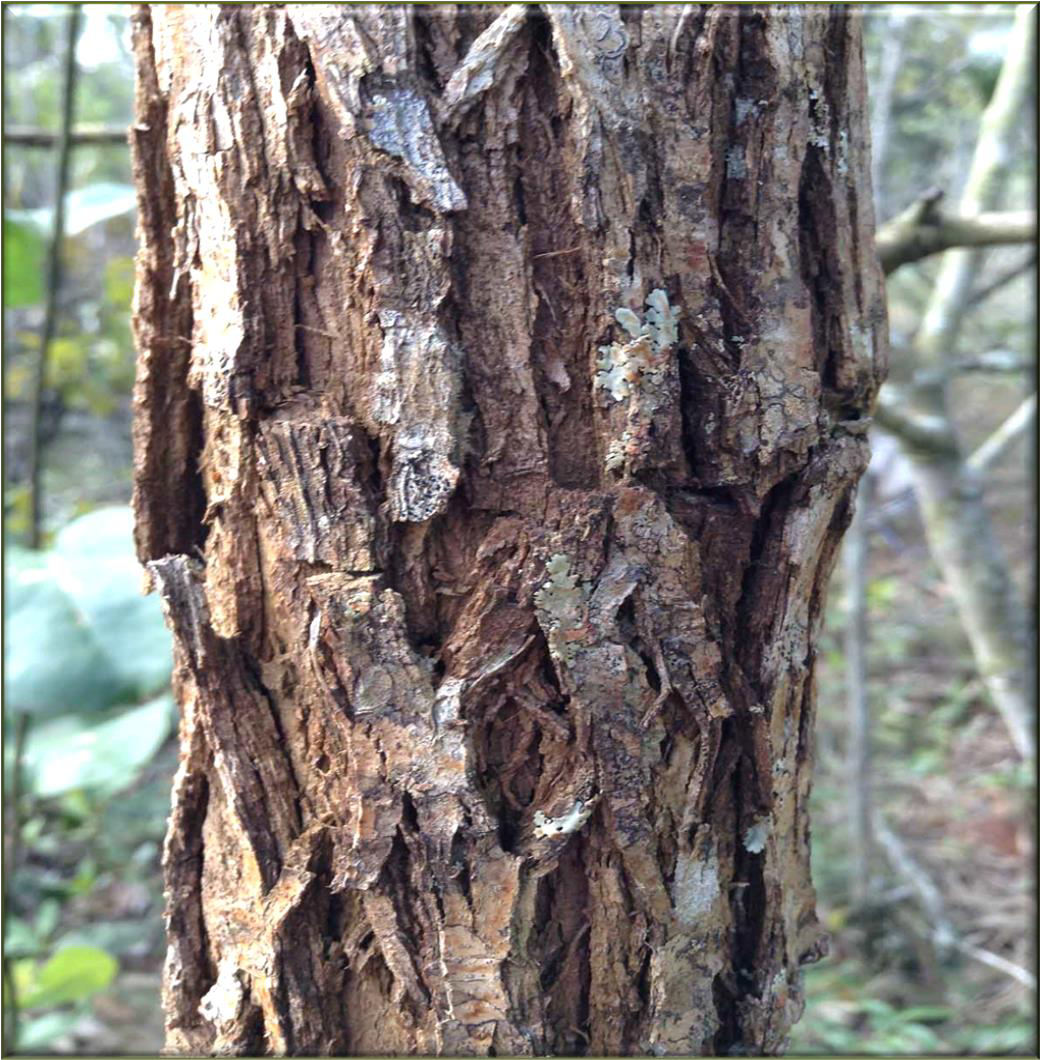 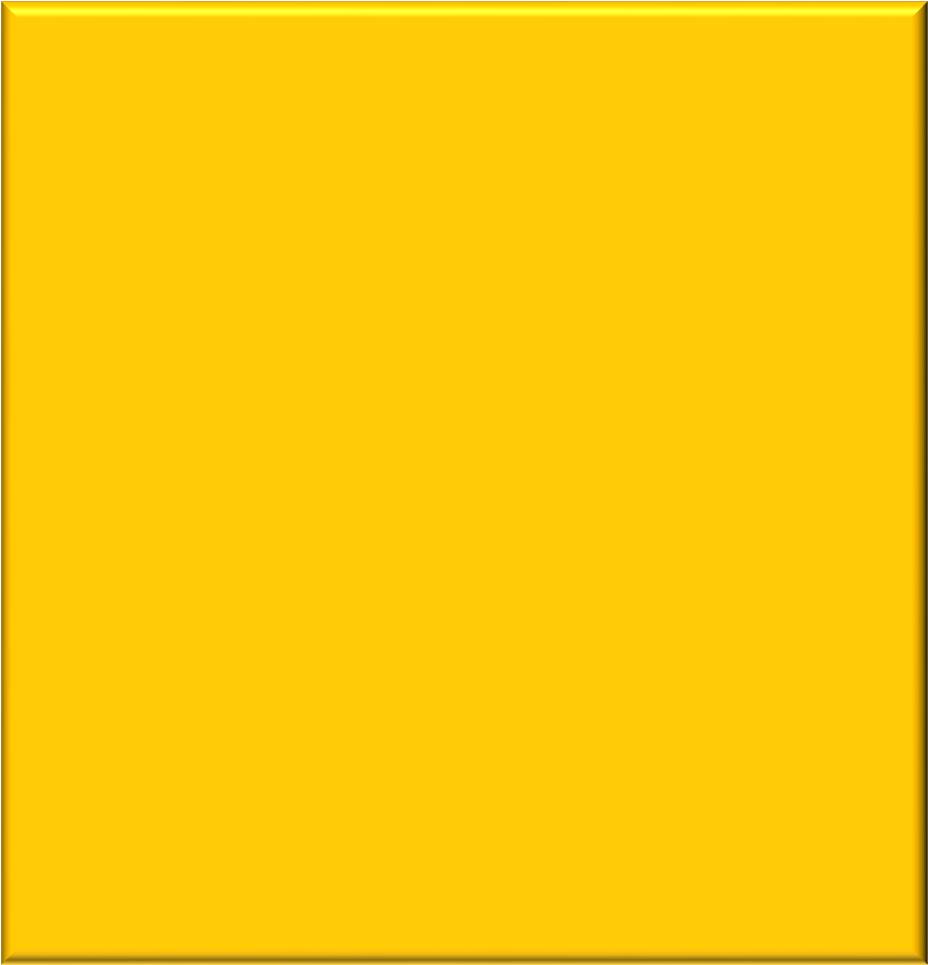 Leprous - refers here to  the bark of	the tree.
Hide refers to the skin of  the tree that is the bark.
The barks are irregular in  appearance as humans  infected with leprosy  appears so. Yet the leaves  sprout out of	it.
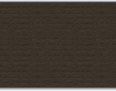 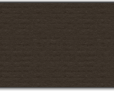 https//englishnectar.blogspot.com
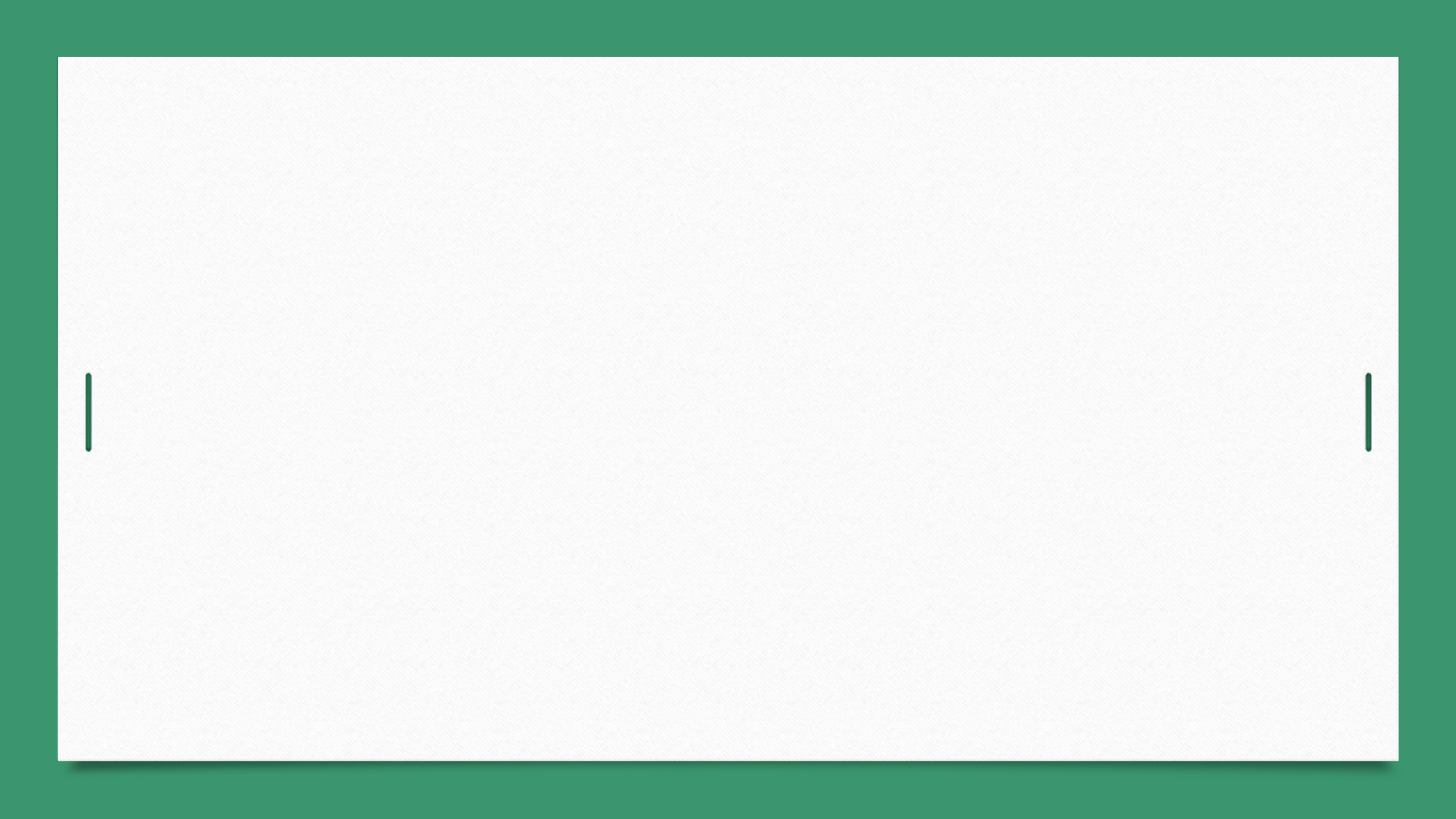 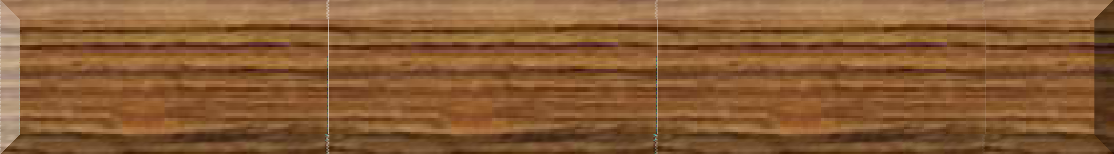 Summary of	the stanza 1
It tells us that killing a tree is not easy. It is very time-consuming.

A jab of a knife is not enough.

A tree grows straight out the earth, nourishing itself on the  nutrients found in the earth, along with years of sunlight, water,  and air.

And even though the bark looks irregular and scaly, leave and
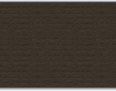 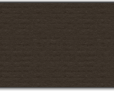 branches sprout of it.
https//englishnectar.blogspot.com
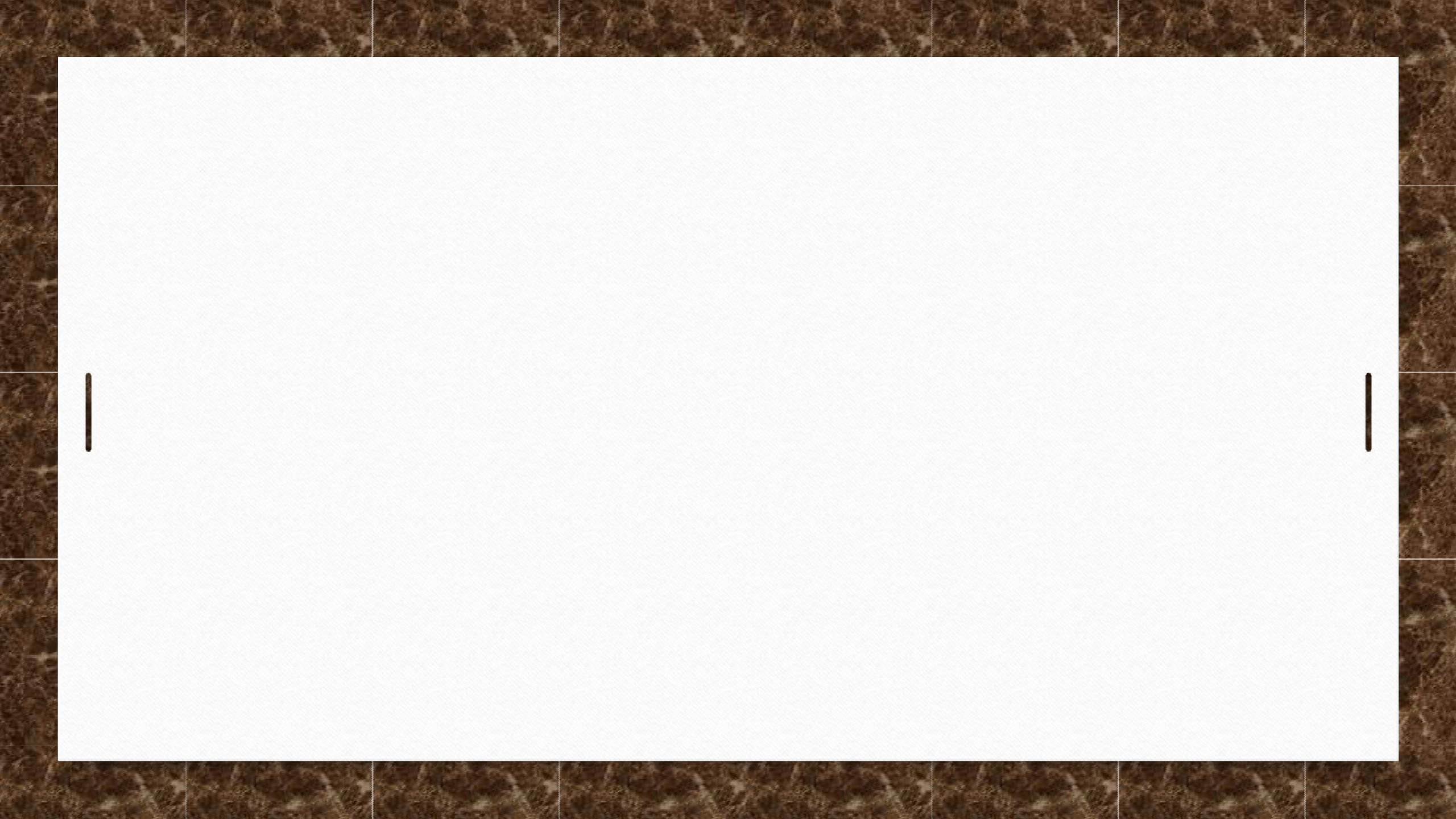 https//englishnectar.blogspot.com
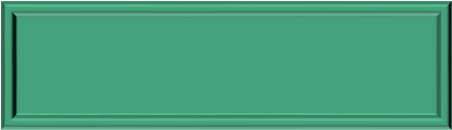 STANZA 2
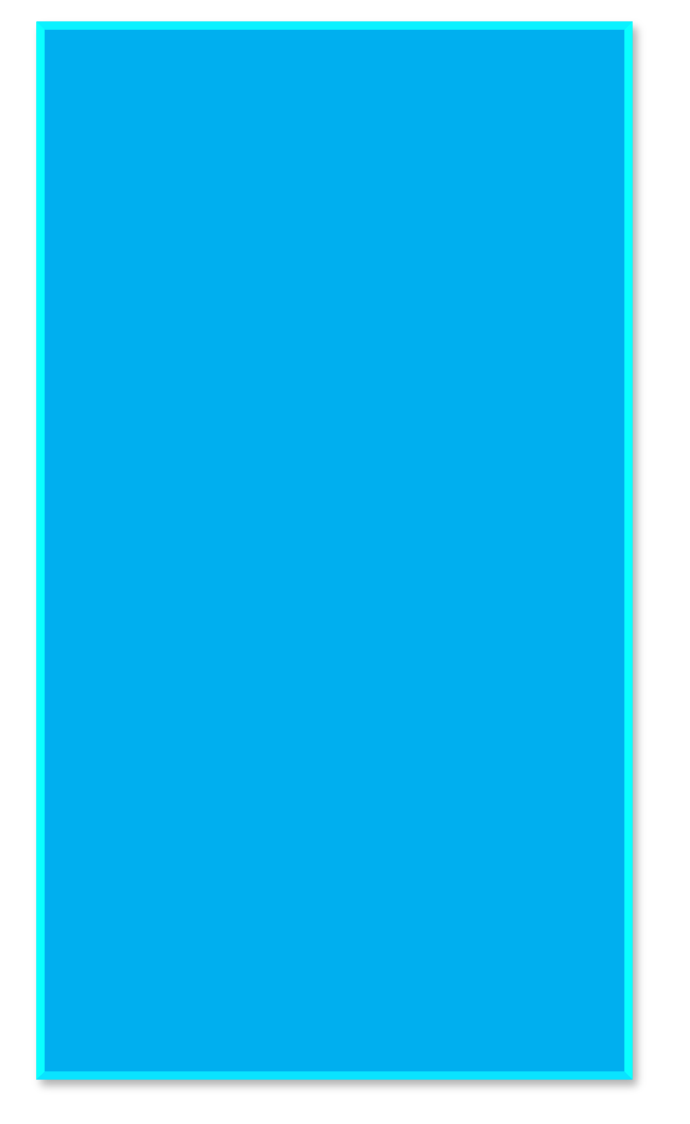 Meanings:  Hack and chop-  blow with axe  Heal- to become  better
Curl- spiral  Twig- a small  thin branch of	a  tree
Miniature- small  in size
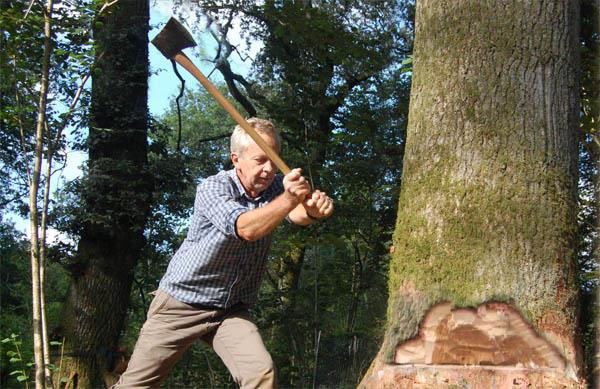 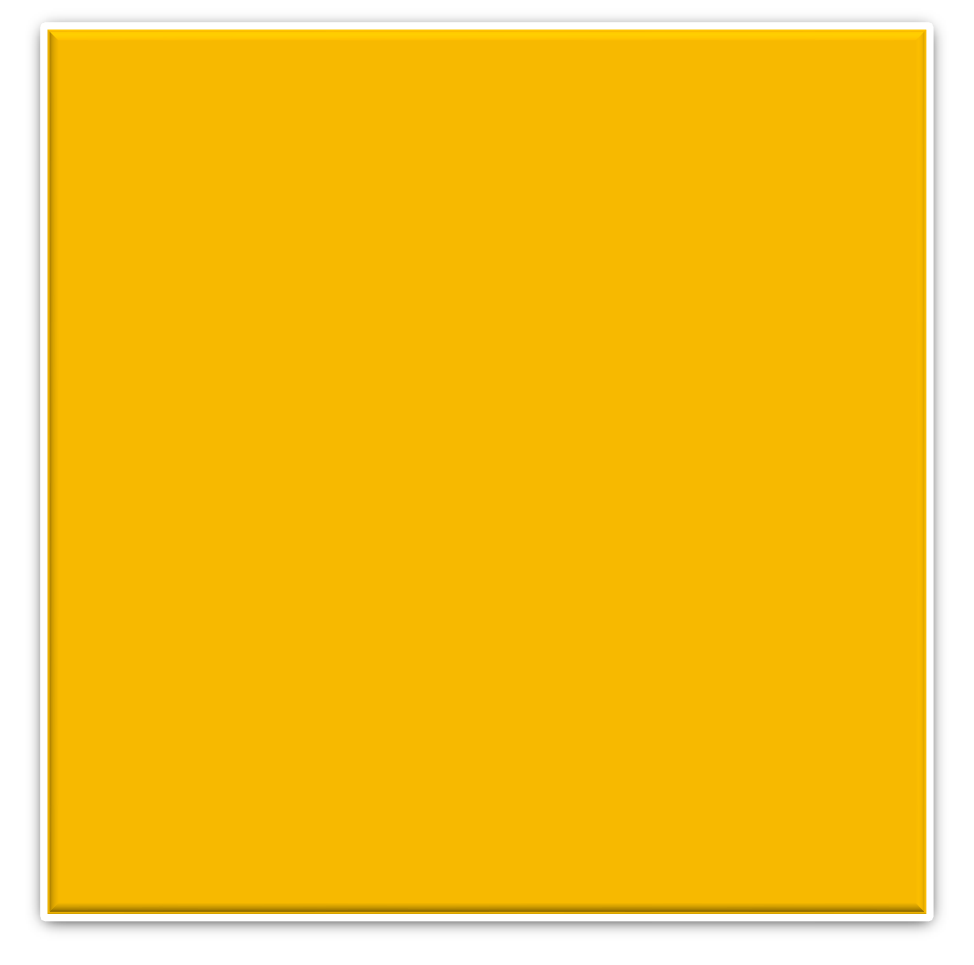 “So hack and chop
But this alone won’t do it.  Not so much pain will do it.  The bleeding bark will heal  And from close to the ground  Will rise curled green twigs,  Miniature boughs
Which if unchecked will
expand again
To former size.”
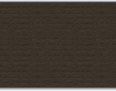 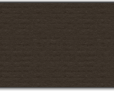 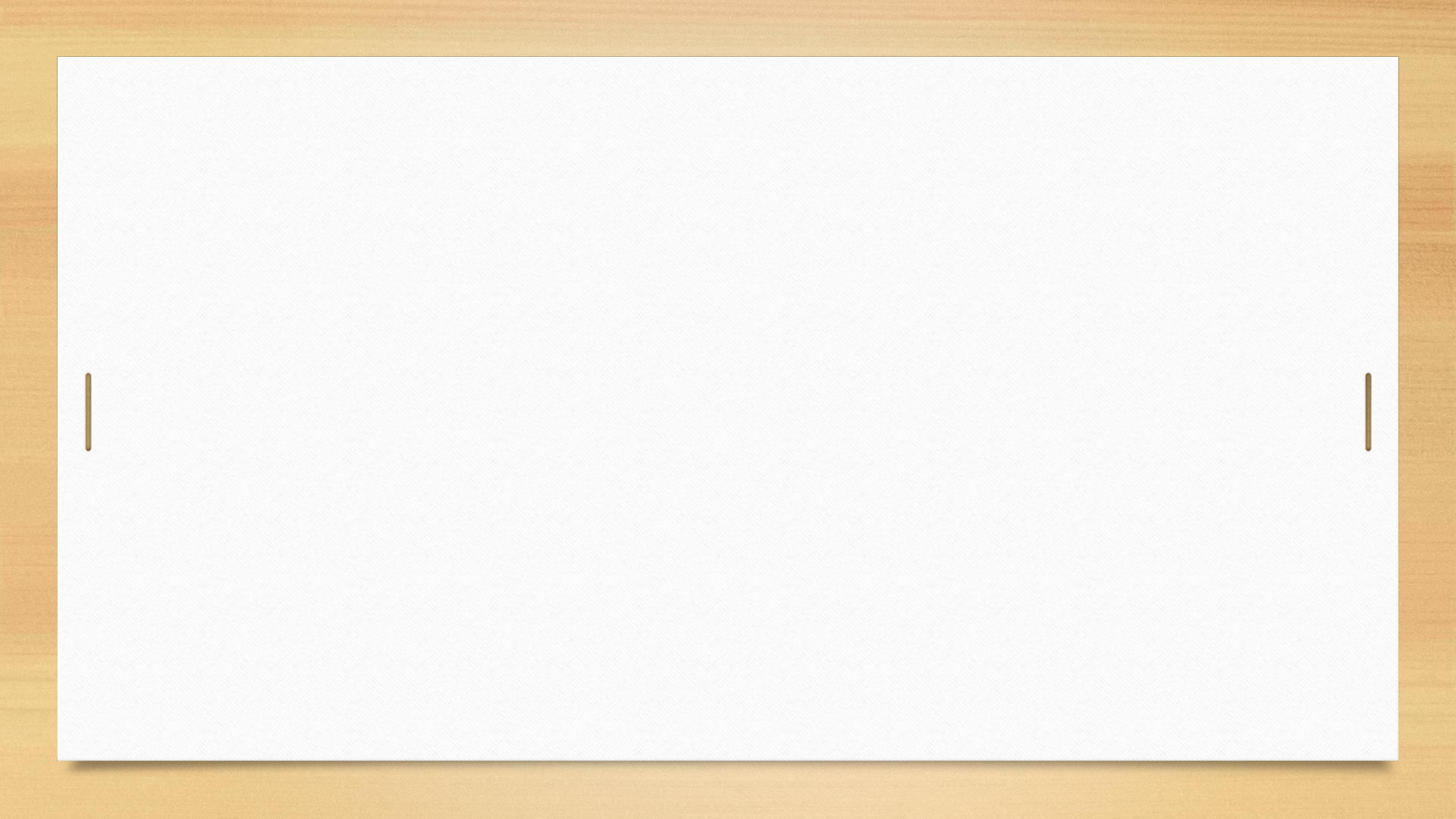 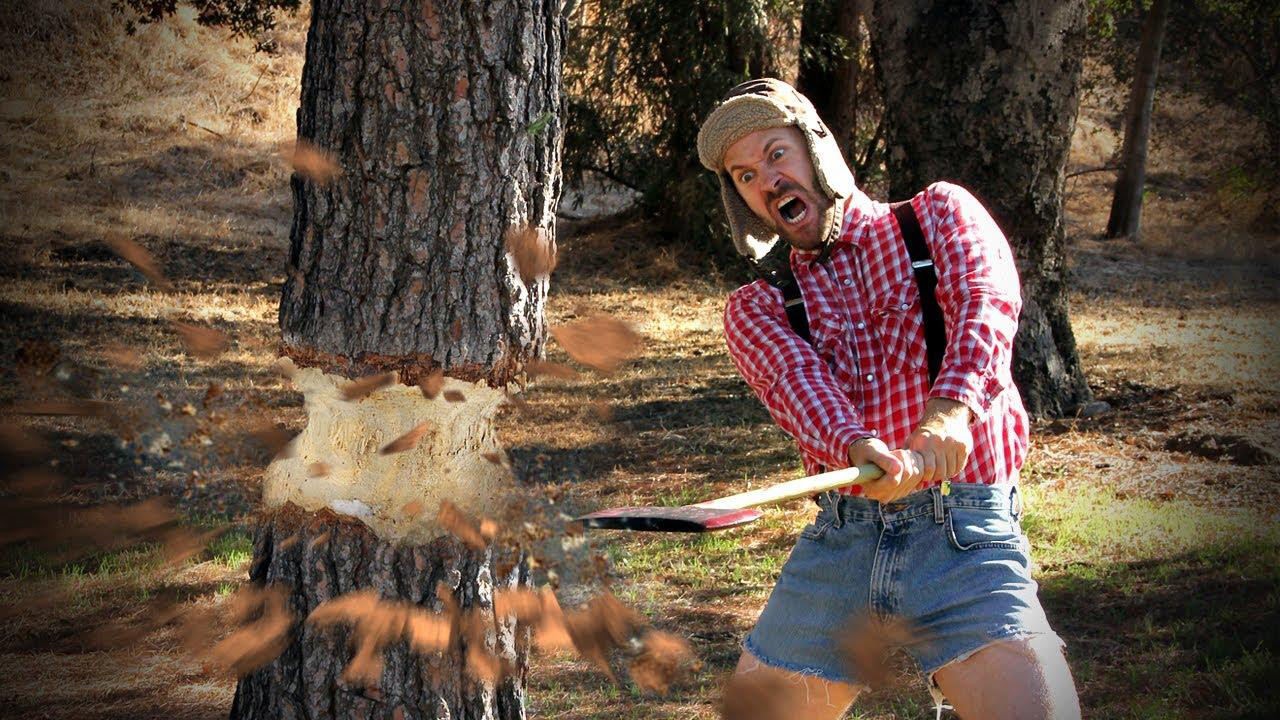 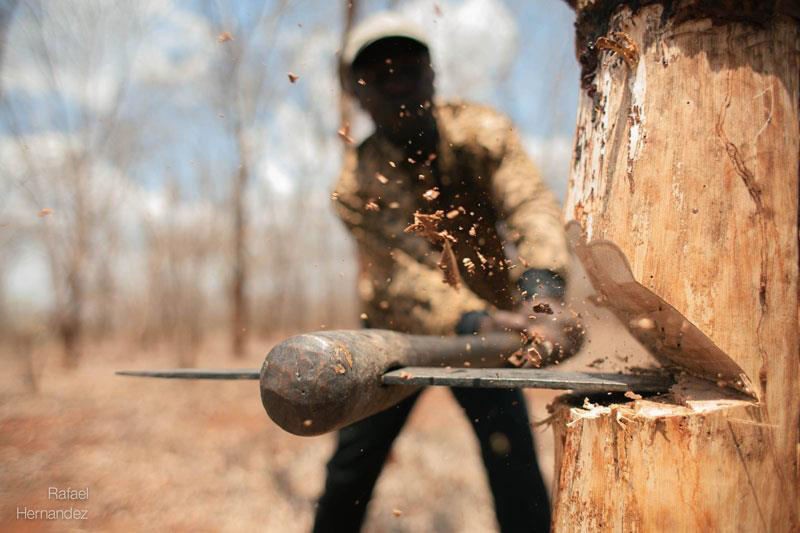 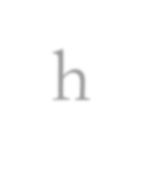 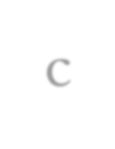 h  a  c  k   i  n  g
c  h
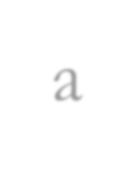 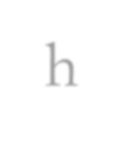 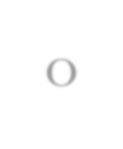 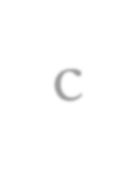 o
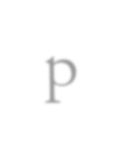 p  p  i  n  g
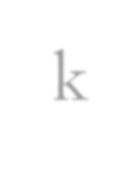 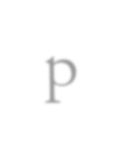 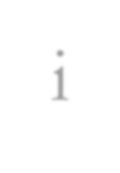 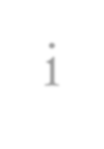 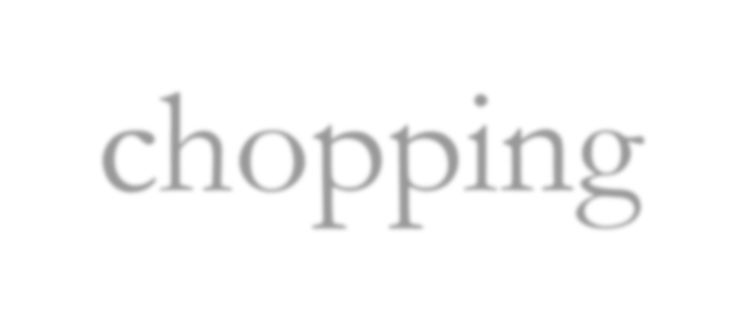 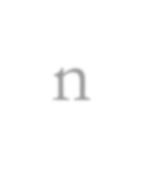 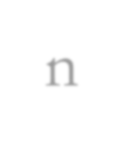 chopping
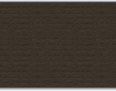 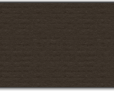 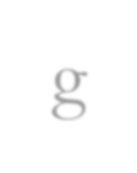 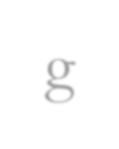 Blowing the branches and trunk of the tree with an axe will not completely kill  tree. Even they can’t create much pain to the tree. The poet uses the word “kill”  in the poem instead of “destroy”. Because he treats the trees as humans.
https//englishnectar.blogspot.com
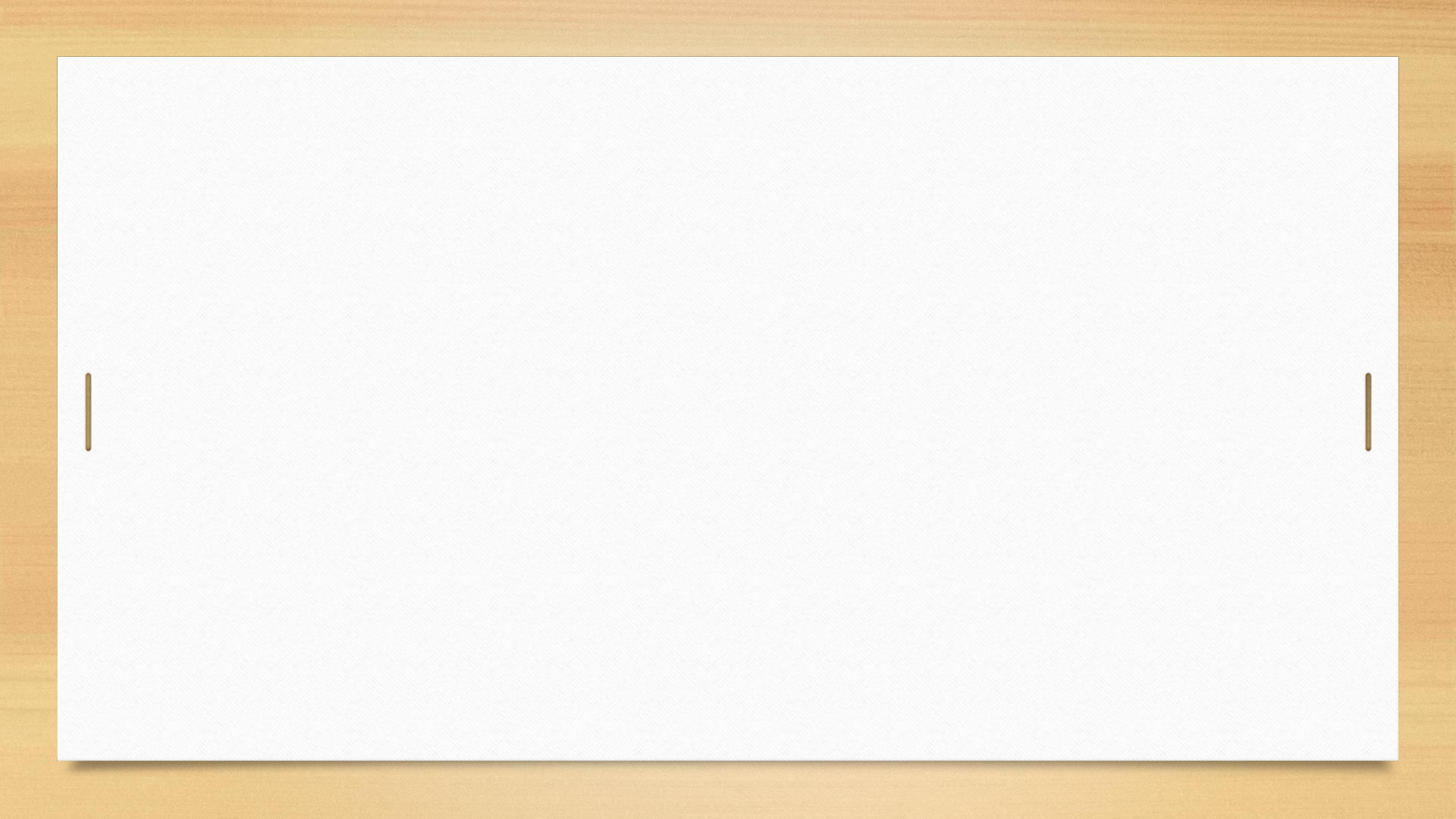 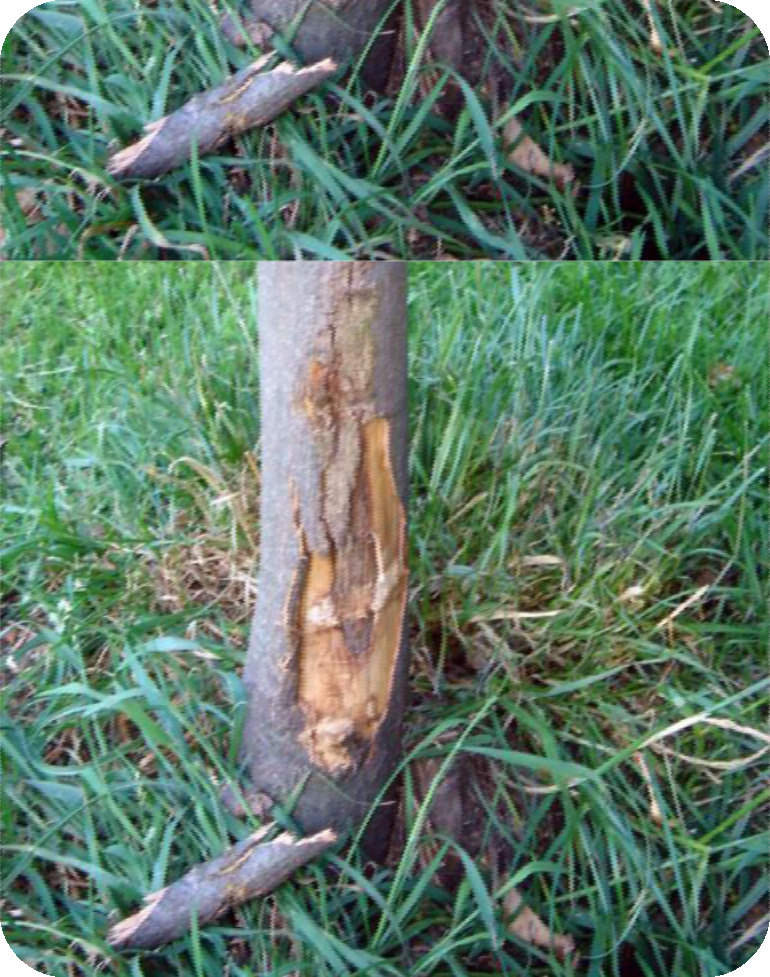 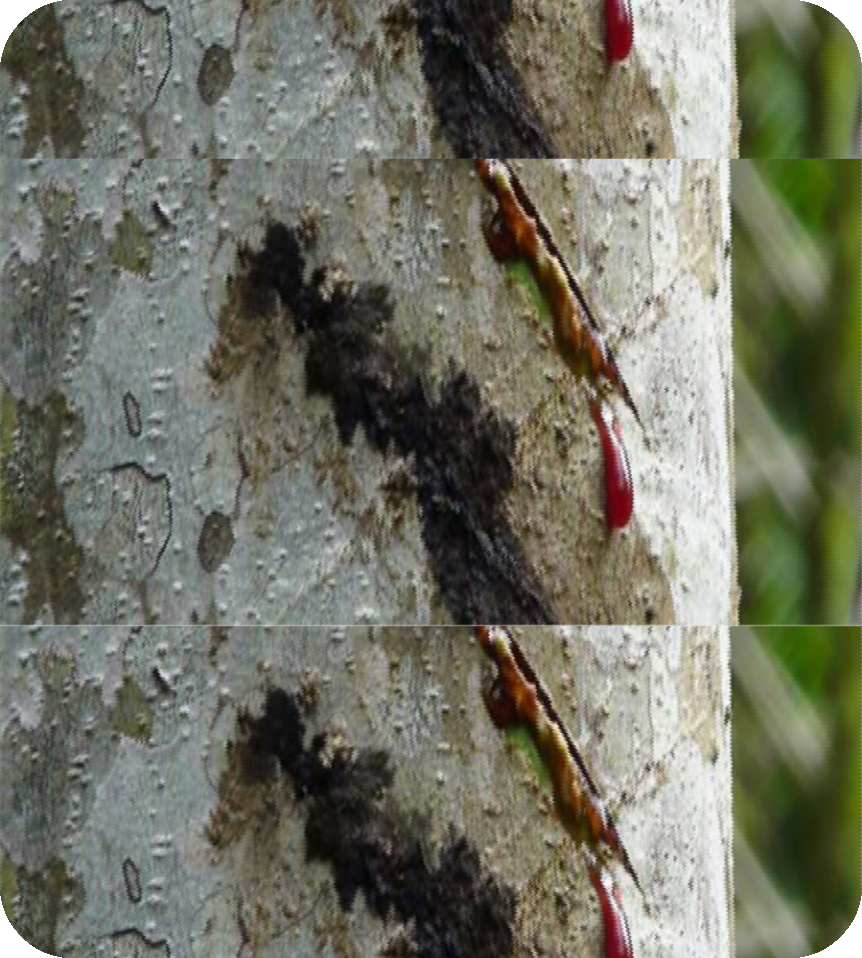 The  bleeding  bark will  heal  itself	in  due  course  of	time.
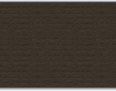 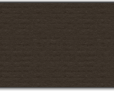 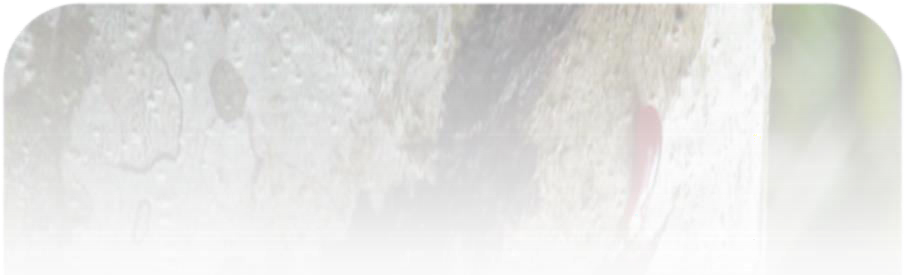 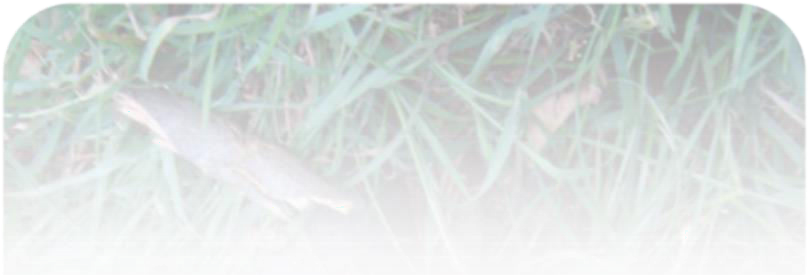 https//englishnectar.blogspot.com
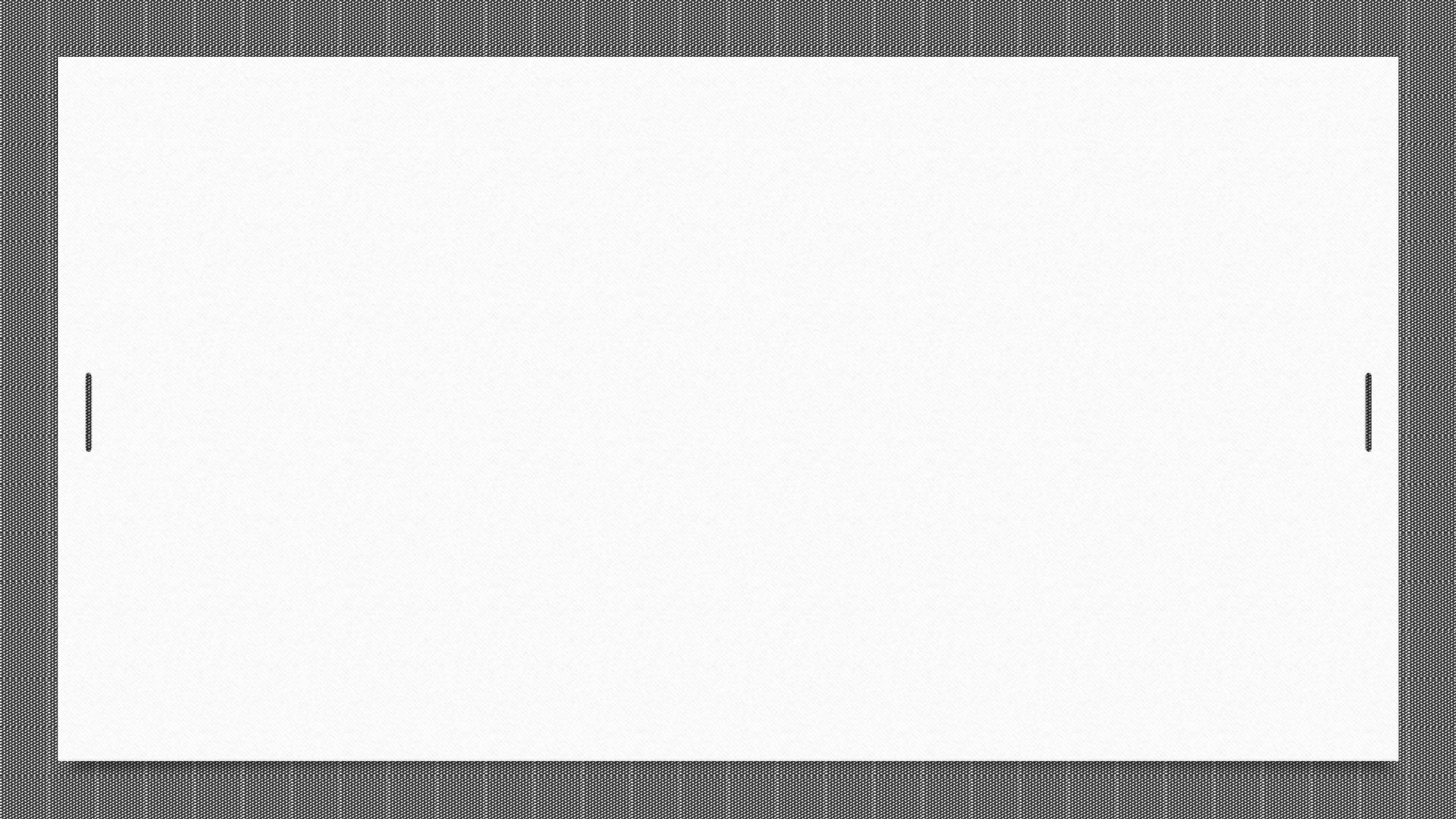 https//englishnectar.blogspot.com
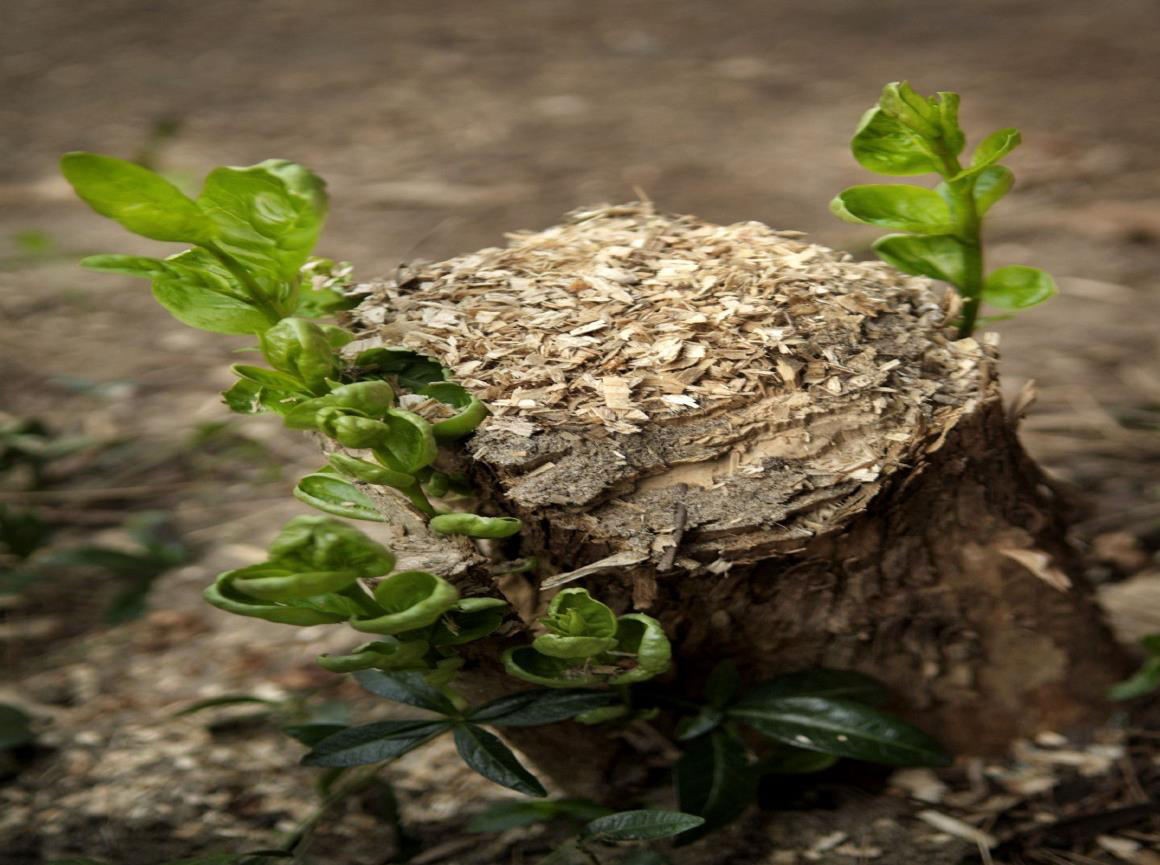 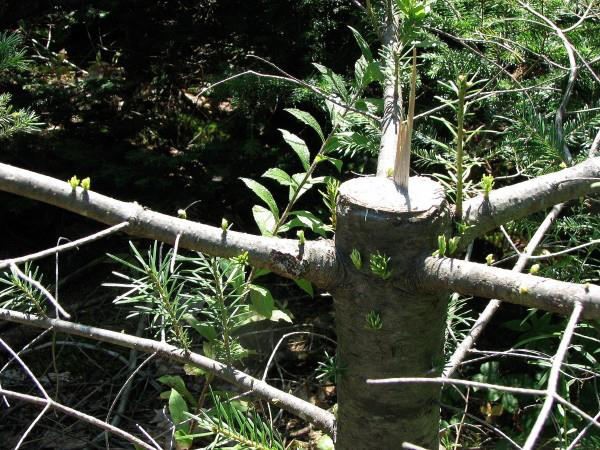 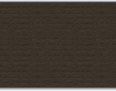 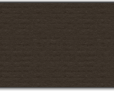 Even if  you harm, damage, cut the branches,	the miniature boughs will grow to their
former stage if you leave them unattended after your brutal cut.
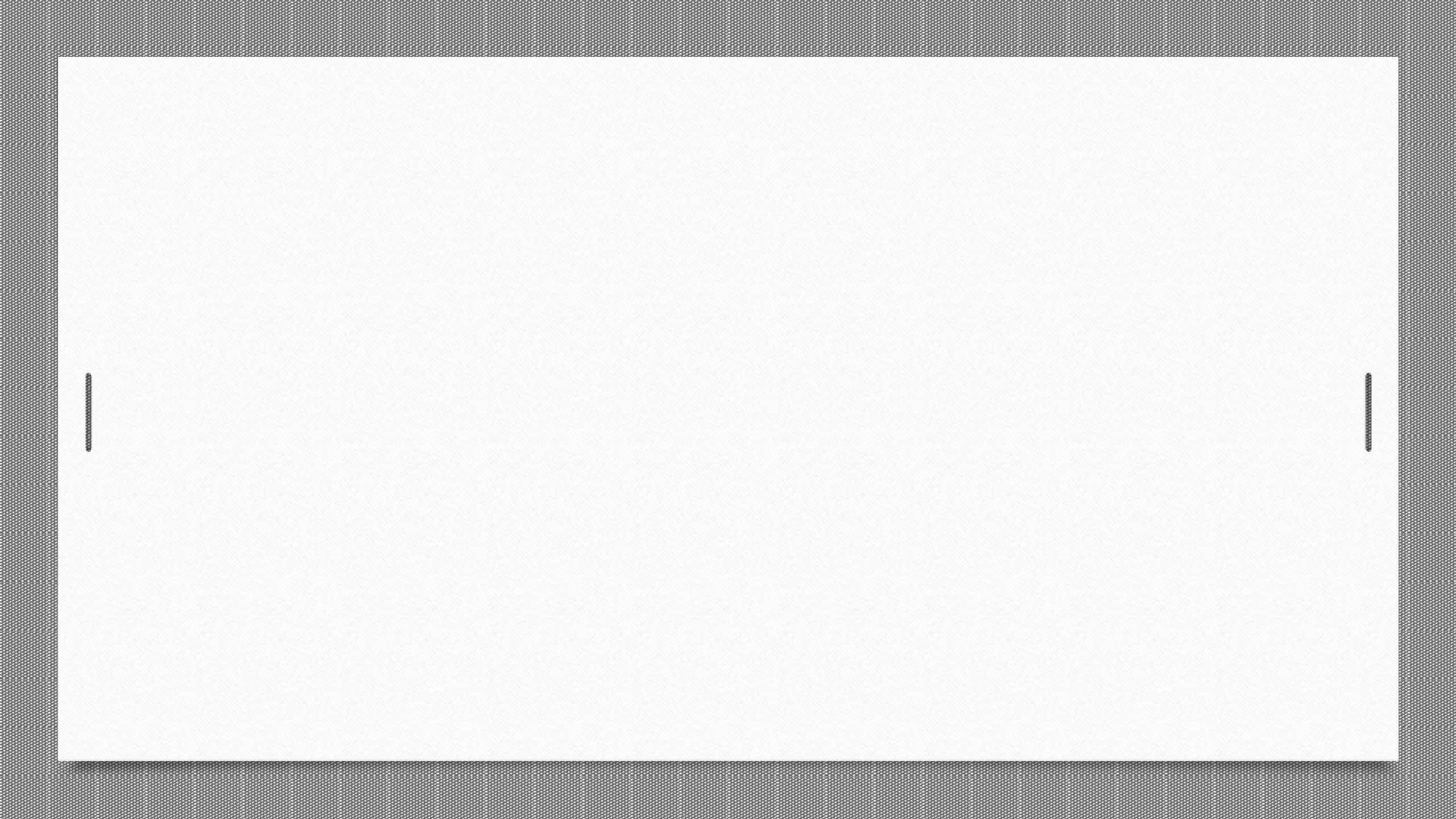 Summary of	the stanza 2
Chopping off a bough is not enough to bring a tree down.
These jabs may inflict pain on the tree but the pain is not  enough to kill it.
	The ‘bleeding bark’, the part where it has been wounded or  where a bough is chopped off, will heal with time.
New green twigs will grow again; boughs chopped off will  be replaced by new boughs, which will grow into their  former size.
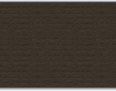 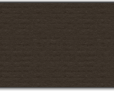 https//englishnectar.blogspot.com
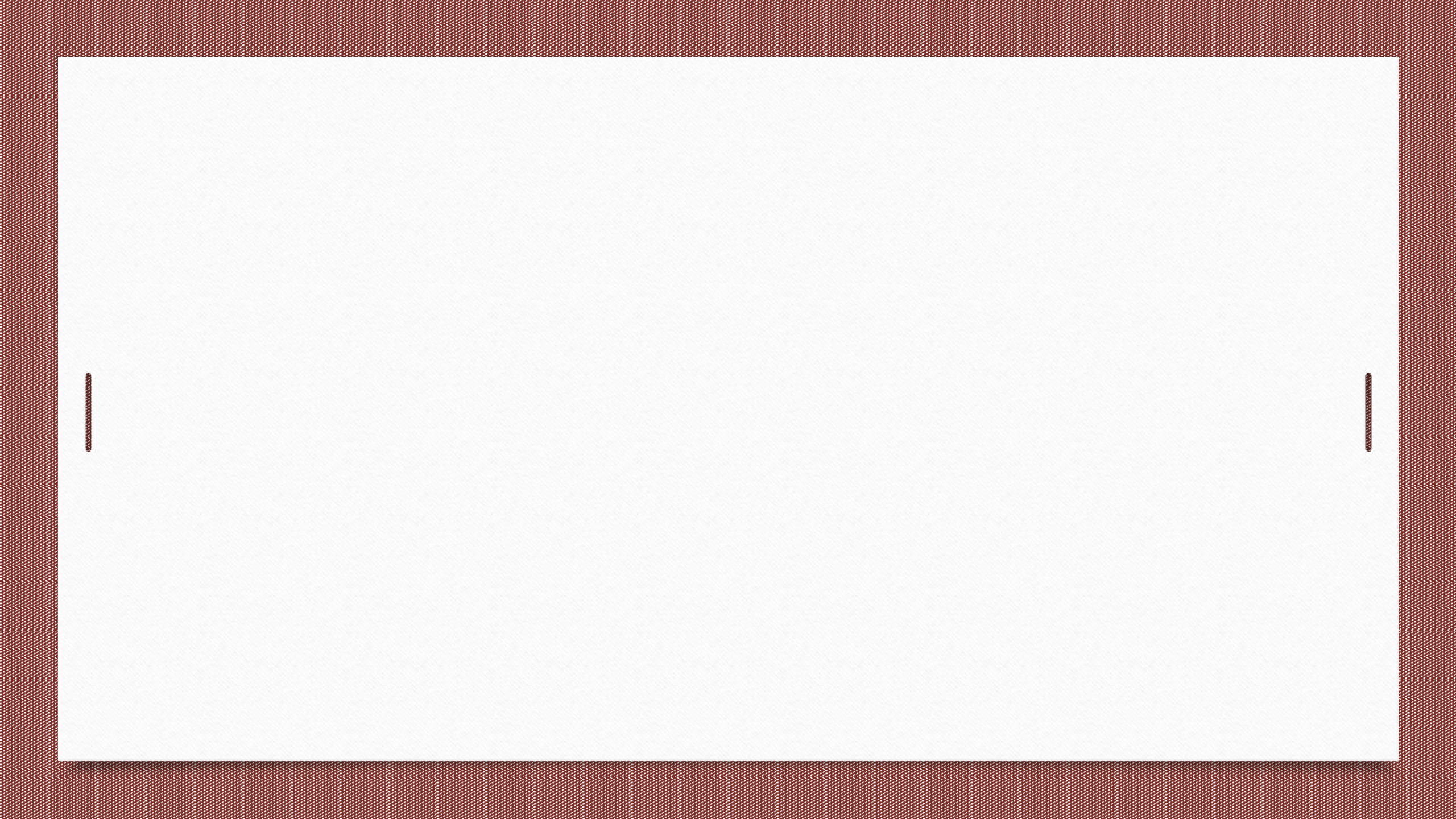 https//englishnectar.blogspot.com
Stanza 3
“No,
The root is to be pulled out –  Out of	the anchoring earth;  It is to be roped, tied,
And pulled out – snapped out  Or pulled out entirely,
Out from the earth-cave,
And the strength of the tree
exposed,  The source, white and wet,  The most sensitive, hidden  For years inside the earth.”
Meanings:
Pull out- to remove  Anchoring earth- it  gives stability and  security to the root  Snap- to make a  breaking sound  Earth cave- the  surface of	the earth  on which the  foundation is laid.
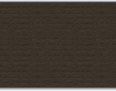 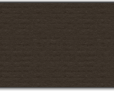 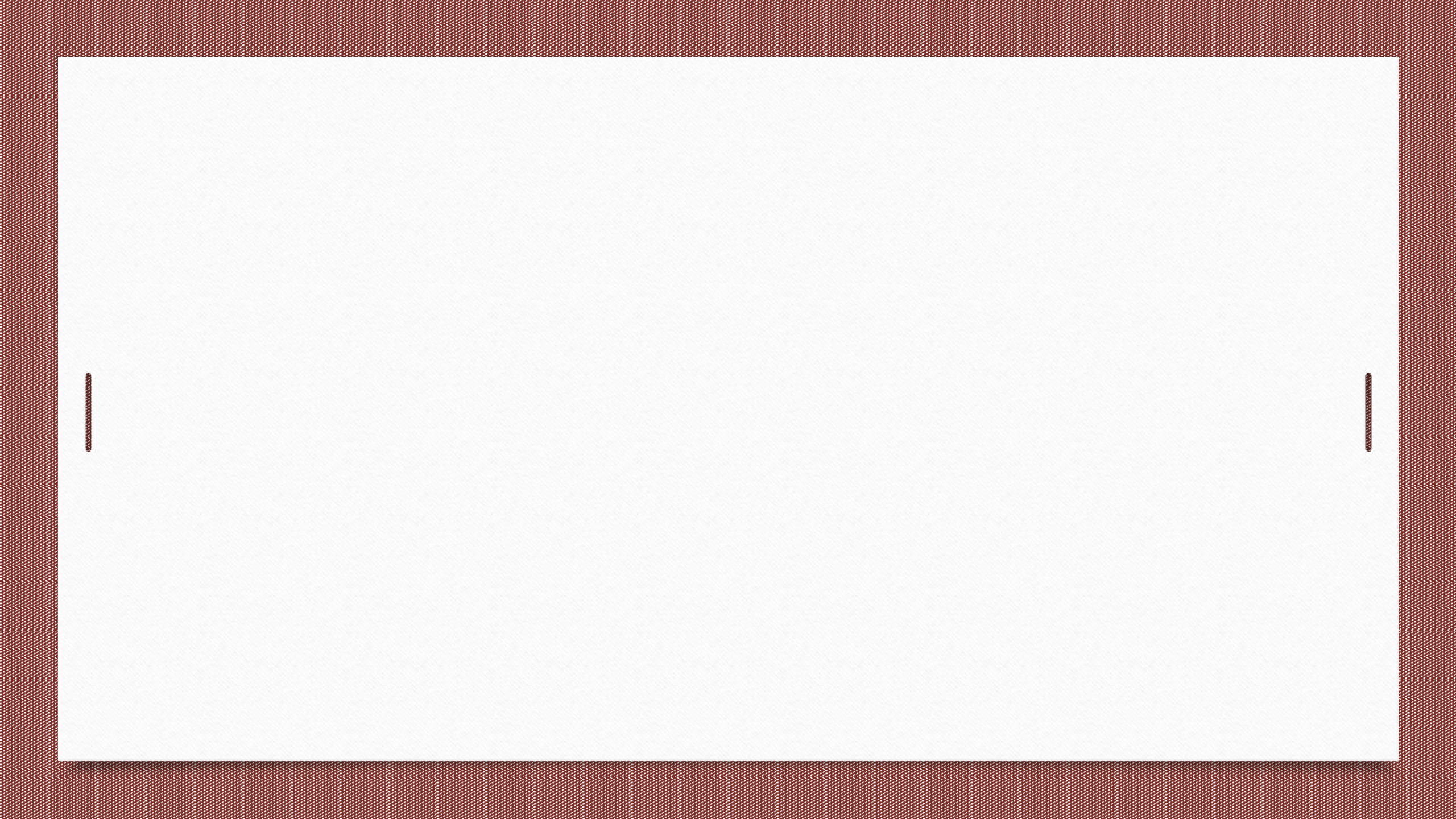 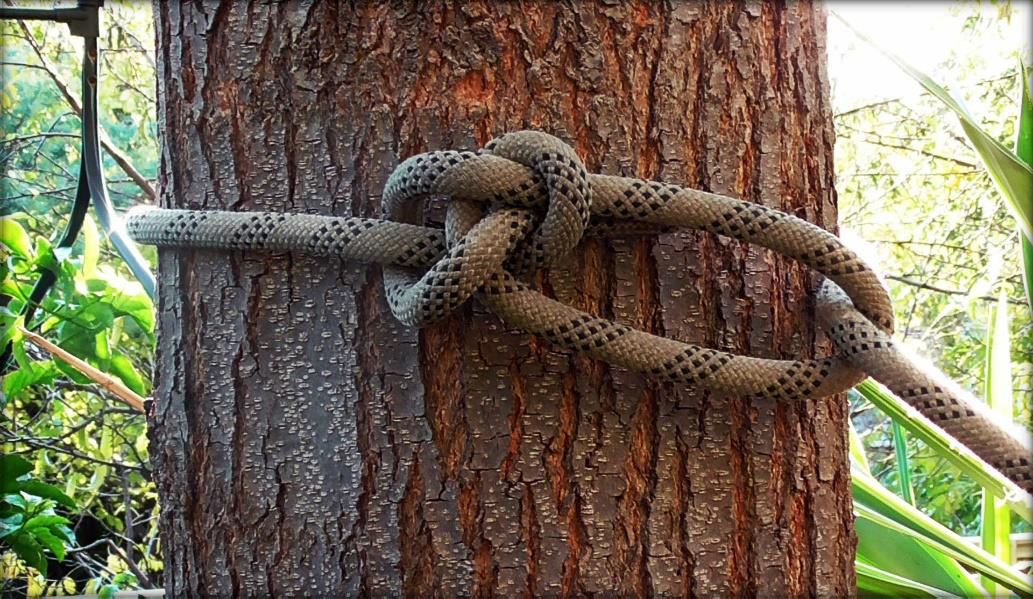 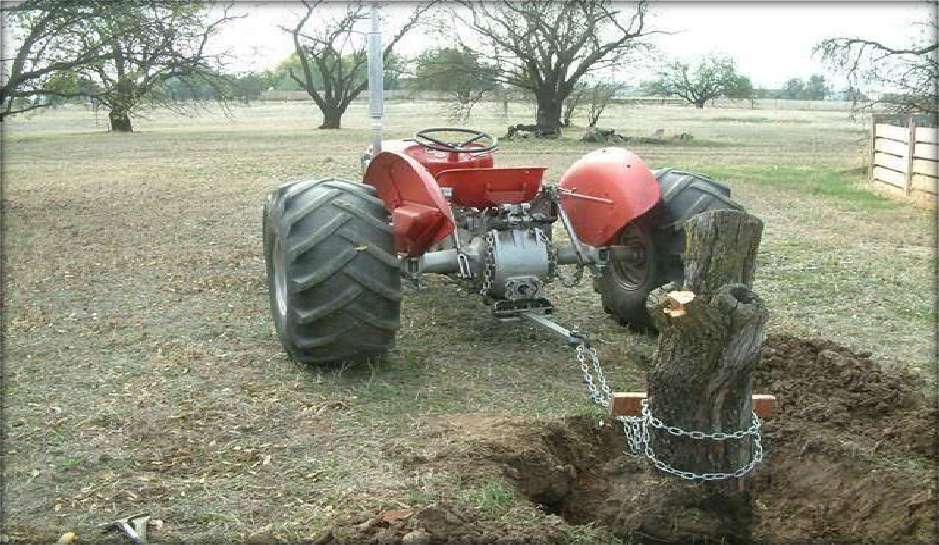 How  to kill a  tree?
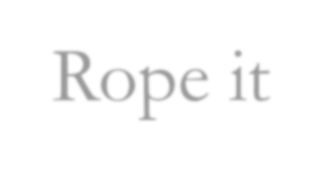 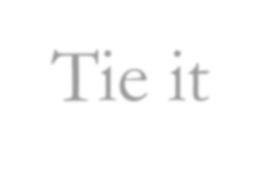 Rope it
Tie it
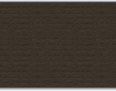 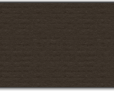 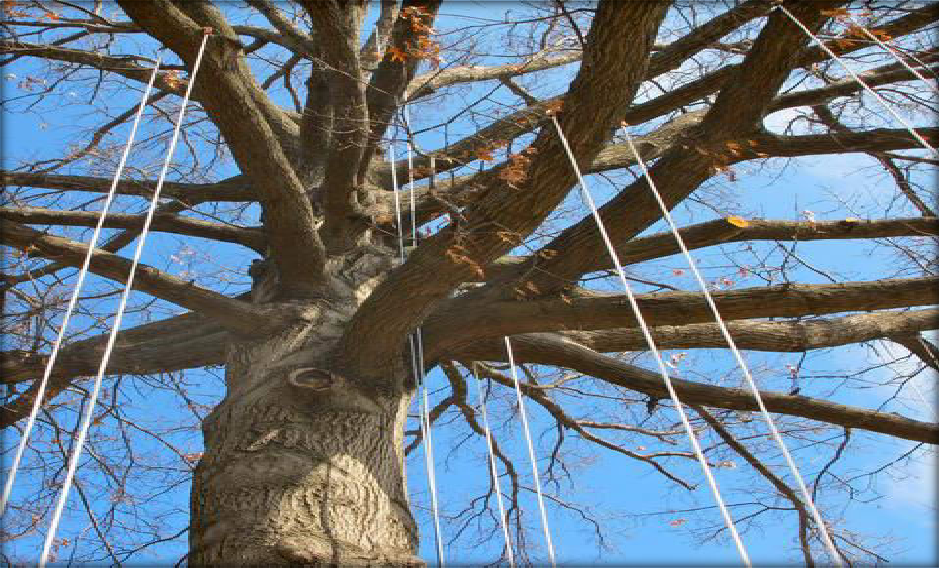 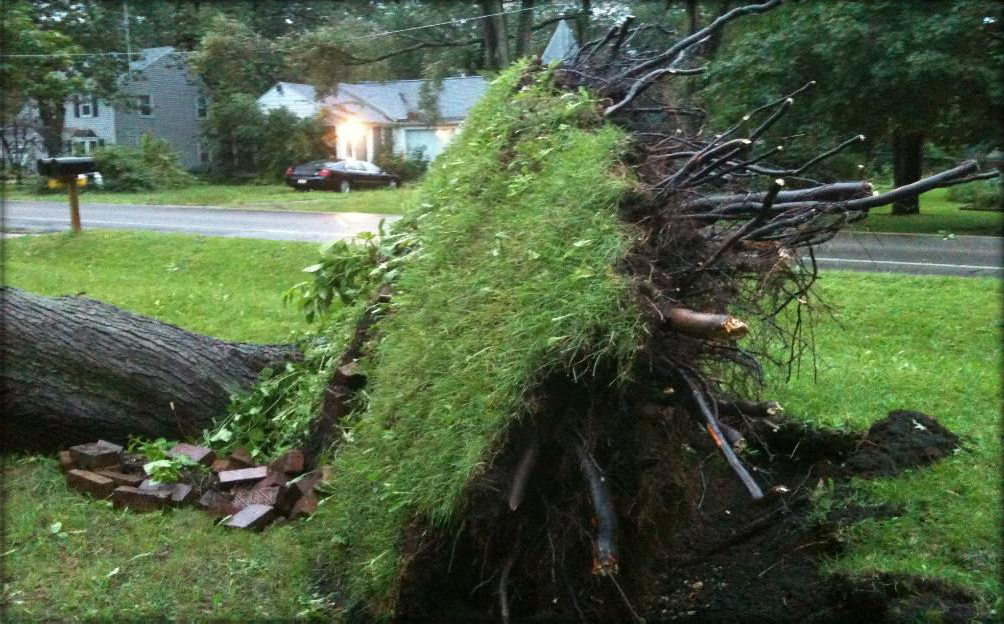 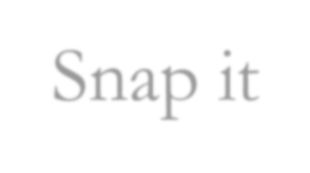 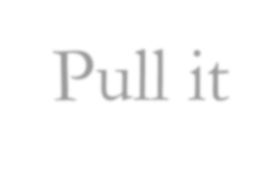 Snap it
Pull it
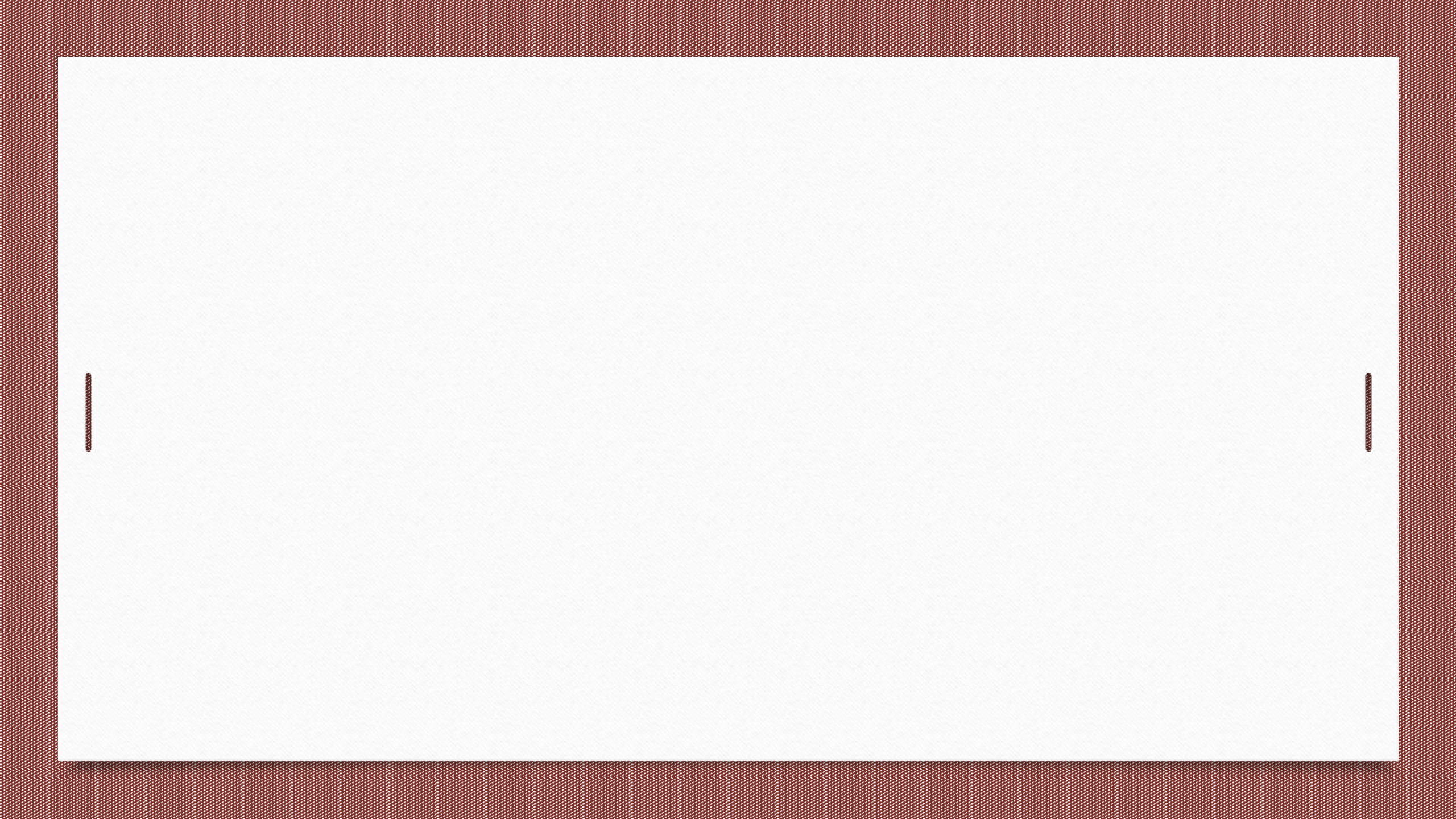 https//englishnectar.blogspot.com
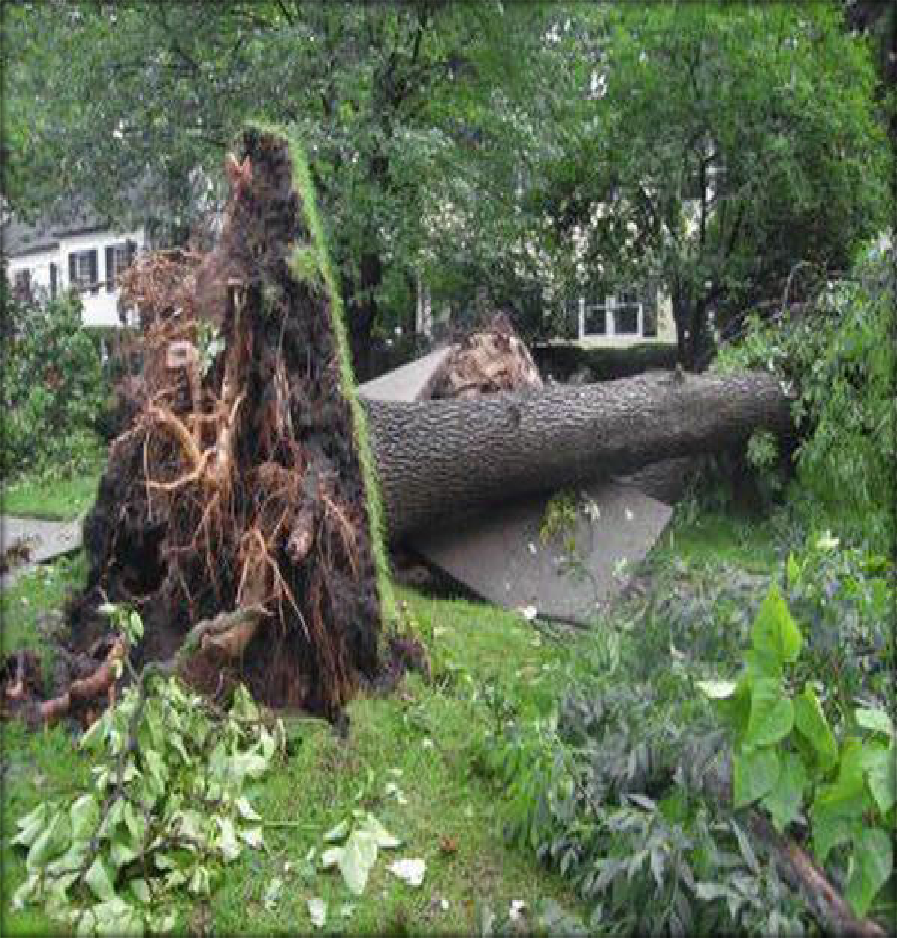 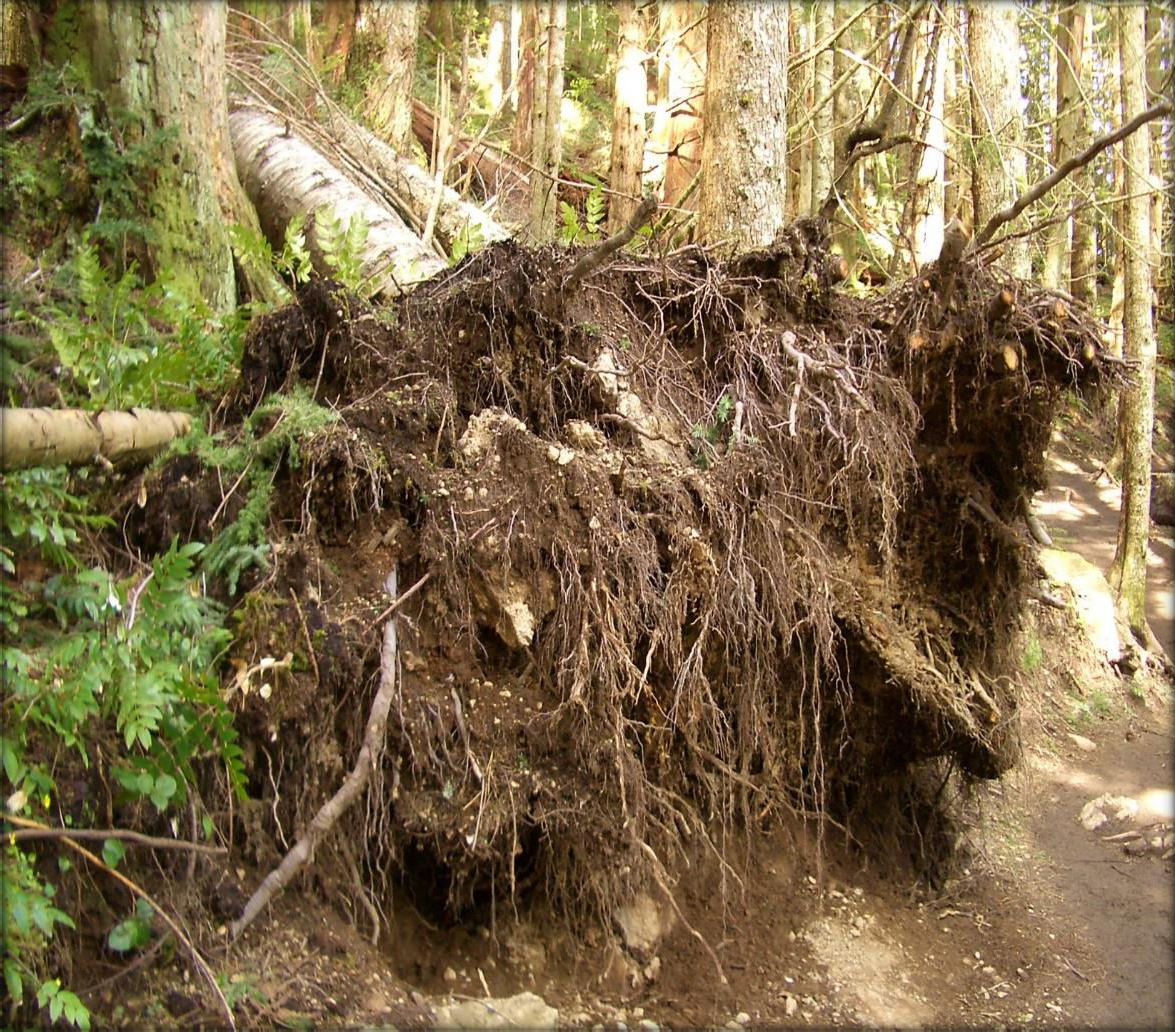 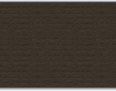 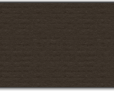 We need to pull the tree out entirely from the earth cave
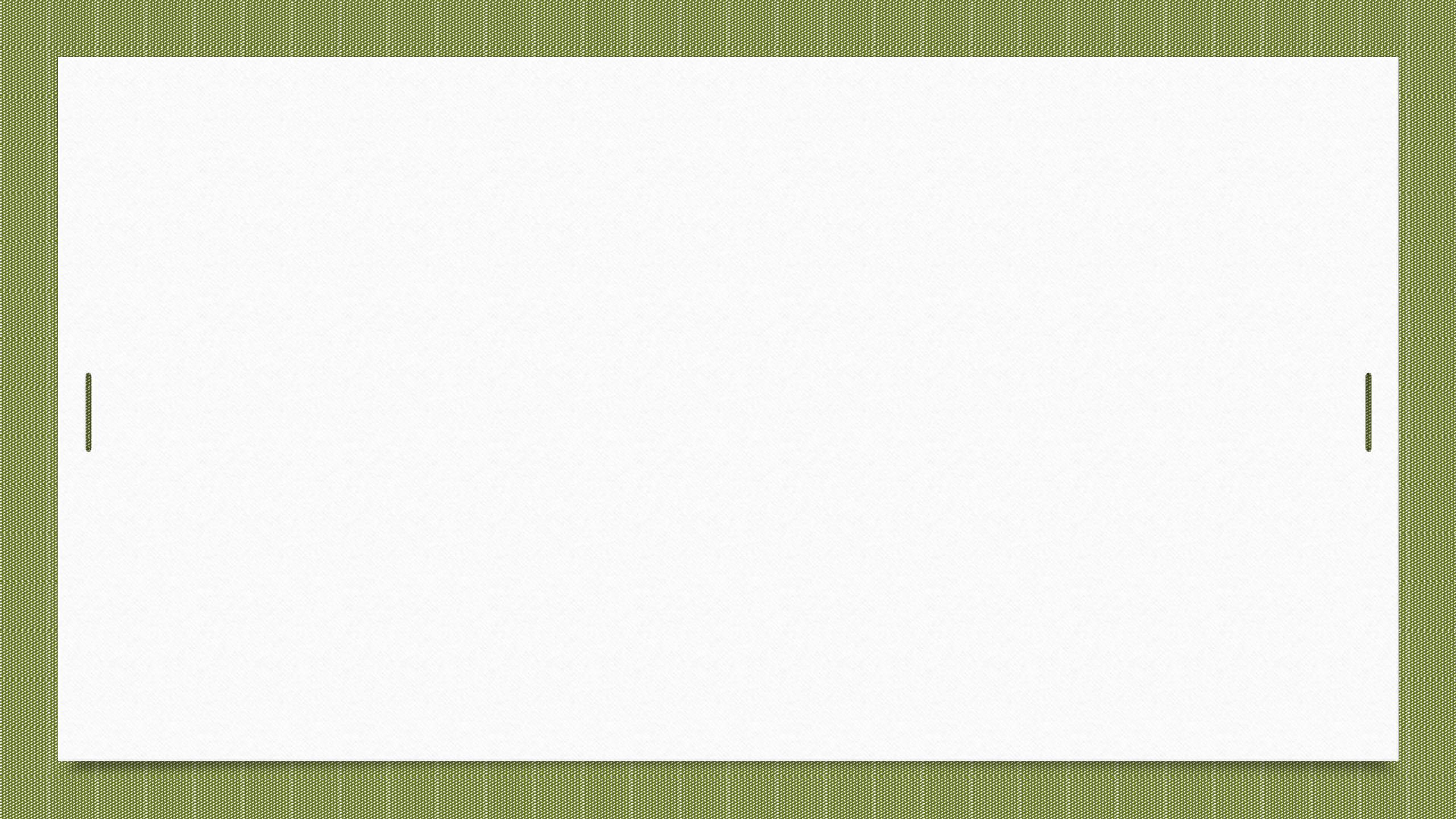 https//englishnectar.blogspot.com
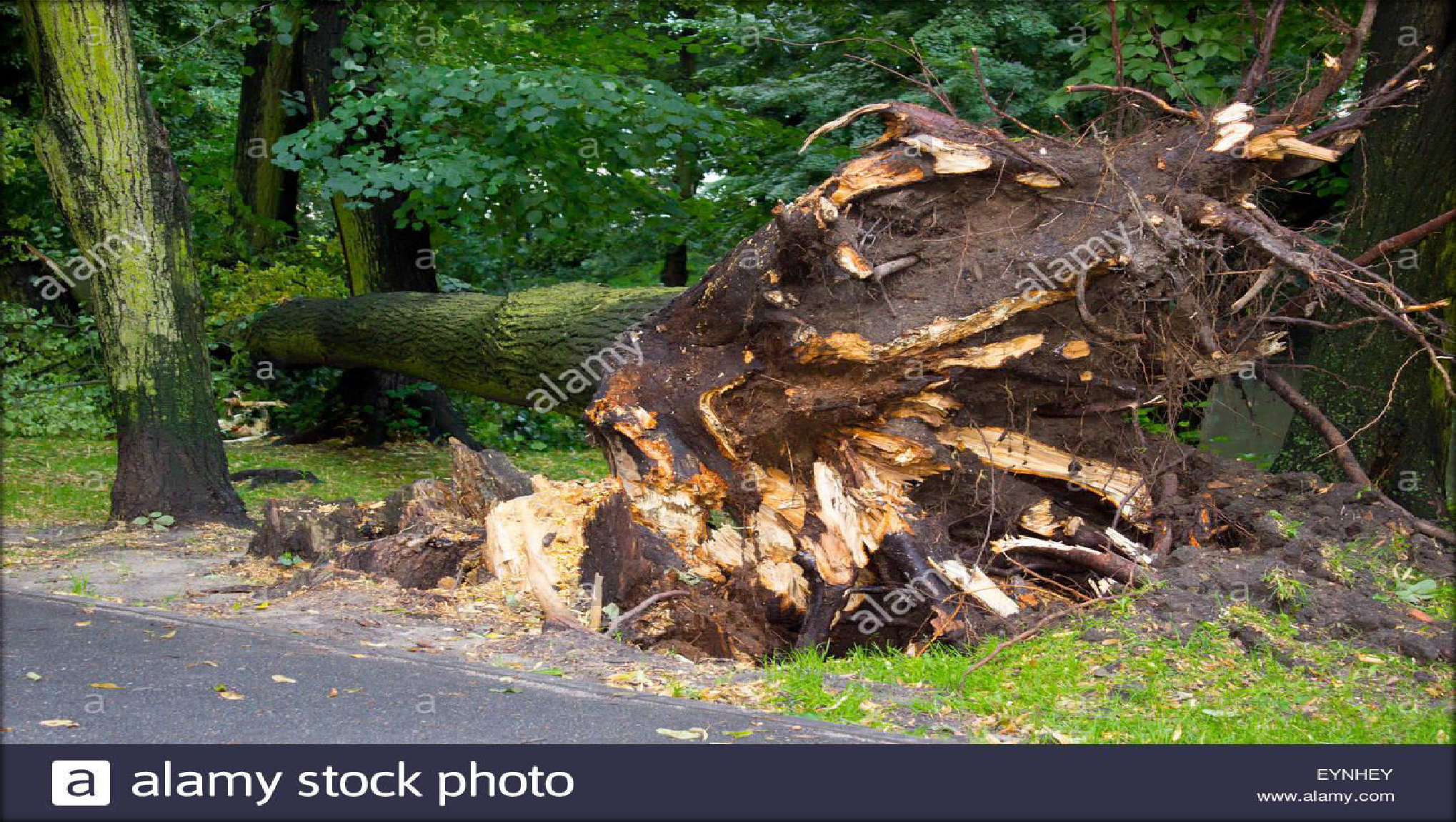 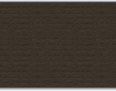 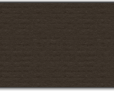 When we pull out tree, the strength of the tree is exposed. The source  of  tree, white and wet,	hidden inside the earth for years is also  exposed.
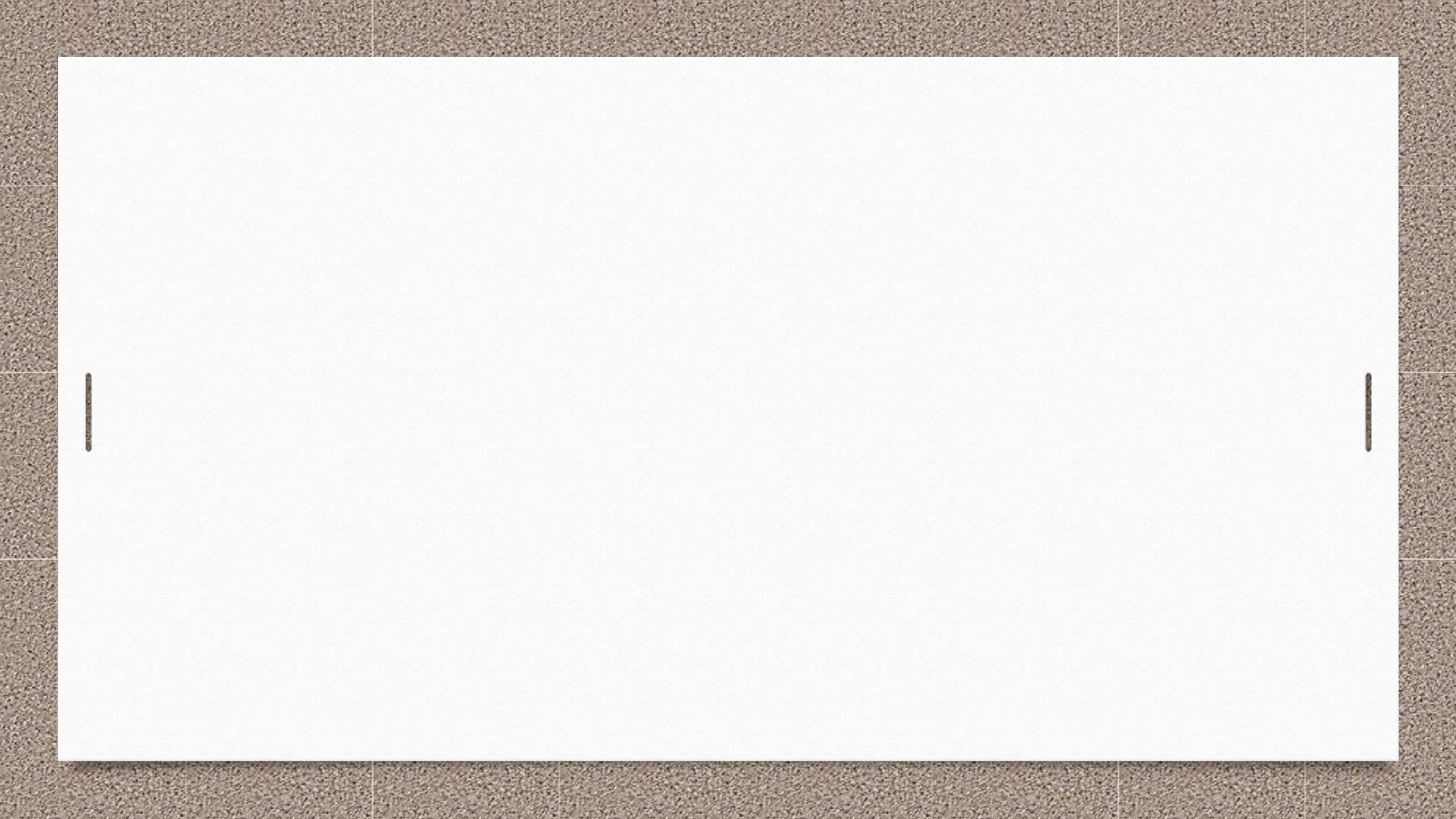 Summary of	the stanza 3
In this stanza, the poet explains how a tree could be killed. He says that  the root has to be pulled out to kill a tree.
	The root, which is the source of a tree’s life, must be pulled out of its  cave, in order to mortally harm the tree.
By ‘earthcave’ the poet means the point, deep inside the earth, where the
root is attached.
Once	the	center,	the	life	source-	the	root	is	exposed,	the	tree	becomes  weak.
The source is described as white and wet, probably alluding to tree sap
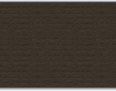 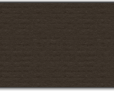 which is a white liquid.
https//englishnectar.blogspot.com
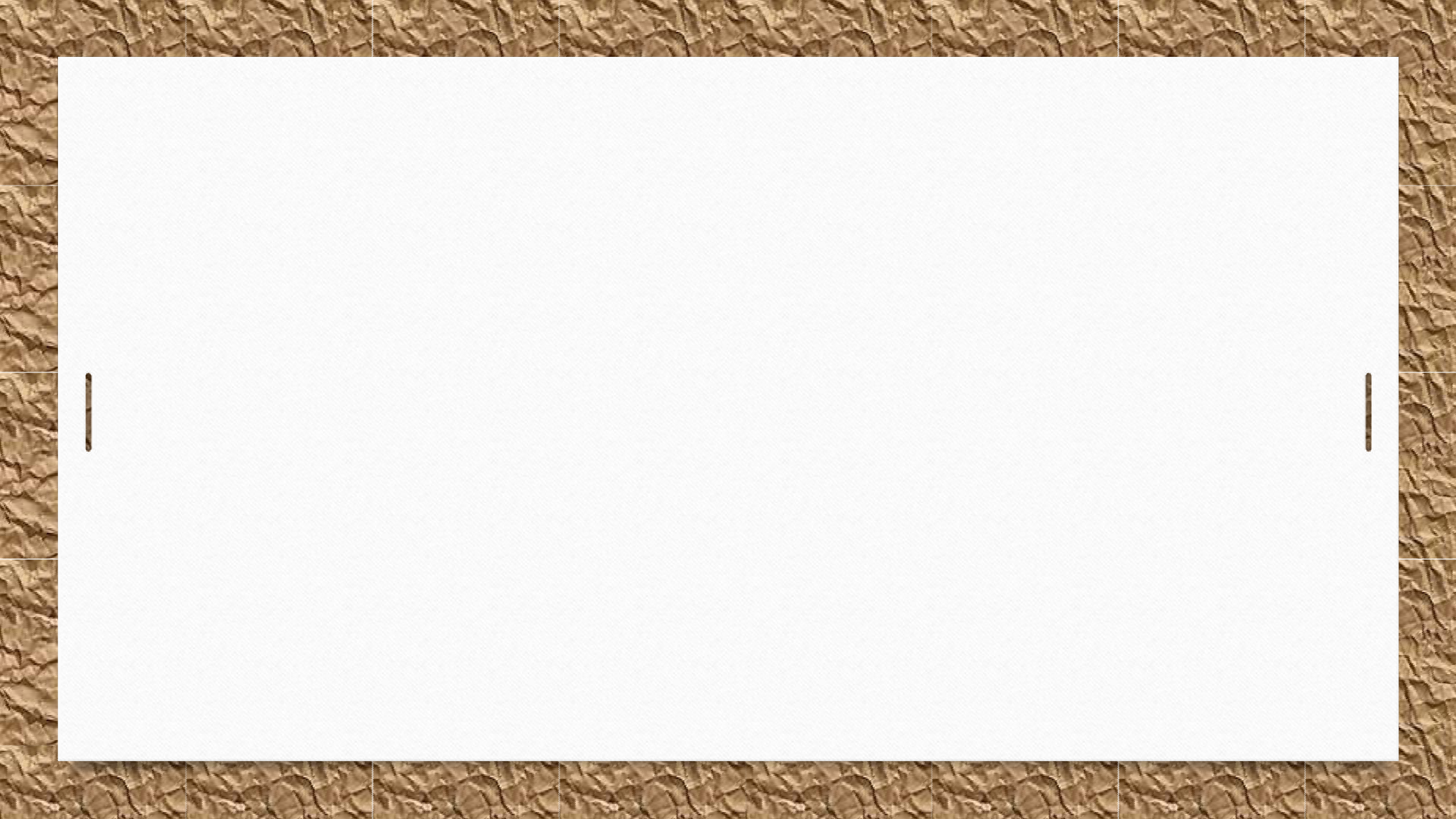 https//englishnectar.blogspot.com
Stanza 4
Scorching – brown  discolouration on the leaves  by heat
Choking- unable to breath  freely
Twisting- to injure by  bending
- tending to destroy
Withering
“Then the matter  Of	scorching and
choking  In sun and air,
Browning, hardening,  Twisting, withering,  And then it is done.”
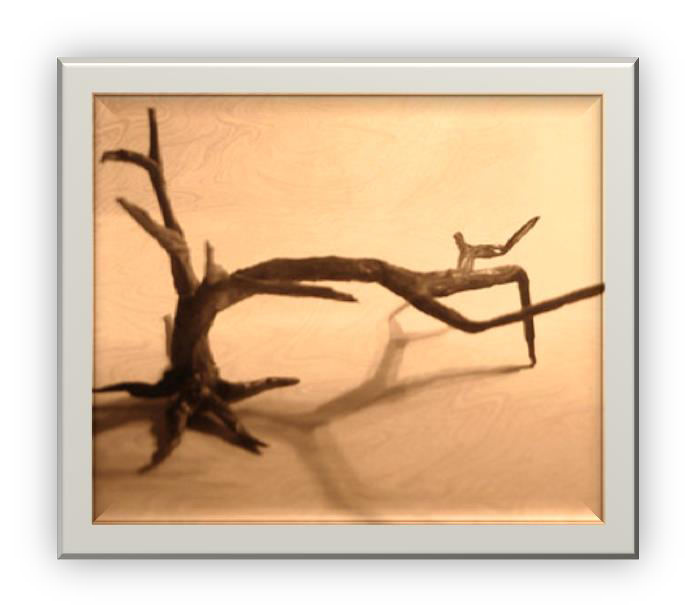 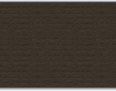 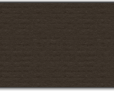 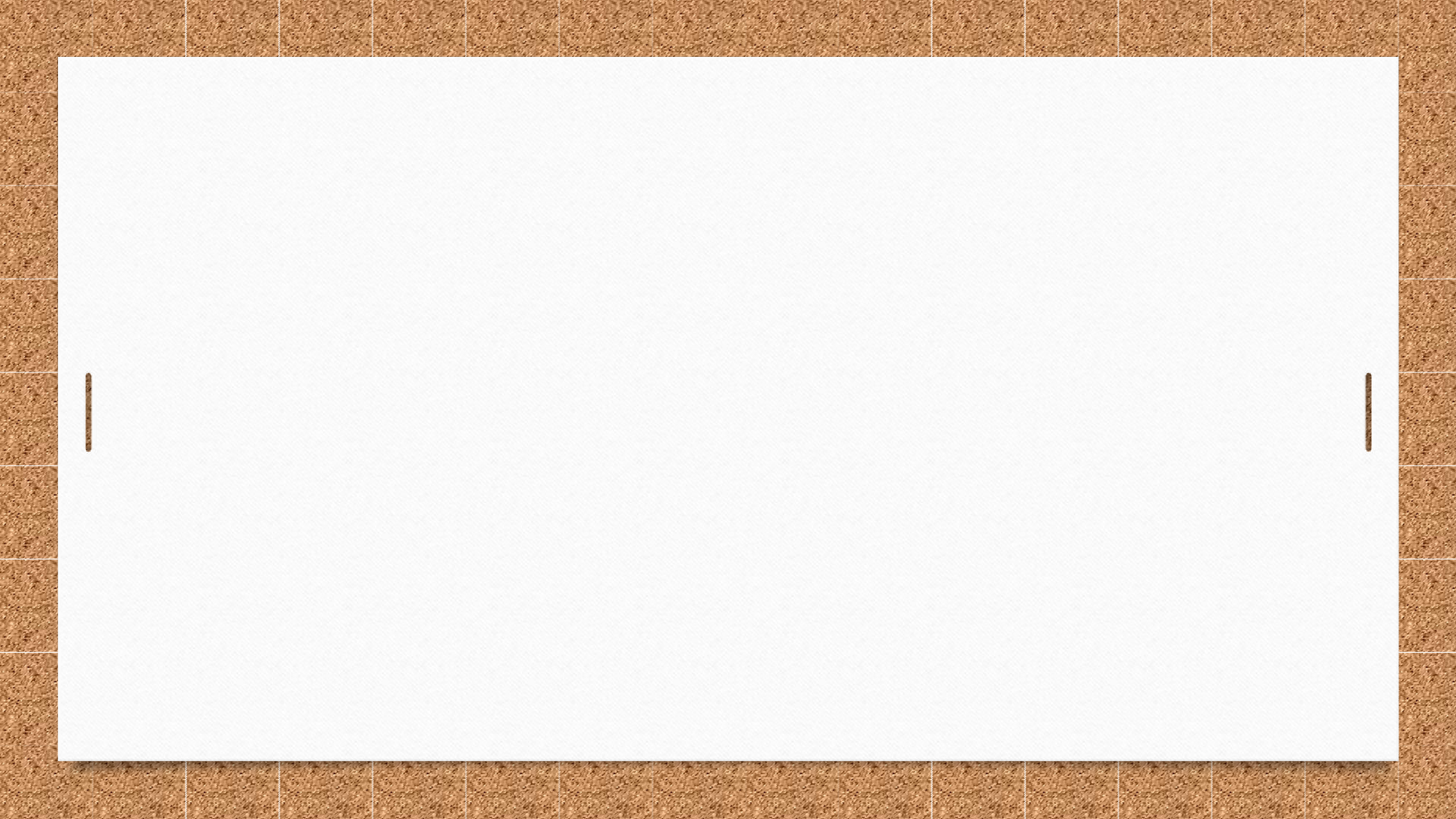 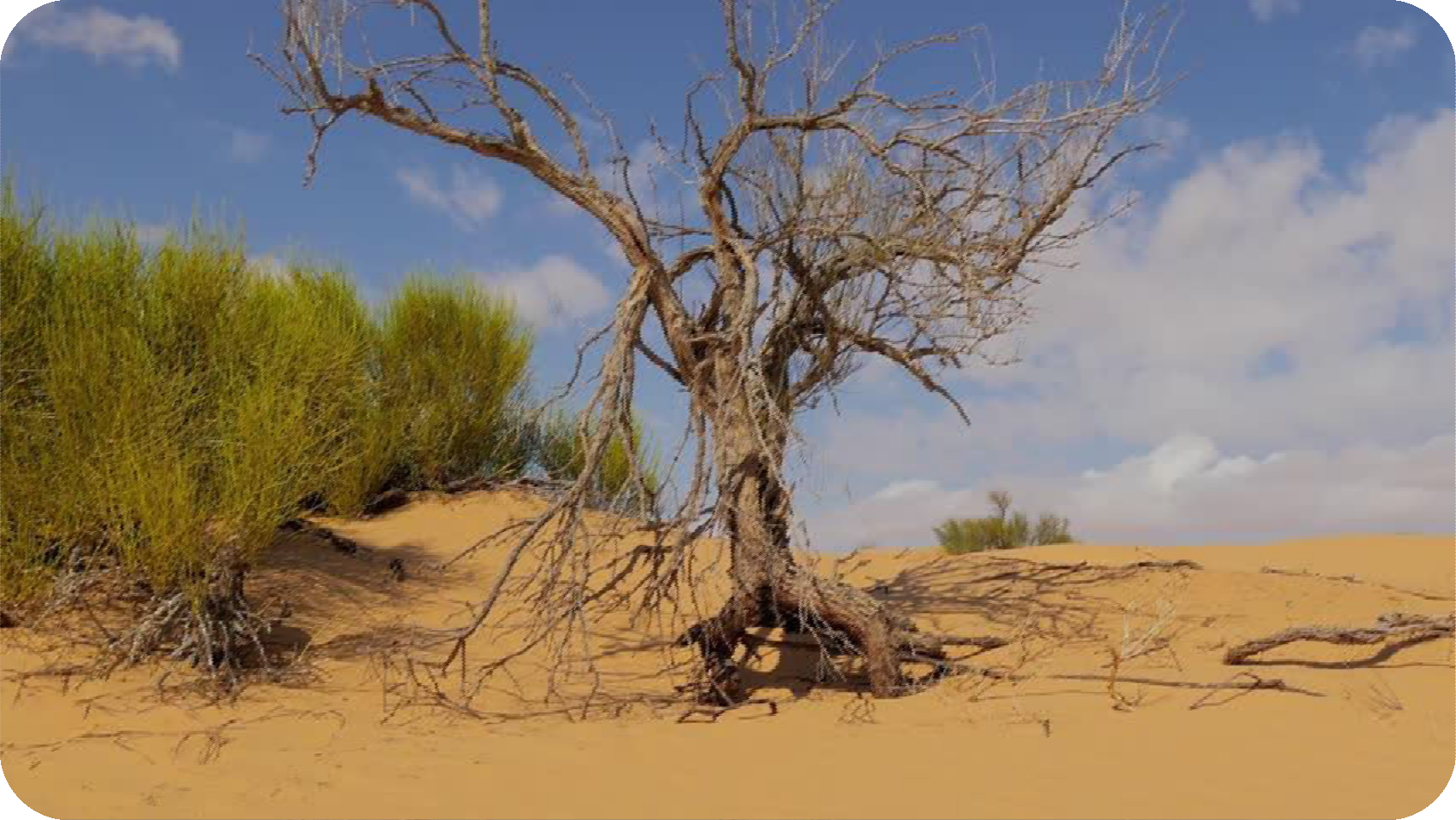 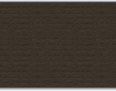 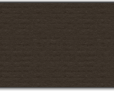 https//englishnectar.blogspot.com
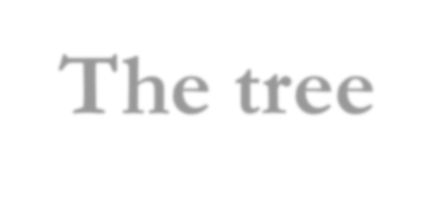 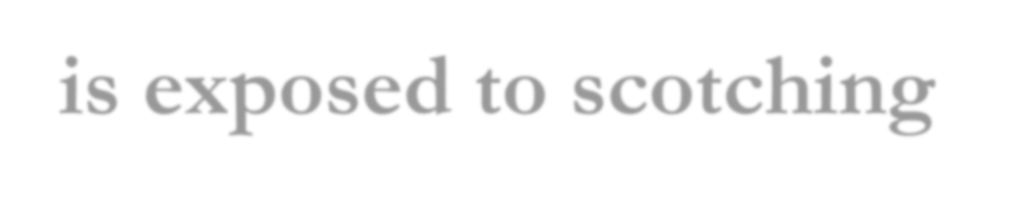 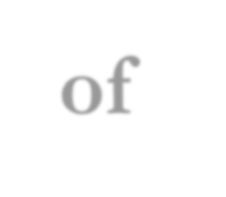 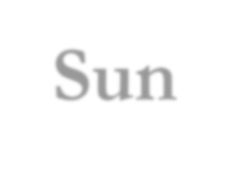 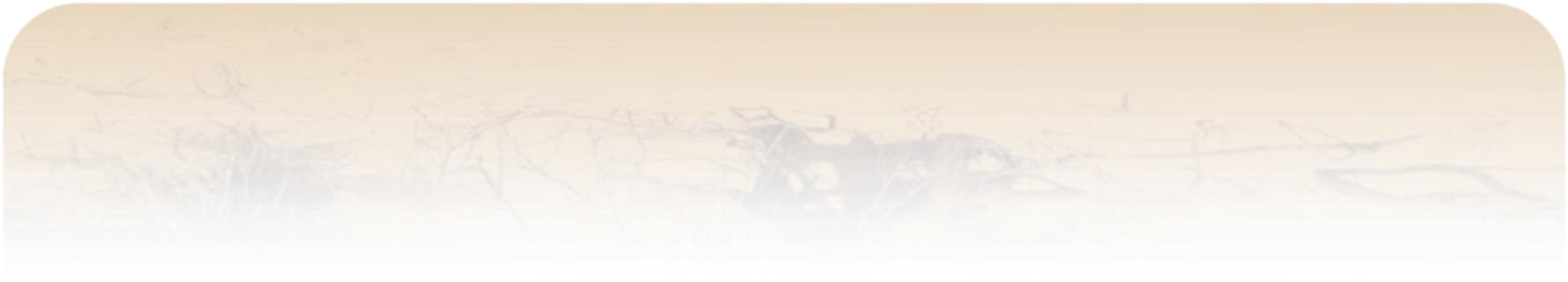 The tree is exposed to scotching of	Sun
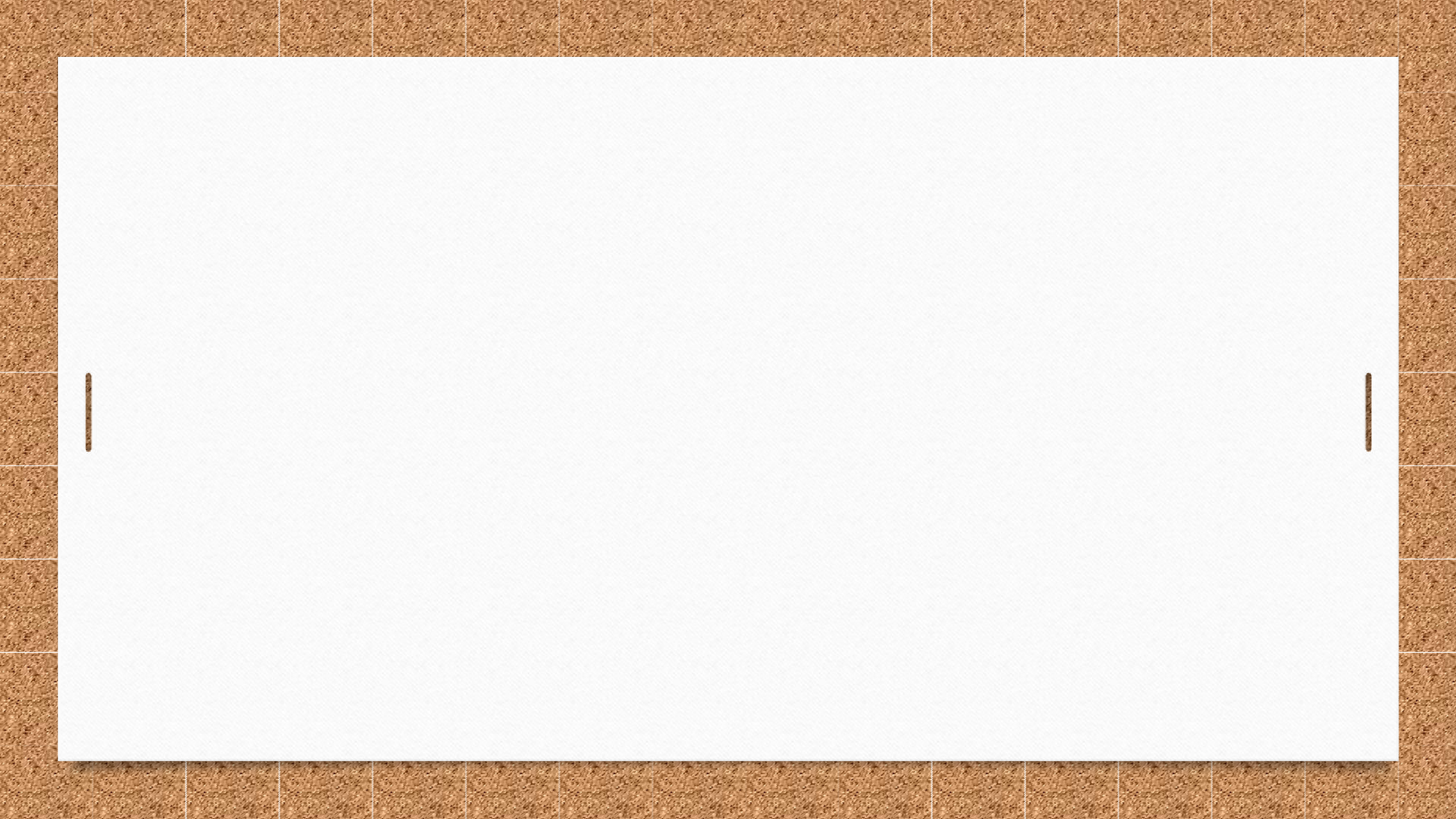 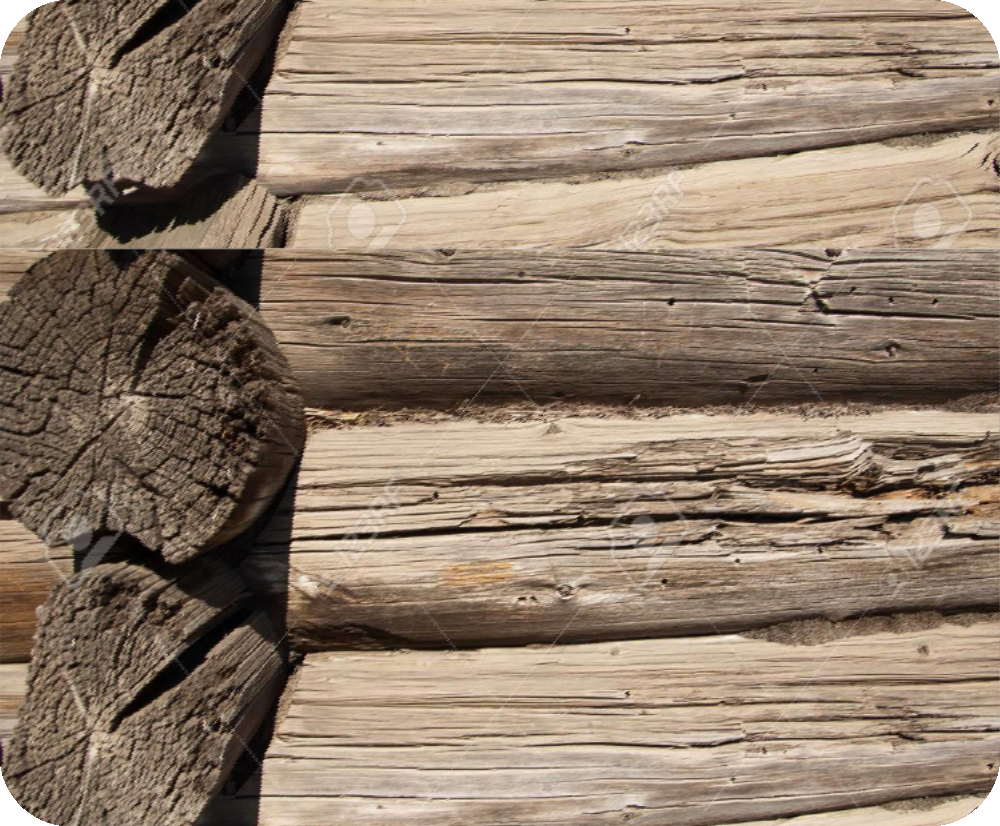 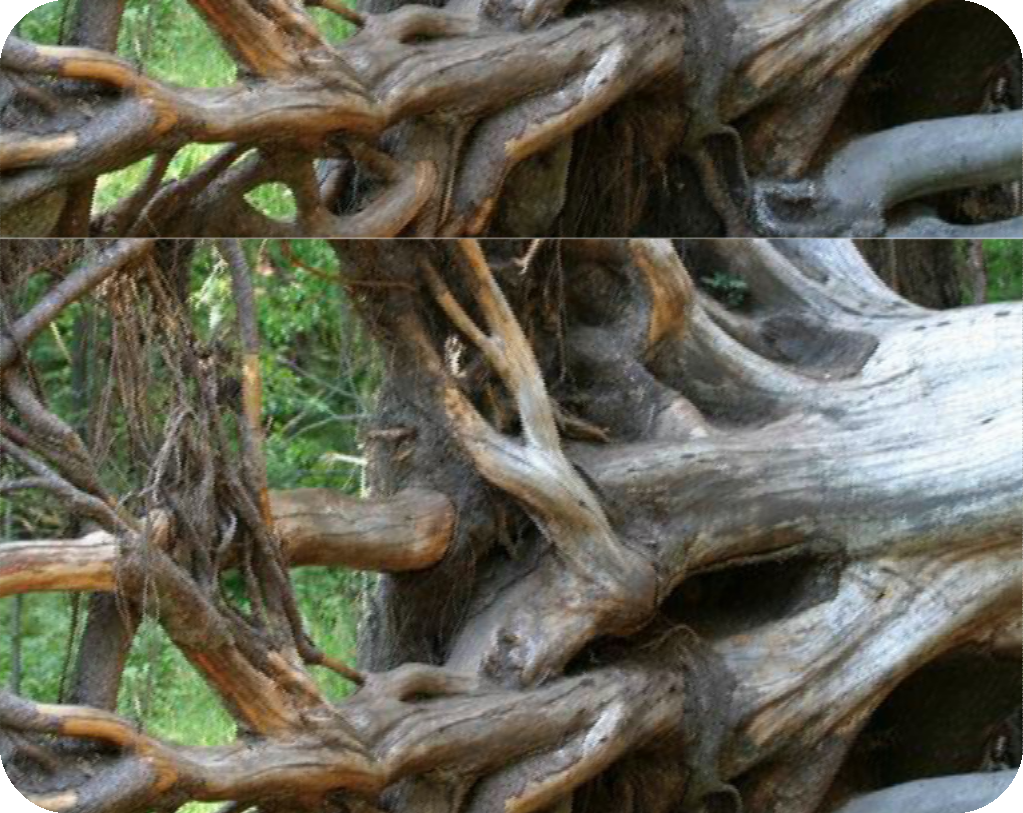 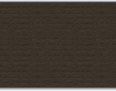 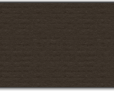 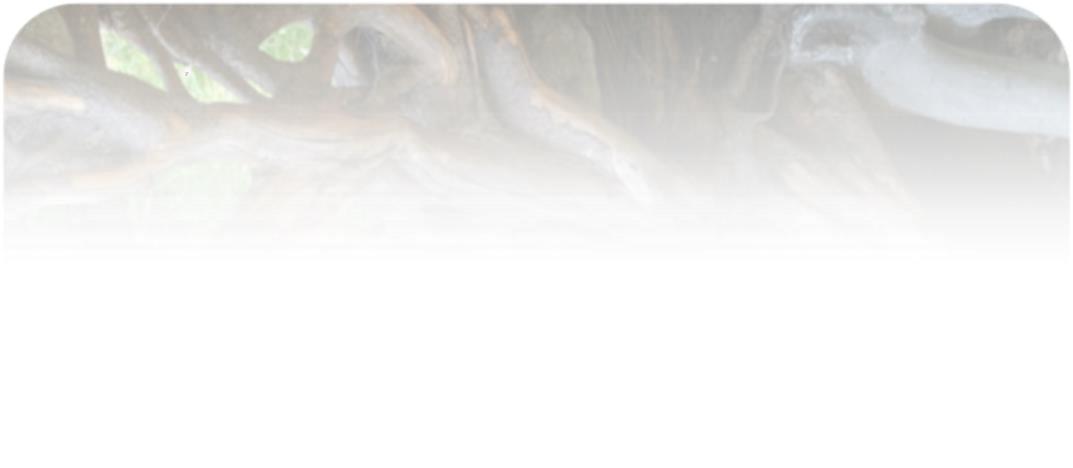 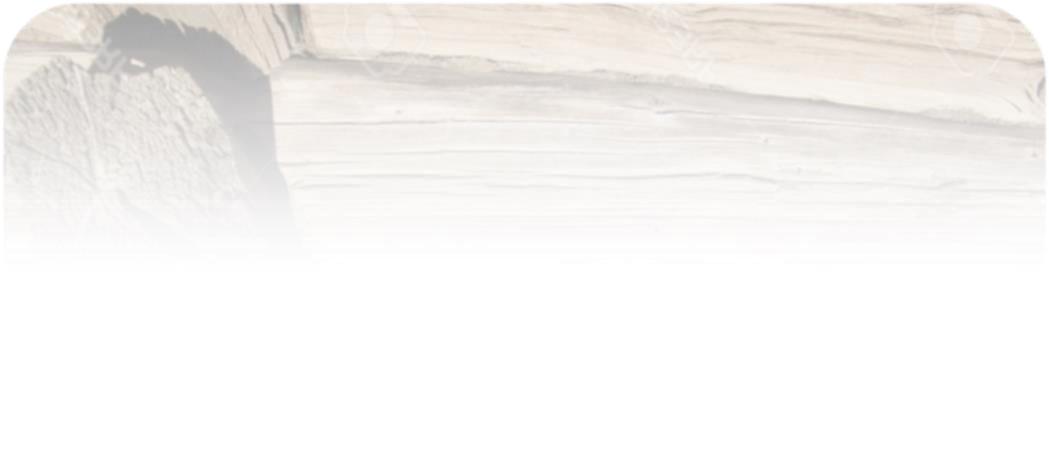 The tree appears to be browning and hardening
https//englishnectar.blogspot.com
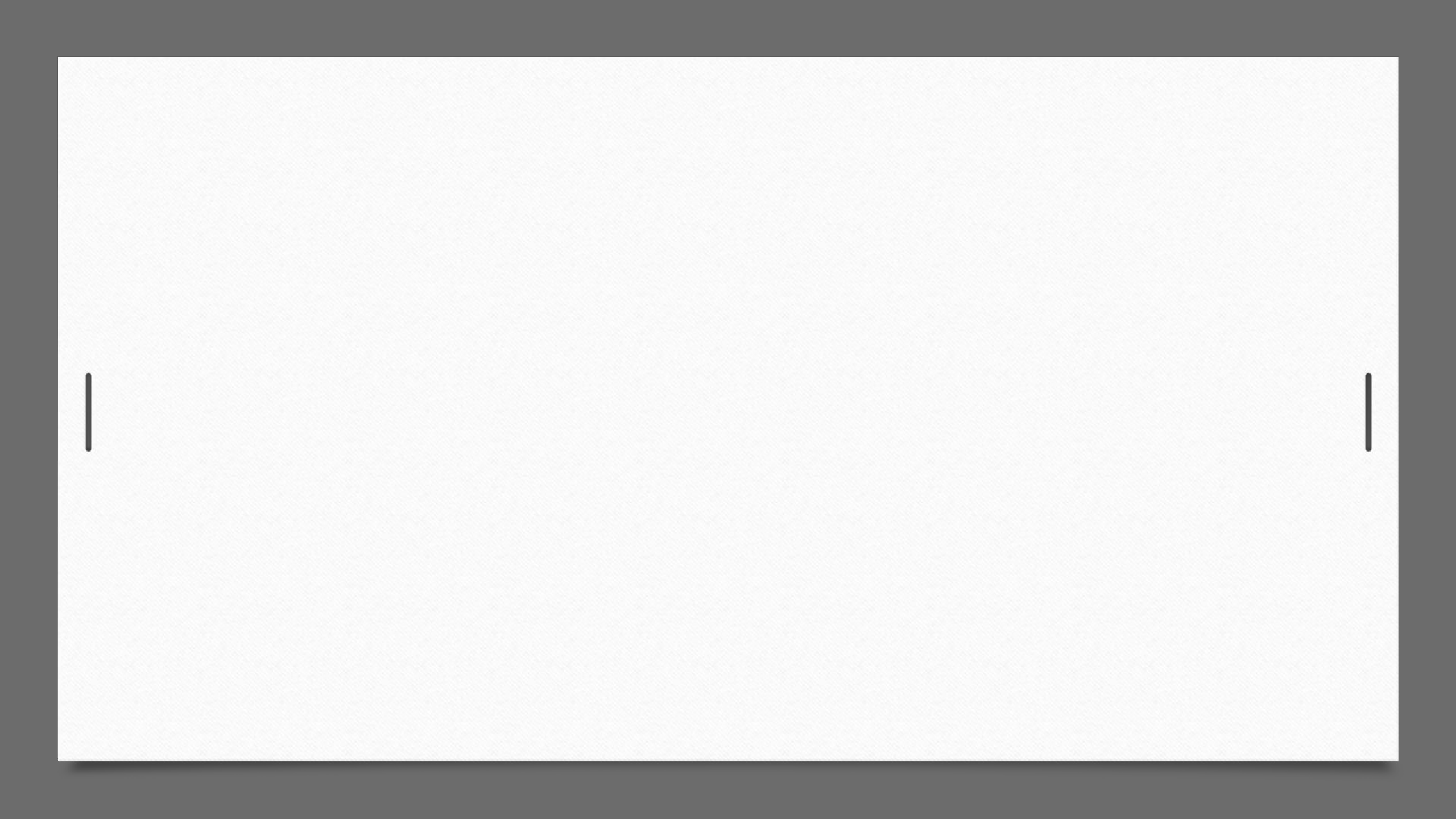 Summary of	the stanza 4
The exposed life source, which when left open to the sun and air, will be  scorched due to the heat and the air won’t be able to reach the scorched  places to relieve it of the heat.
	Slowly, it will start to become brown, with all the softness fading out  leaving a hard, lifeless remainder behind.
With time, it will start to wither, become dry and bent out of shape,  leaving a corpse where a tree used to be.
In short, the exposure will leave the root vulnerable to all vagaries of
weather, which will ultimately weaken the tree and kill it.
https//englishnectar.blogspot.com
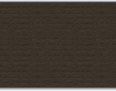 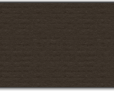 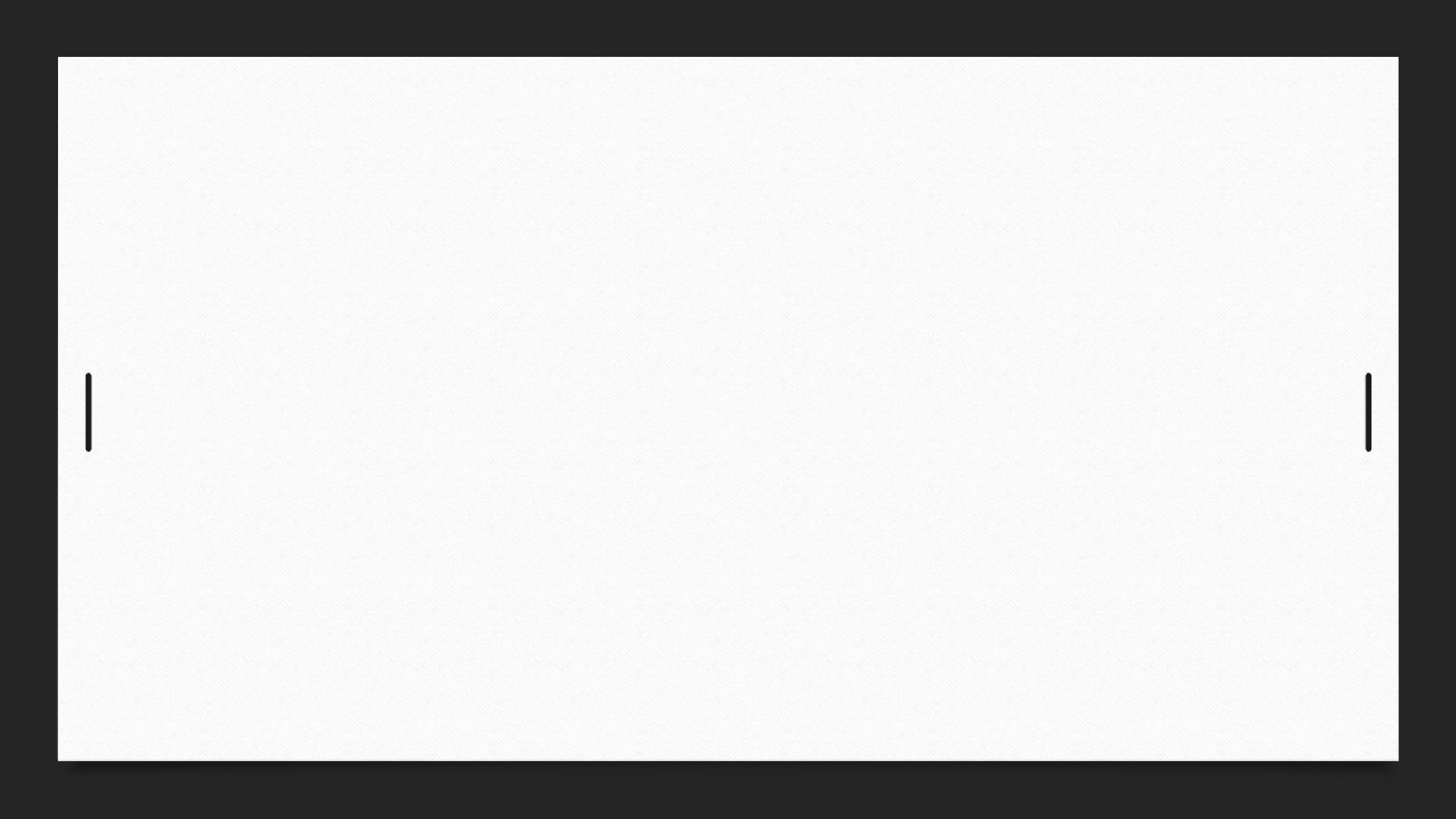 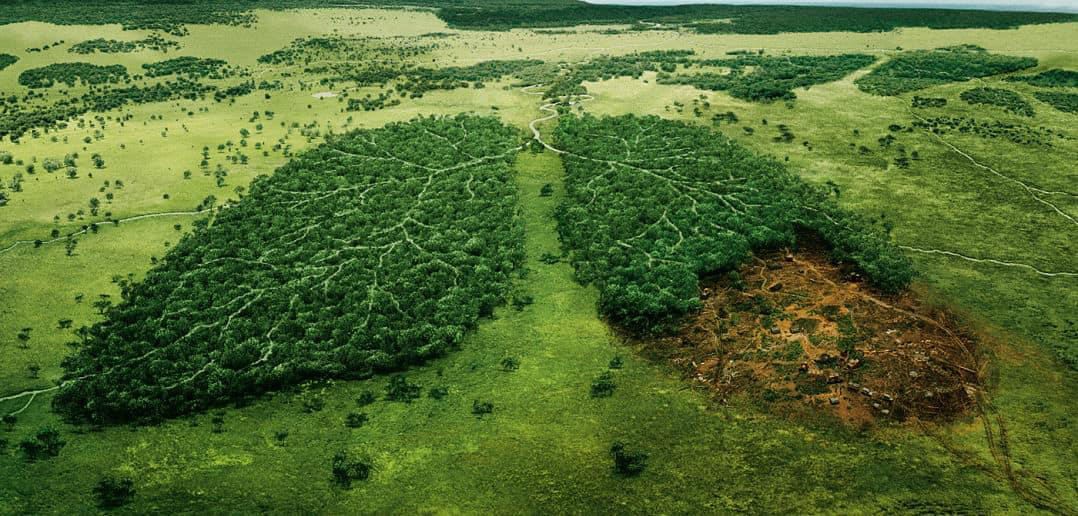 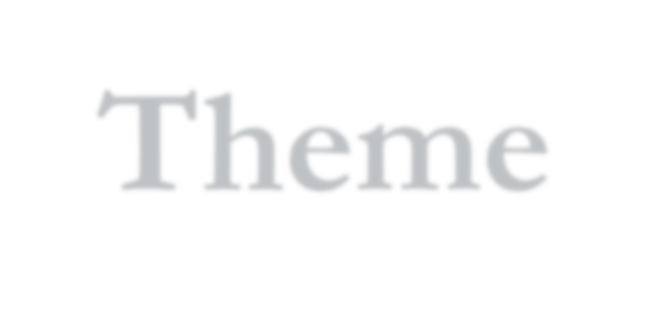 Theme
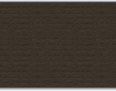 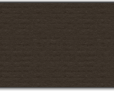 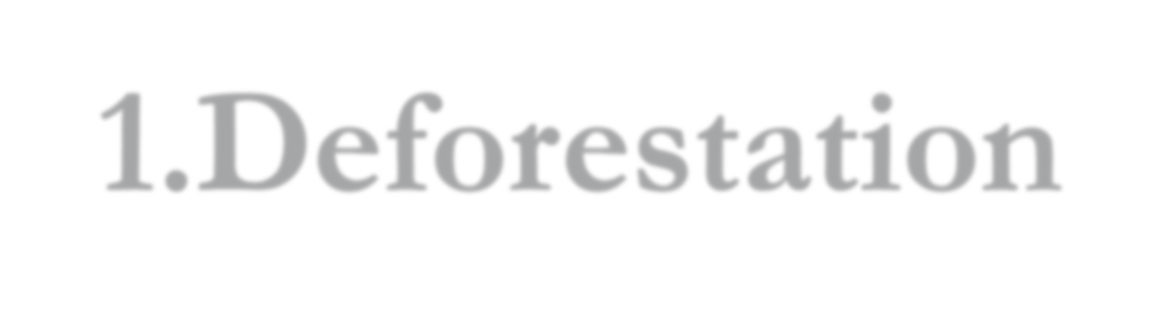 1.Deforestation
https//englishnectar.blogspot.com
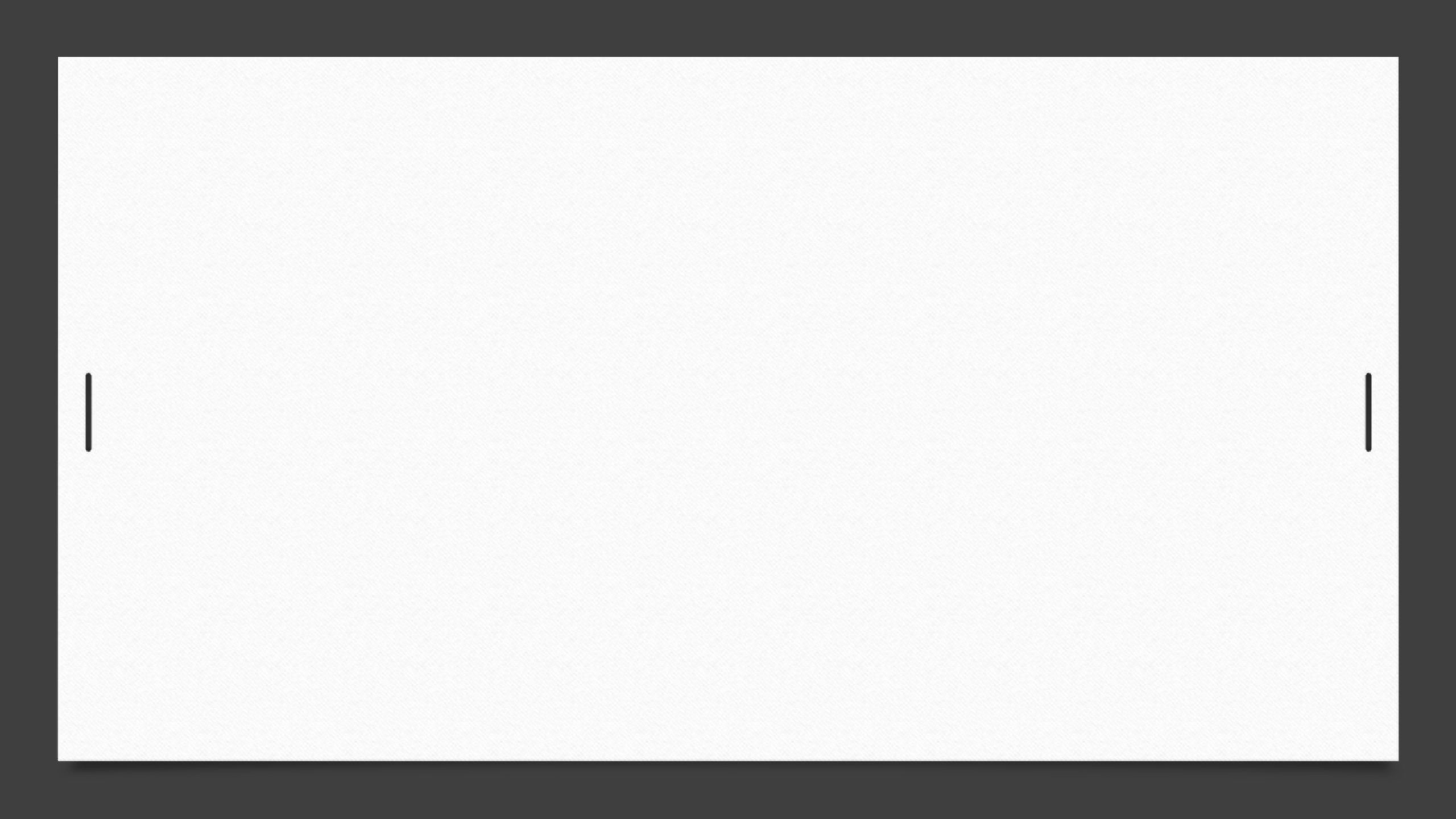 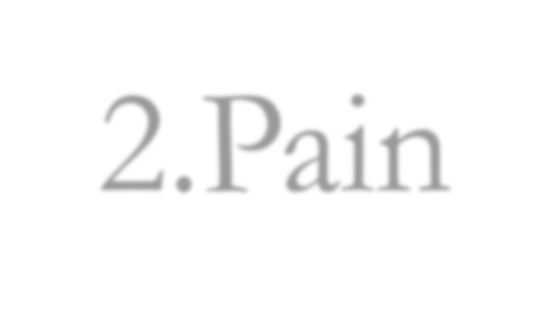 2.Pain
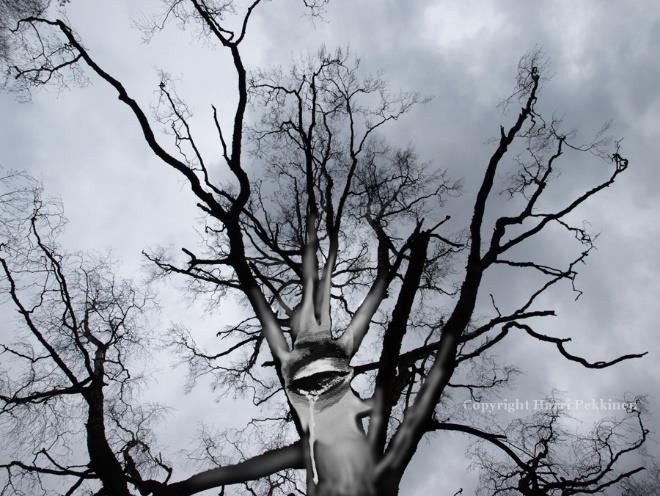 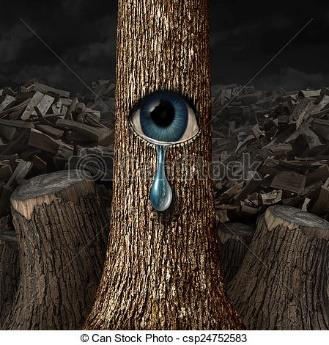 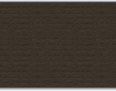 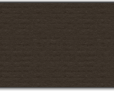 https//englishnectar.blogspot.com
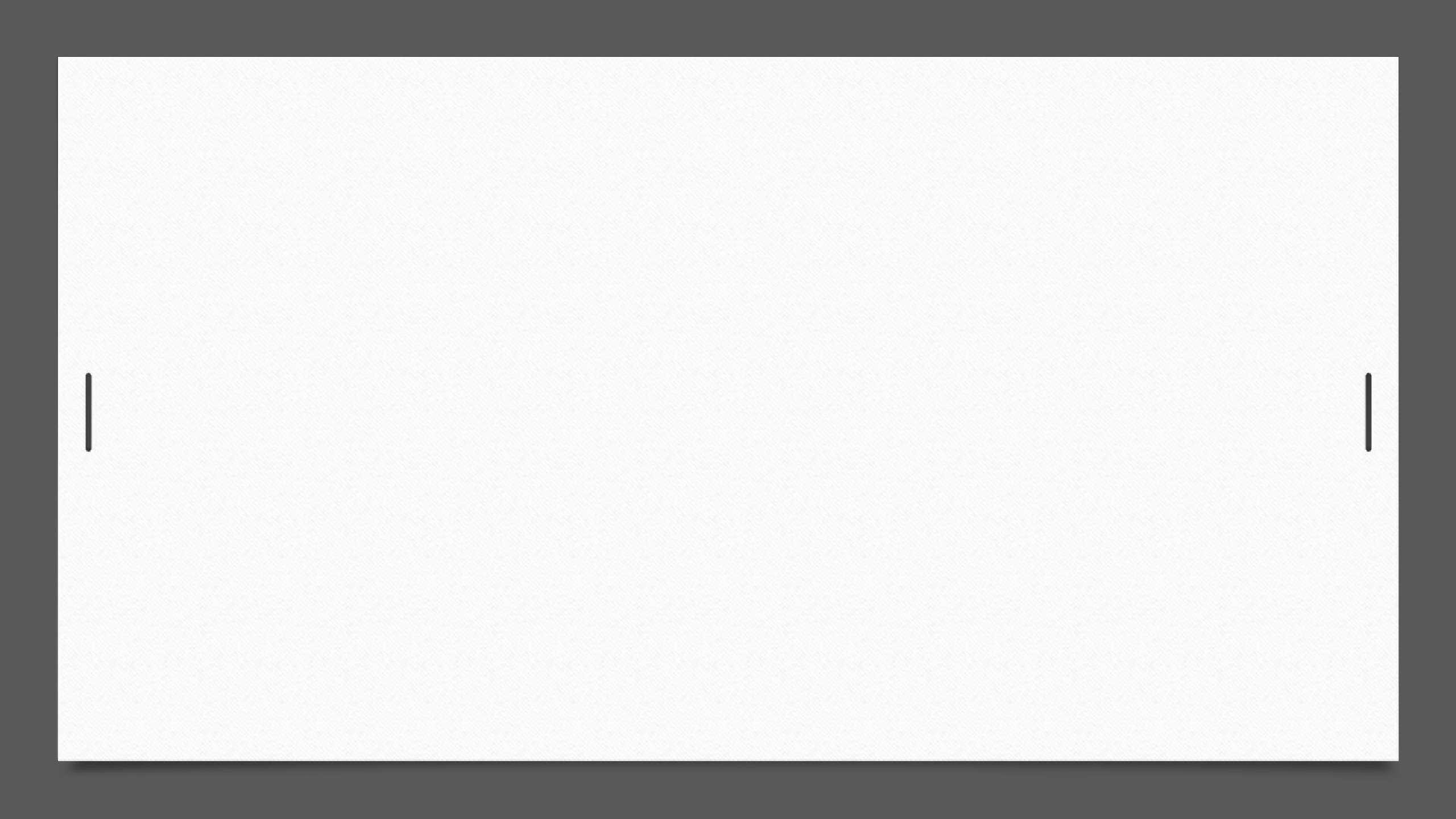 https//englishnectar.blogspot.com
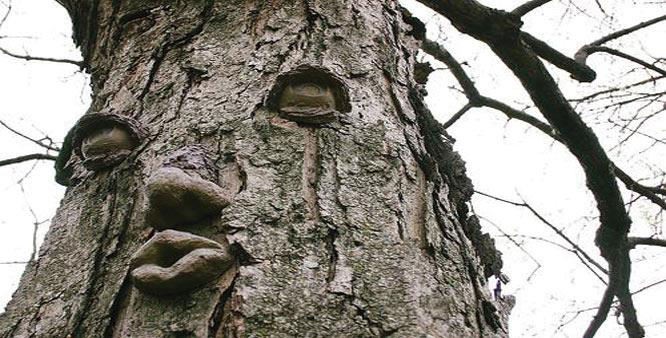 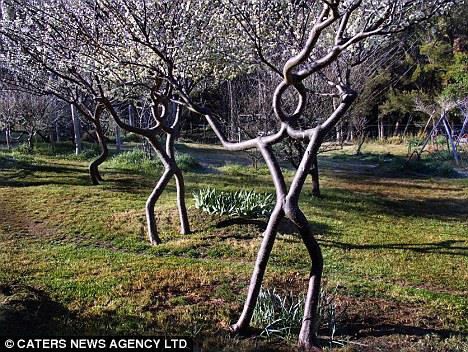 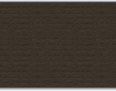 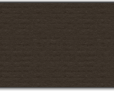 Throughout the poem, the tree is treated as human being. Trick of  Reverse psychology is used.
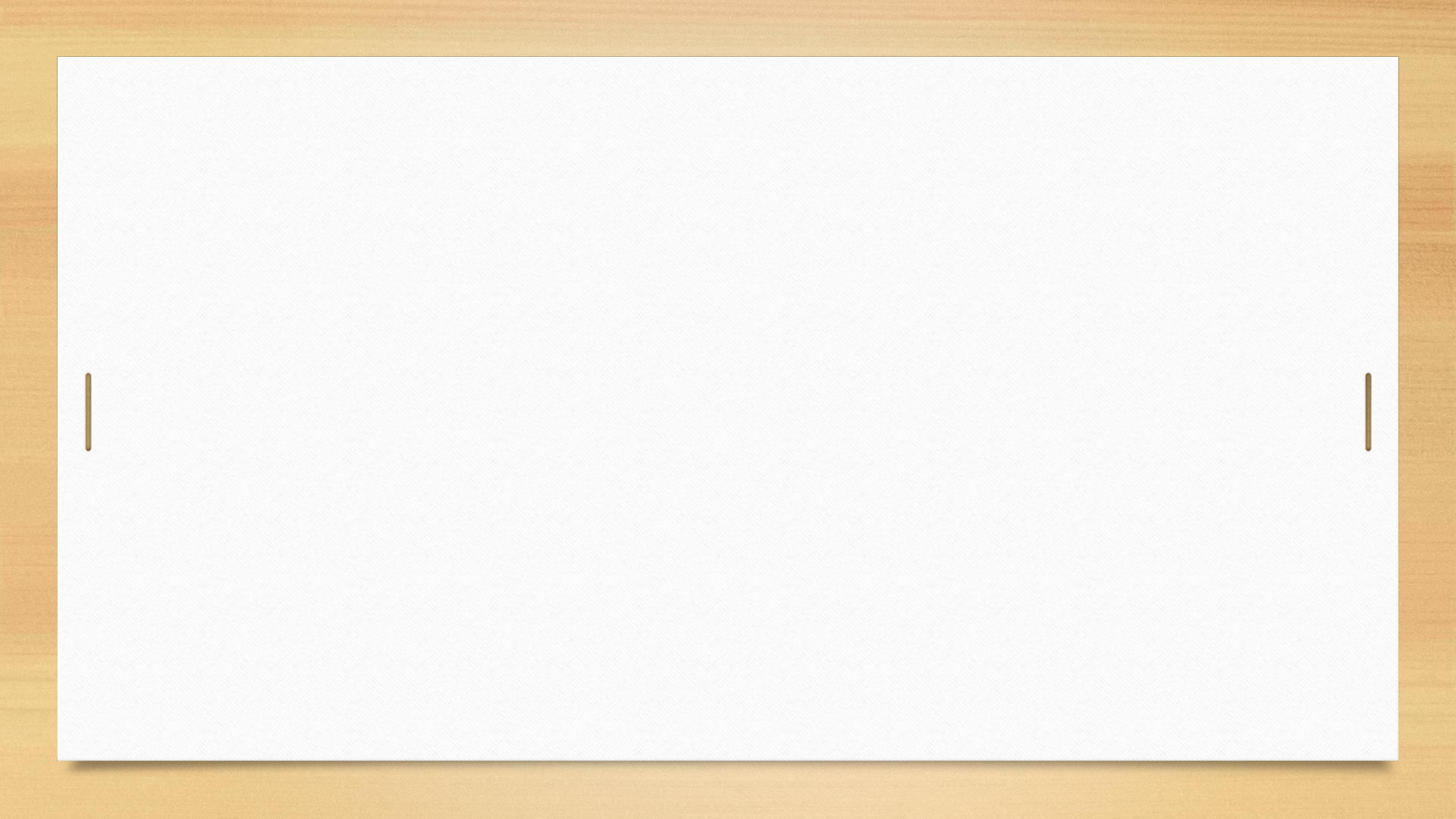 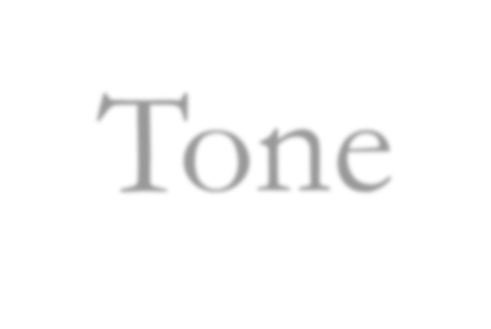 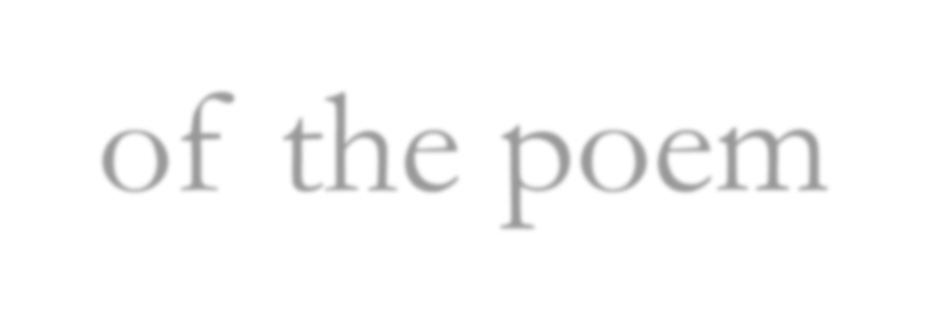 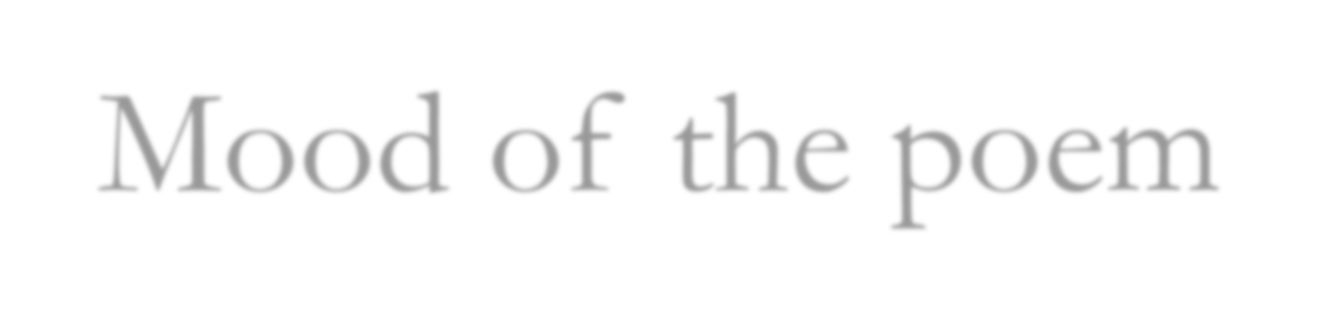 Mood of	the poem	Tone of	the poem
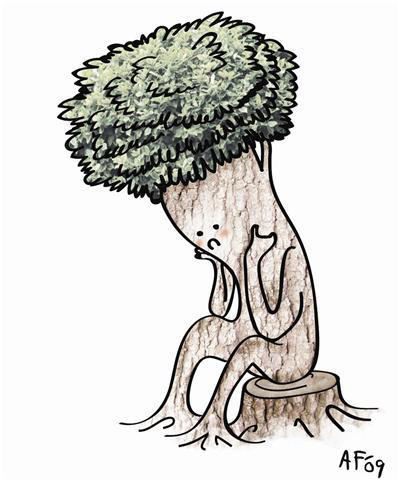 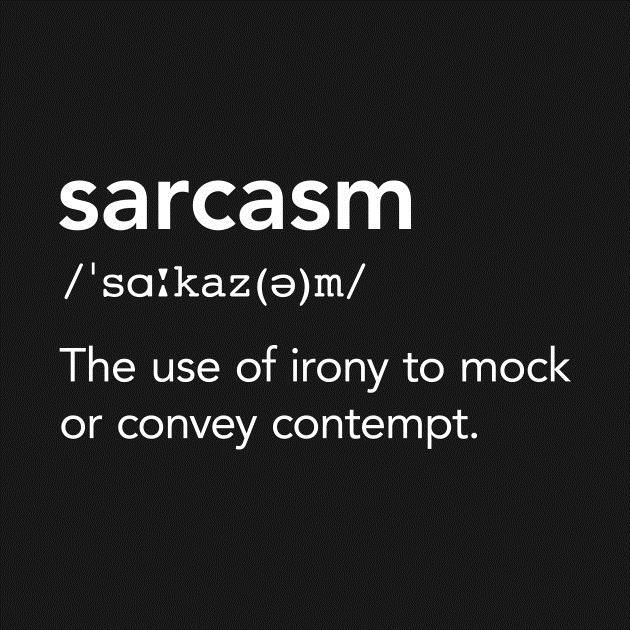 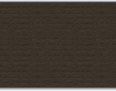 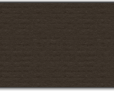 sadness
https//englishnectar.blogspot.com
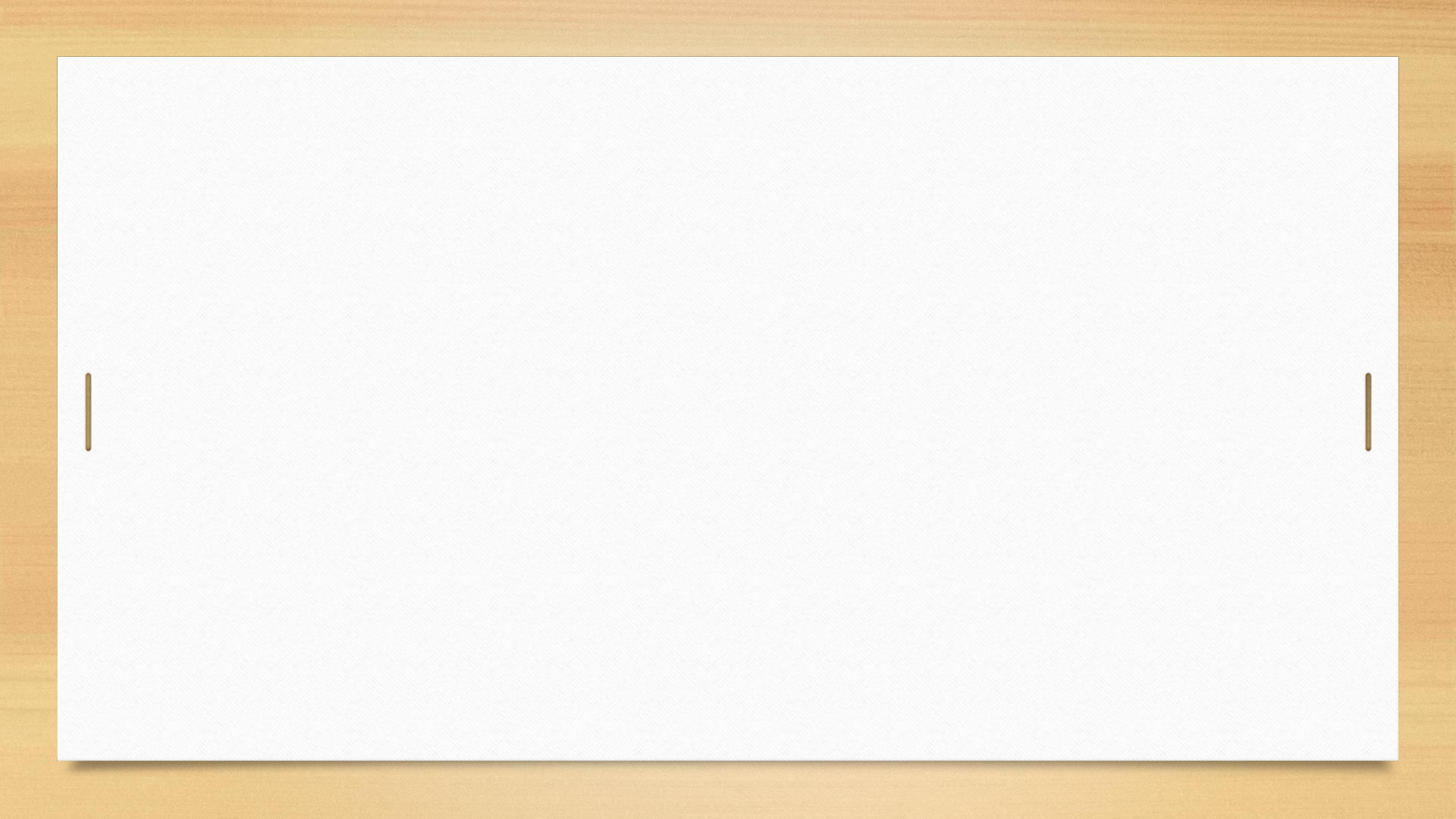 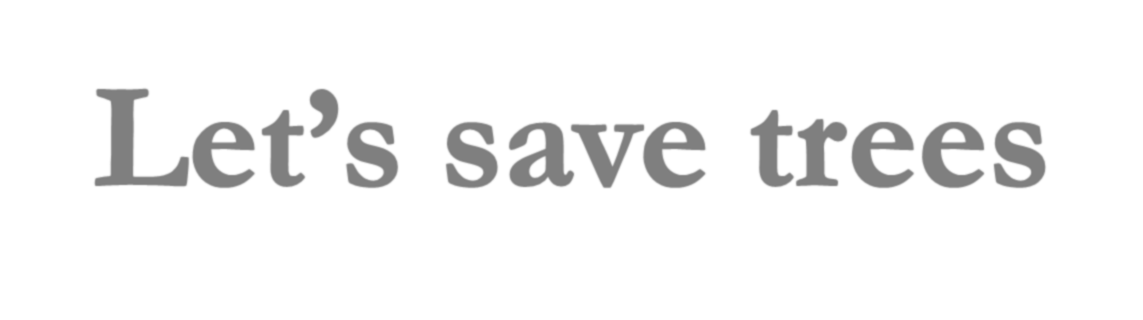 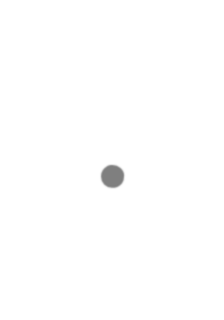 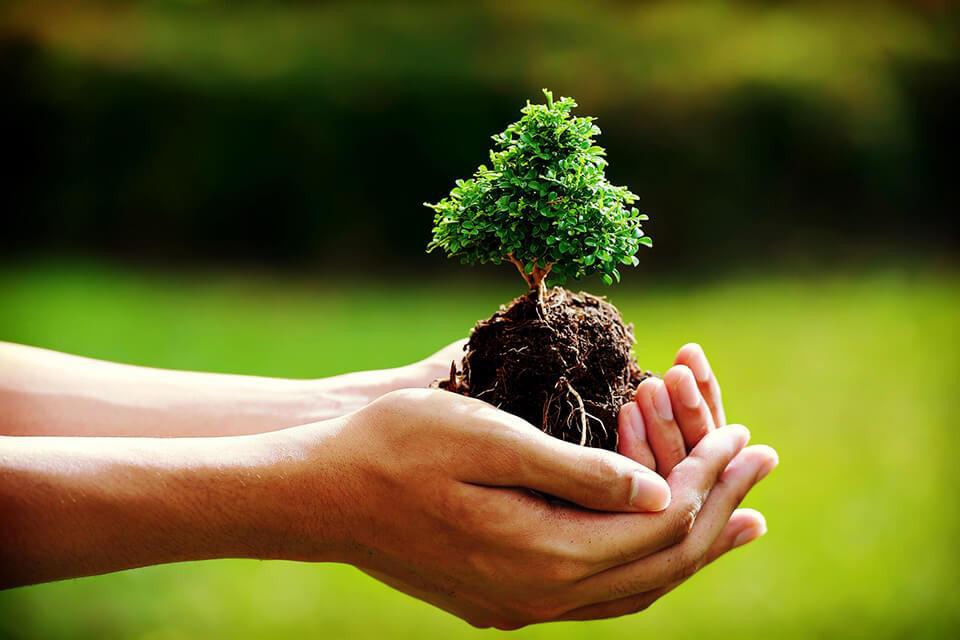 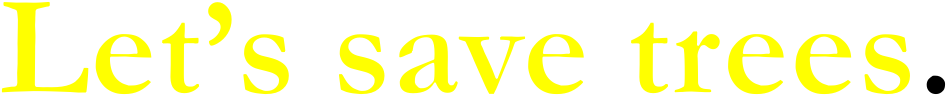 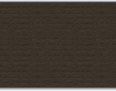 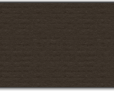 https//englishnectar.blogspot.com
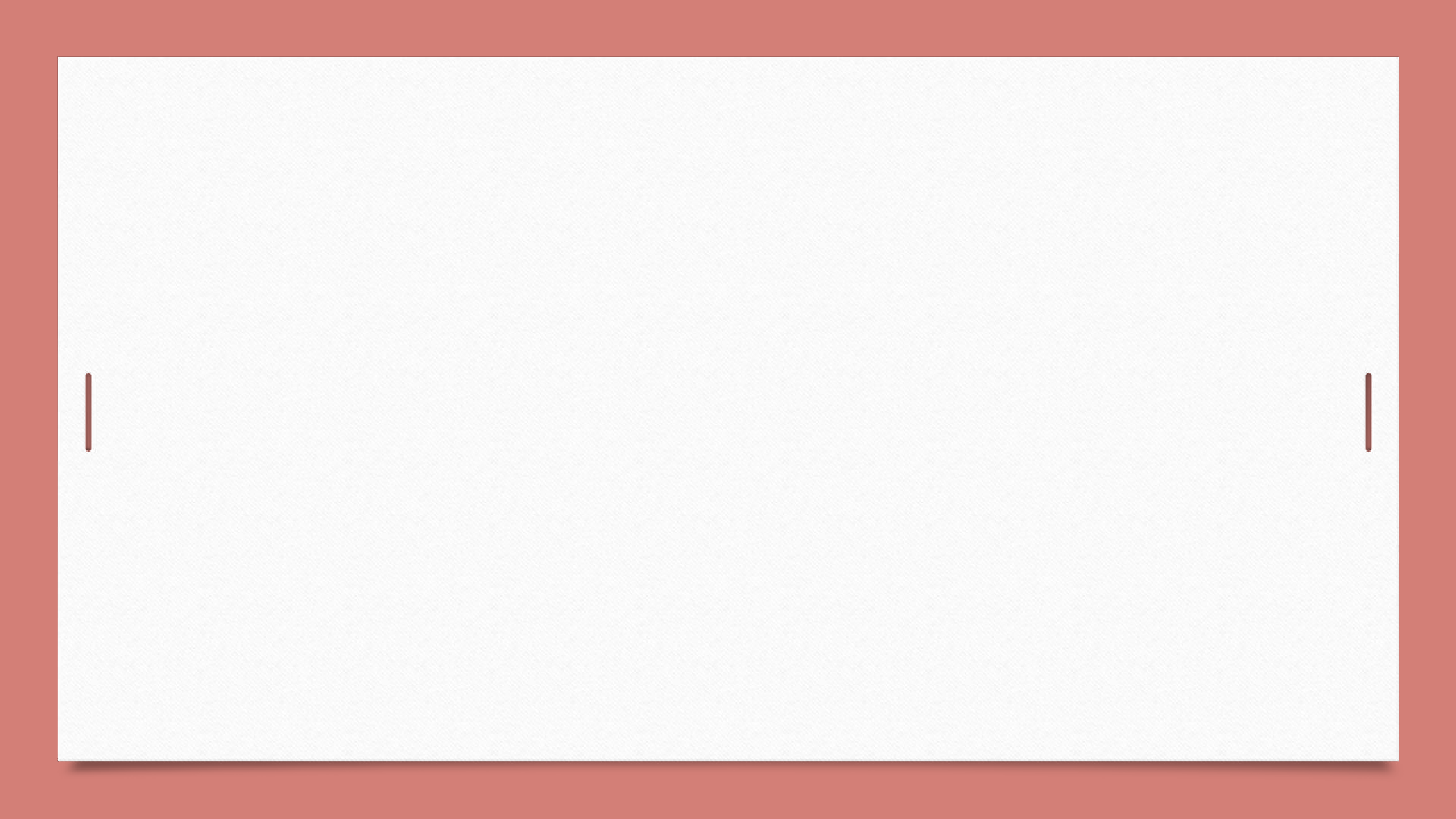 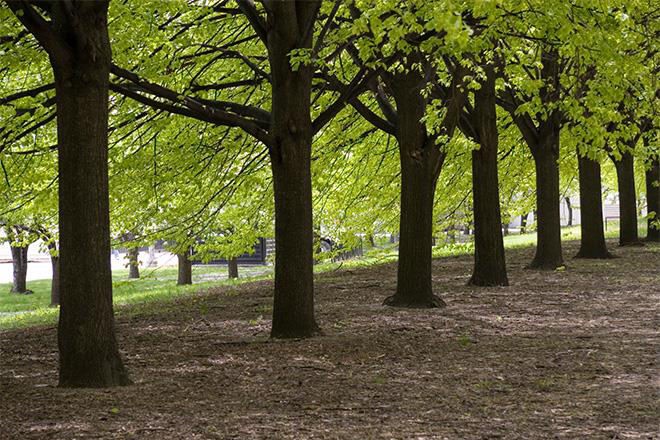 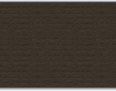 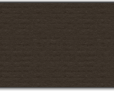 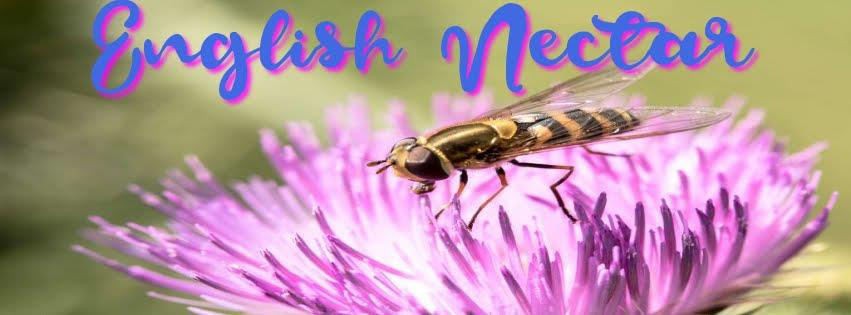 Sources:  http://studentlaboratory.blogspot.com  https://beamingnotes.com  https://www.enotes.com
https://wikipedia.org	Thanks
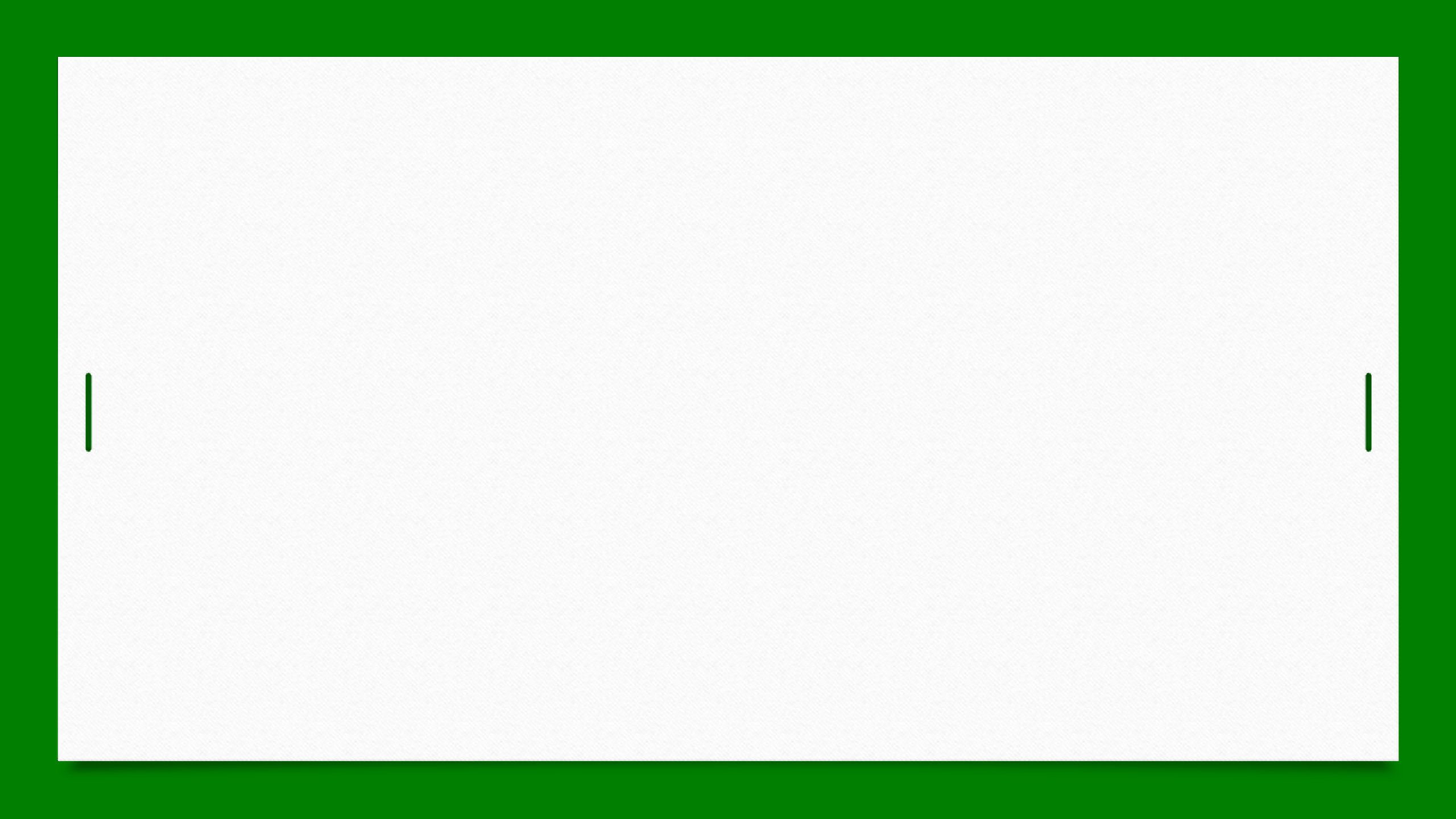 Video Resources
QR Code video given at page 146- TNSCERT Poem:

https://diksha.gov.in/play/collection/do_312585401655779328215374?dialCode=212CJH&c  ontentId=do_31260025576938700812790


QR Code video given at page 148- E- Glossary:

https://diksha.gov.in/play/collection/do_312585401655779328215374?dialCode=212CJH&c  ontentId=do_31259756634375782421142

Gieve Patel’s Biography:

https://www.youtube.com/watch?v=PWsrVf0J7DU

Summary of the poem:
https://www.youtube.com/watch?v=XWAhFbyVVbM
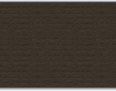 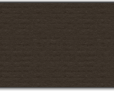